Растительный и животный мир « Птичьей гавани»
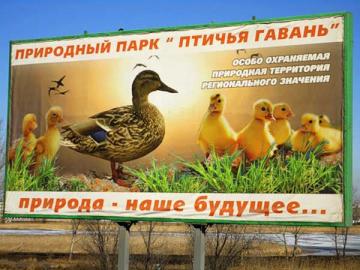 Цель проекта:
Изучить видовой состав животного и растительного мира “Птичьей гавани”
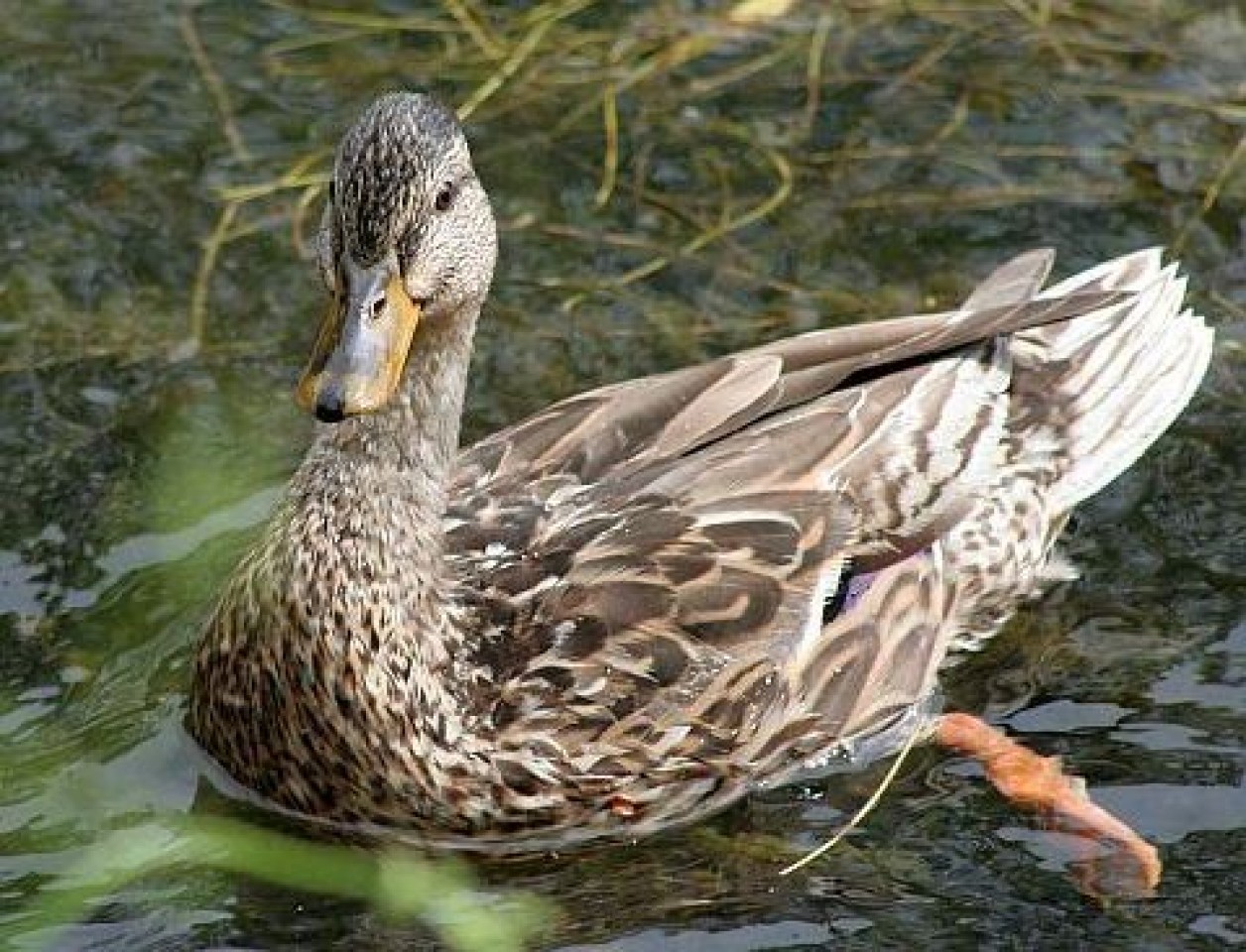 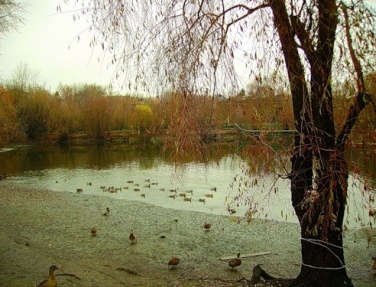 Объект изучения:
 природный парк «Птичья  гавань»
Предмет изучения:
 Растительный и животный мир природного парка
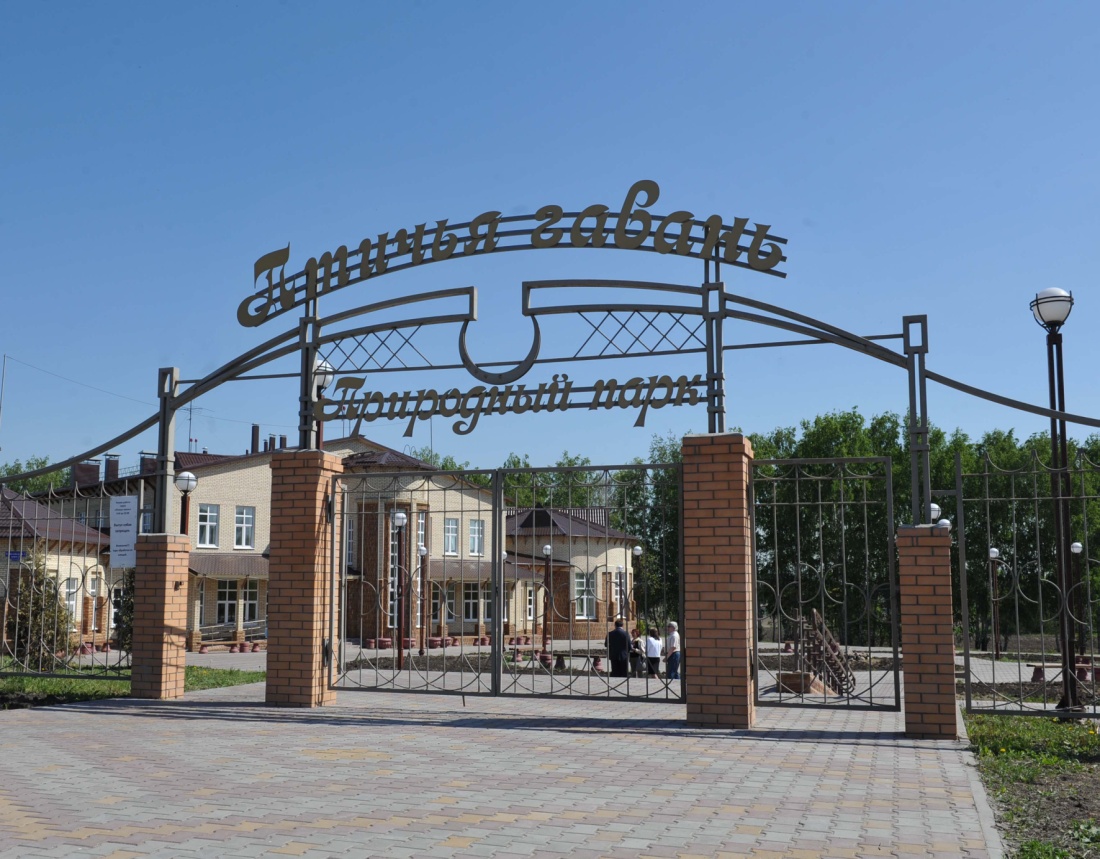 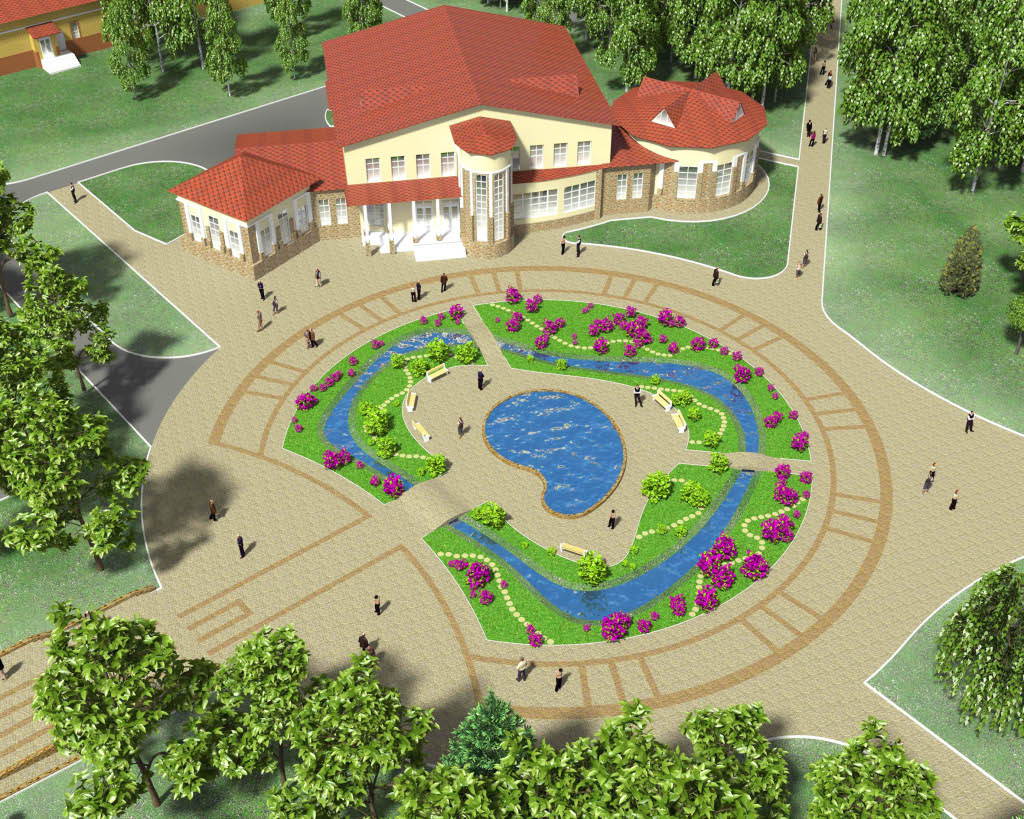 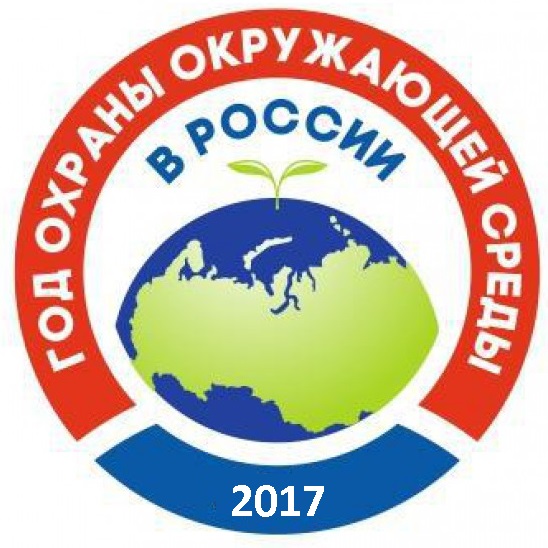 Актуальность
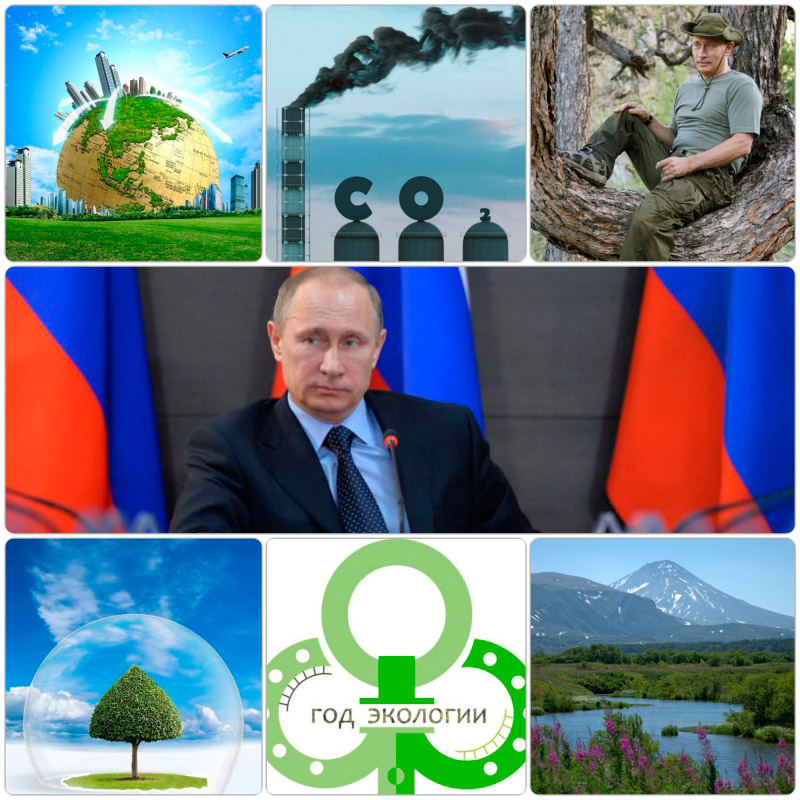 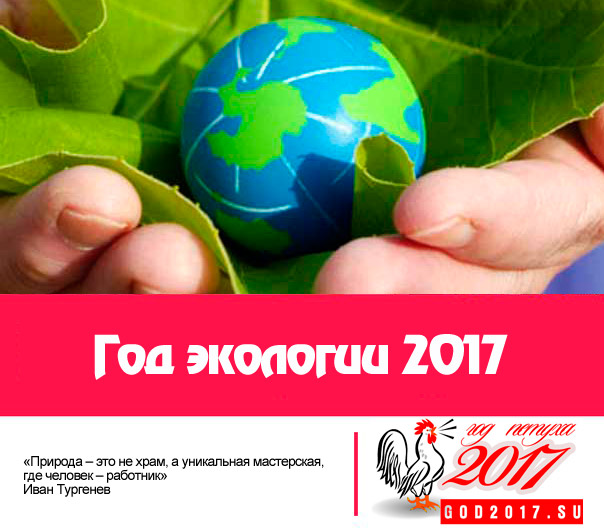 Актуальность
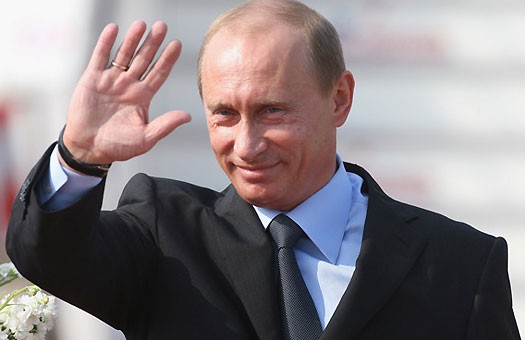 Министр природных ресурсов и экологии Сергей Донской
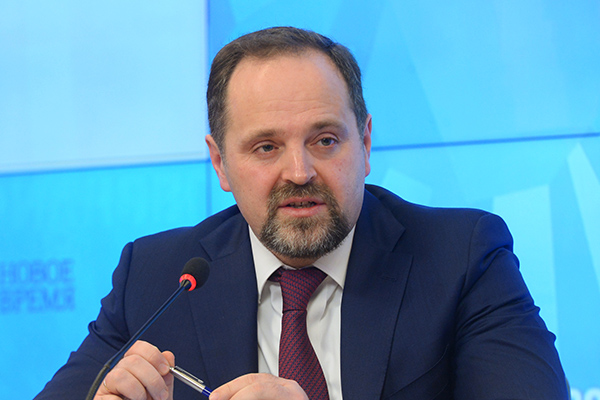 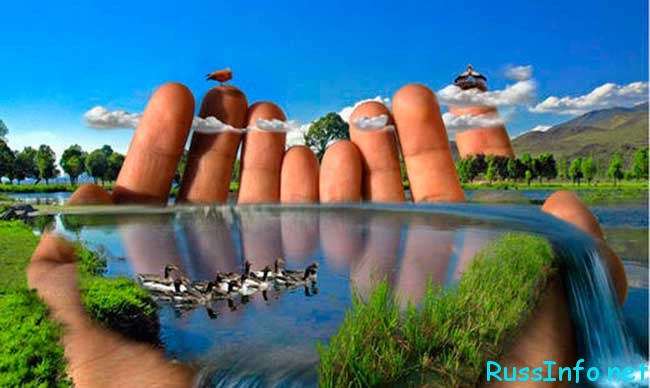 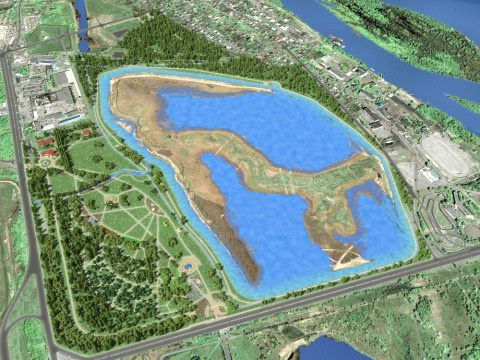 Редкие для нашего края птицы
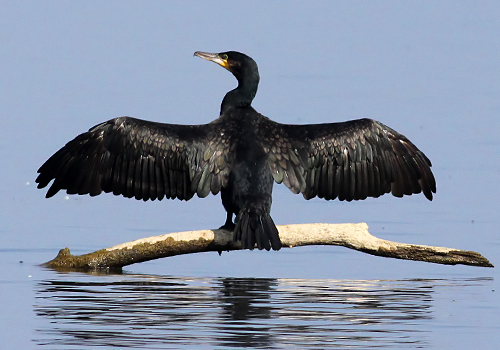 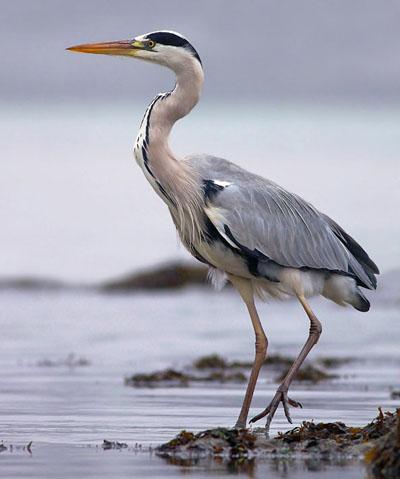 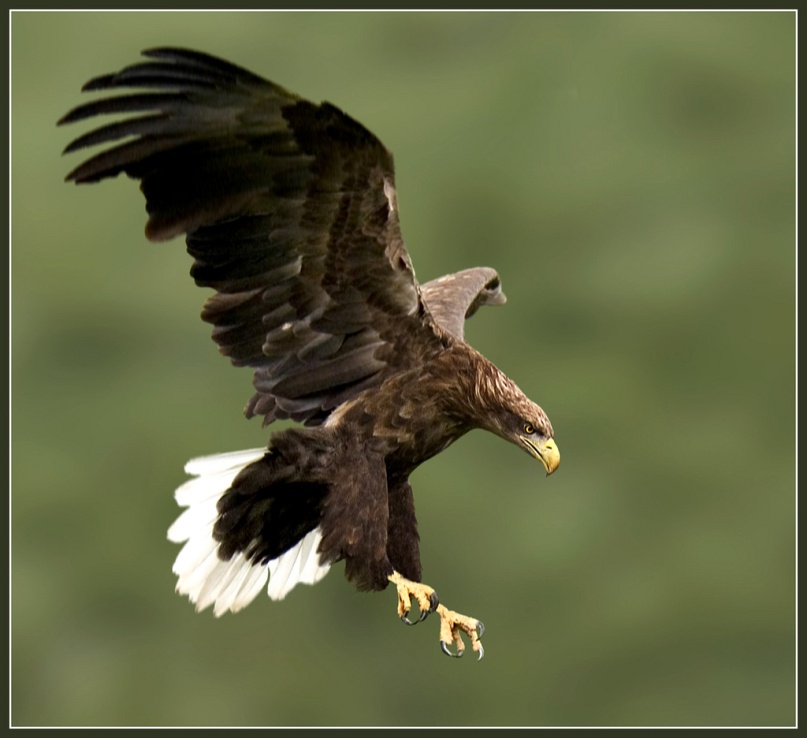 Баклан
Серая цапля
Белохвостый орлан
Задачи проекта:
Изучить научную литературу по теме проекта
Изучить растительный и животный мир природного парка;
Сделать гербарий изученных растений и атлас изученных животных;
Сделать вывод.
Методы проекта:
Наблюдения
Научный
Исследовательский
Статистический
Информационный
Картографический
Литературные источники:
О состоянии и об охране окружающей среды Омской области в  2010, 2011, 2012,2013 году/ Министерство природных ресурсов и экологии Омской области.- Омск: Изд-во ОмГПУ, 2014год.
География Омской области . Природа. Население. Хозяйство: учеб. Для общеобразоват.учереждений/ И.М. Аблова, Л.В. Азарова и др. Под редакцией Л.А.Азаровой, Г.И. Саренко.- Омск; Министерство образования Омской области, 2008г.
 ЛЮДИ и НЕДРА. История геологического изучения и освоения недр территории Омской области .- Омск: Кн. Изд-во, 2011г.
Научное обоснование создания национального парка в Омской области: Монография/Отв.редакторы И.А. Вяткин, В.Н. Демешко.- Омск: Амфора,2012г.
Водные богатства России. Федеральное агентство водных ресурсов. ФГБУ « Фонд информации по водным ресурсам» Изд; Москва « ПЕНТА» 2013 г.
Земля, на которой мы живем. Изд. « Манифест» Омск – 2006г.
Красная книга Омской области. Издательство Омского Государственного педагогического университета. Омск- 2005г.
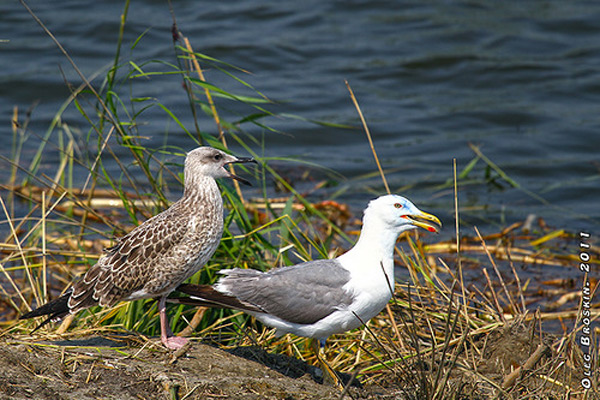 Маленькая гавань у моста – 
Это тоже родиной зовётся.
Любят утки здешние места,
Гнёзда вьют… и выводок ведётся…
Полевые  исследования
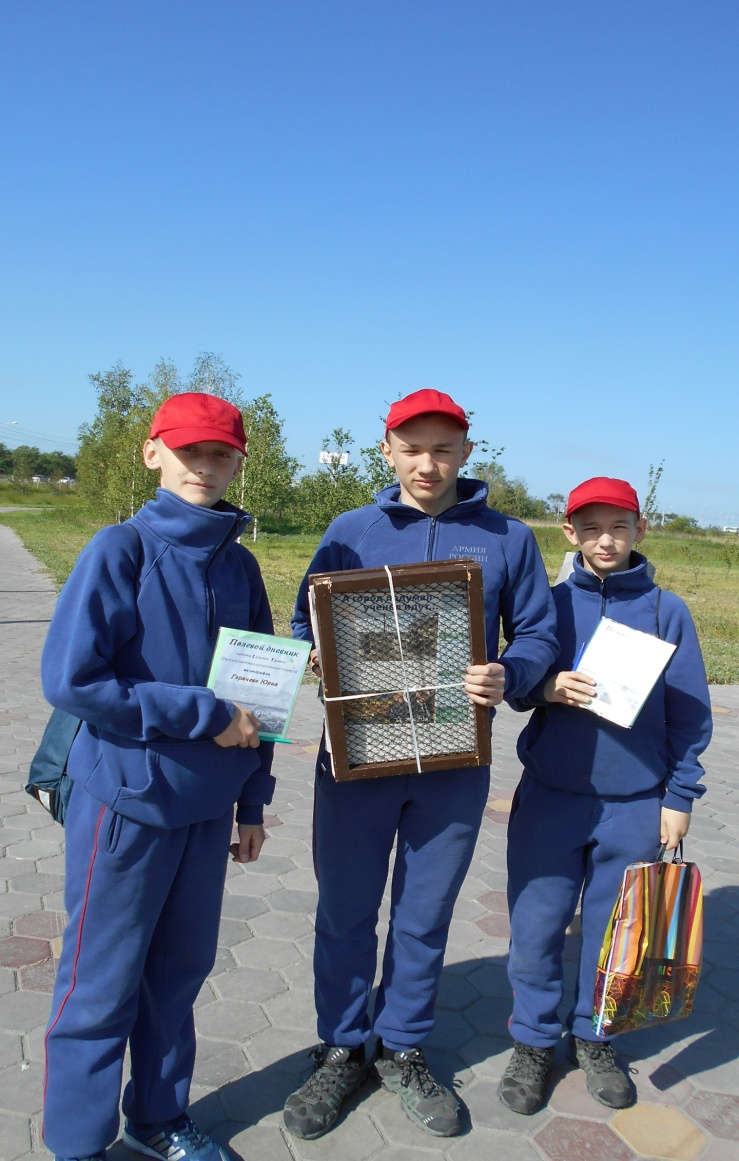 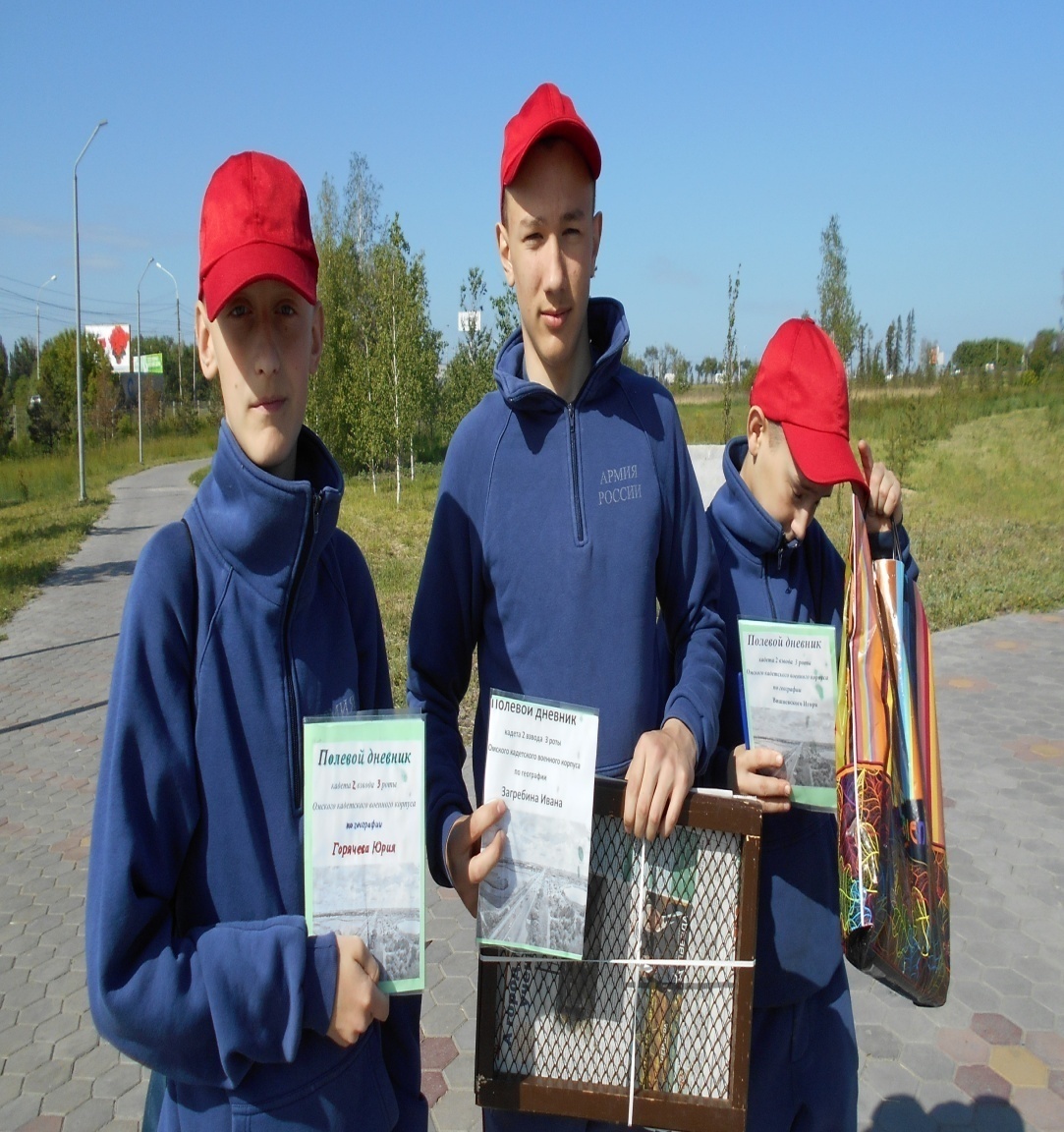 Эколого - географический маршрут
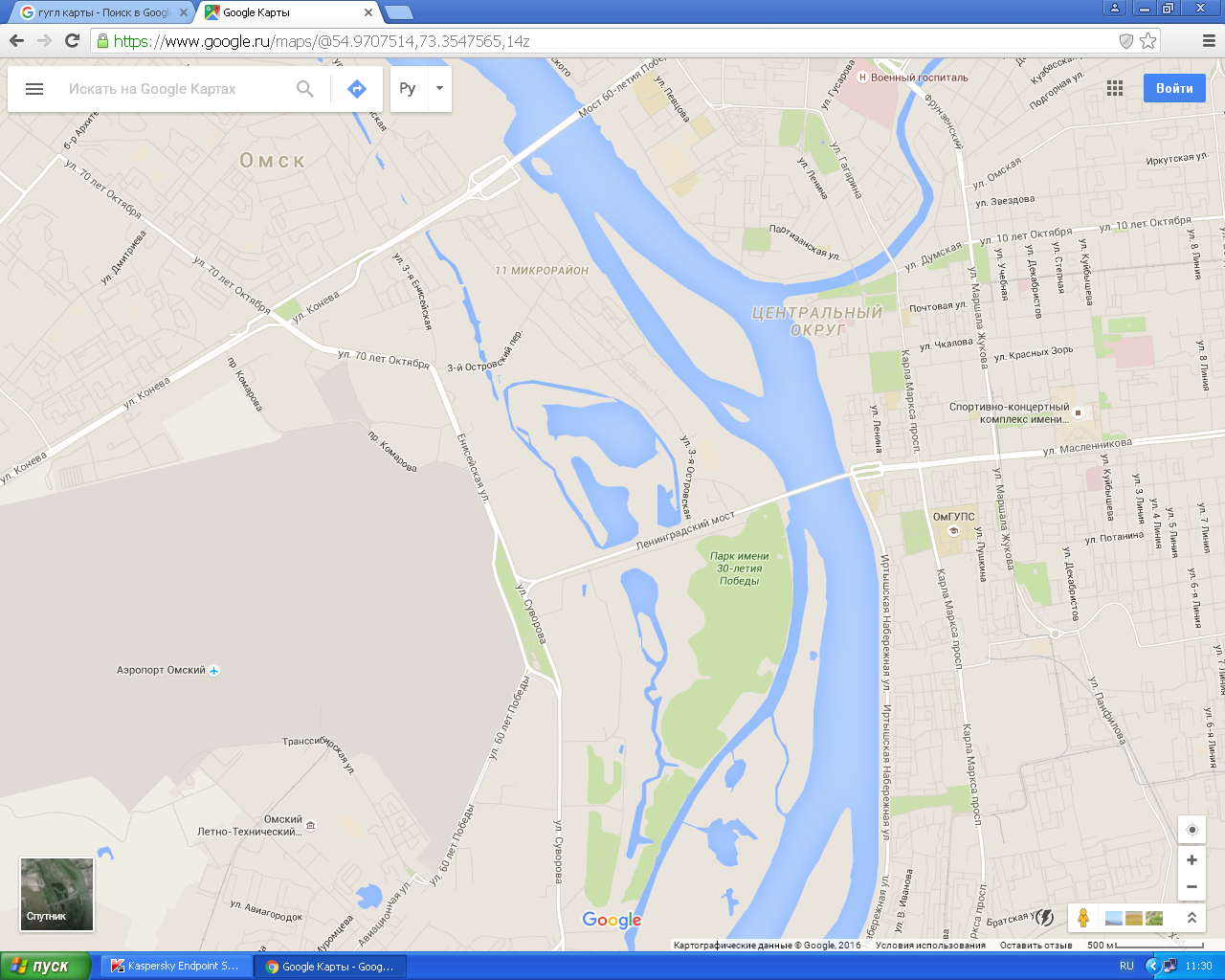 ТН№2
ТН№4
ТН№3
ТН№1
ТН№5
ТН№6
ТН№7
Растительный мир
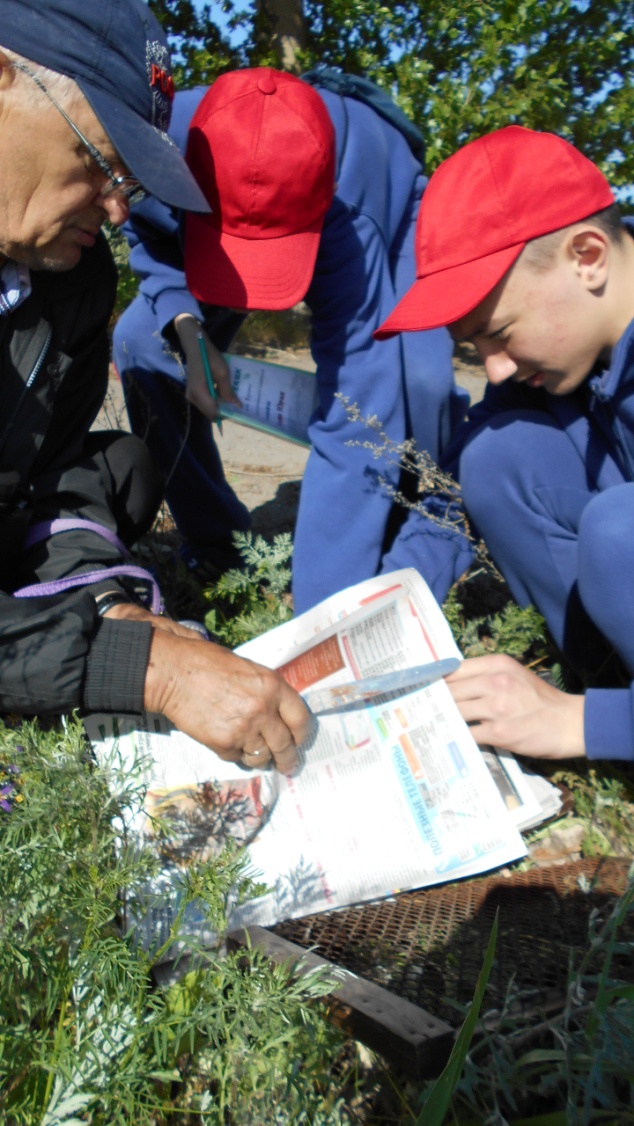 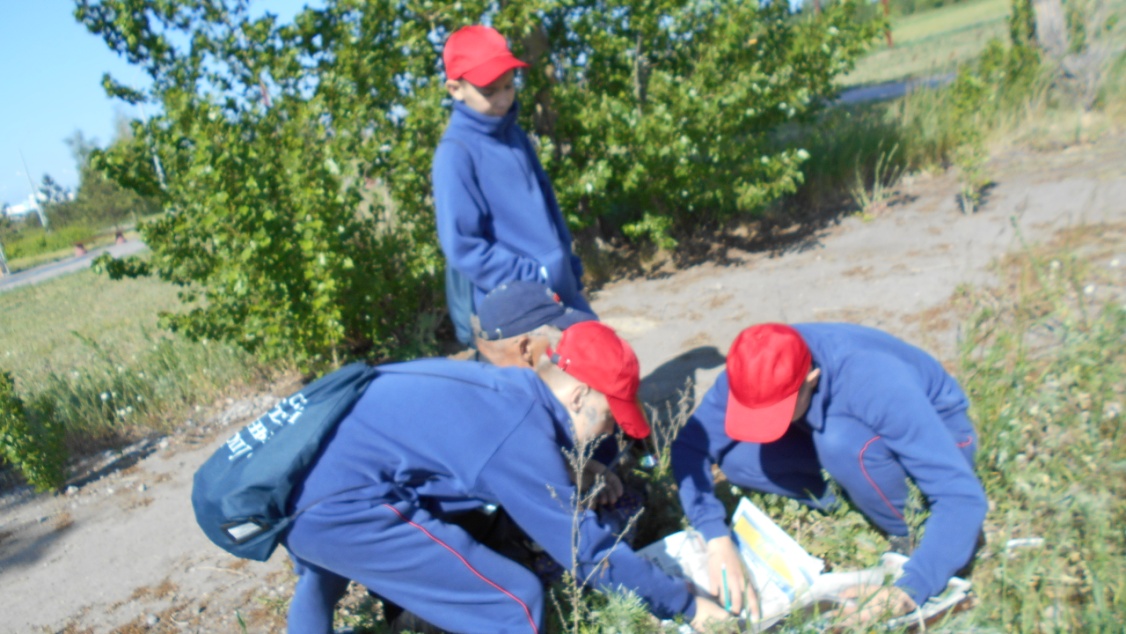 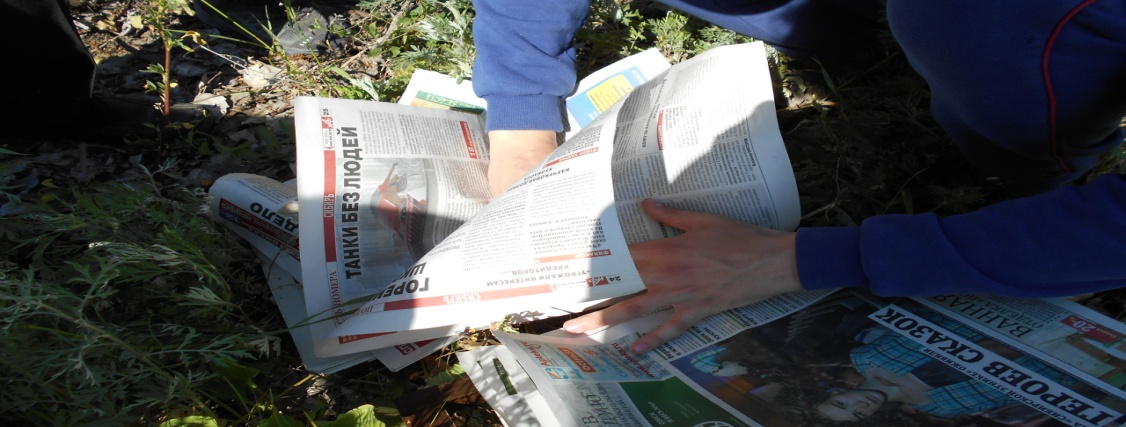 Эколого - географический маршрут
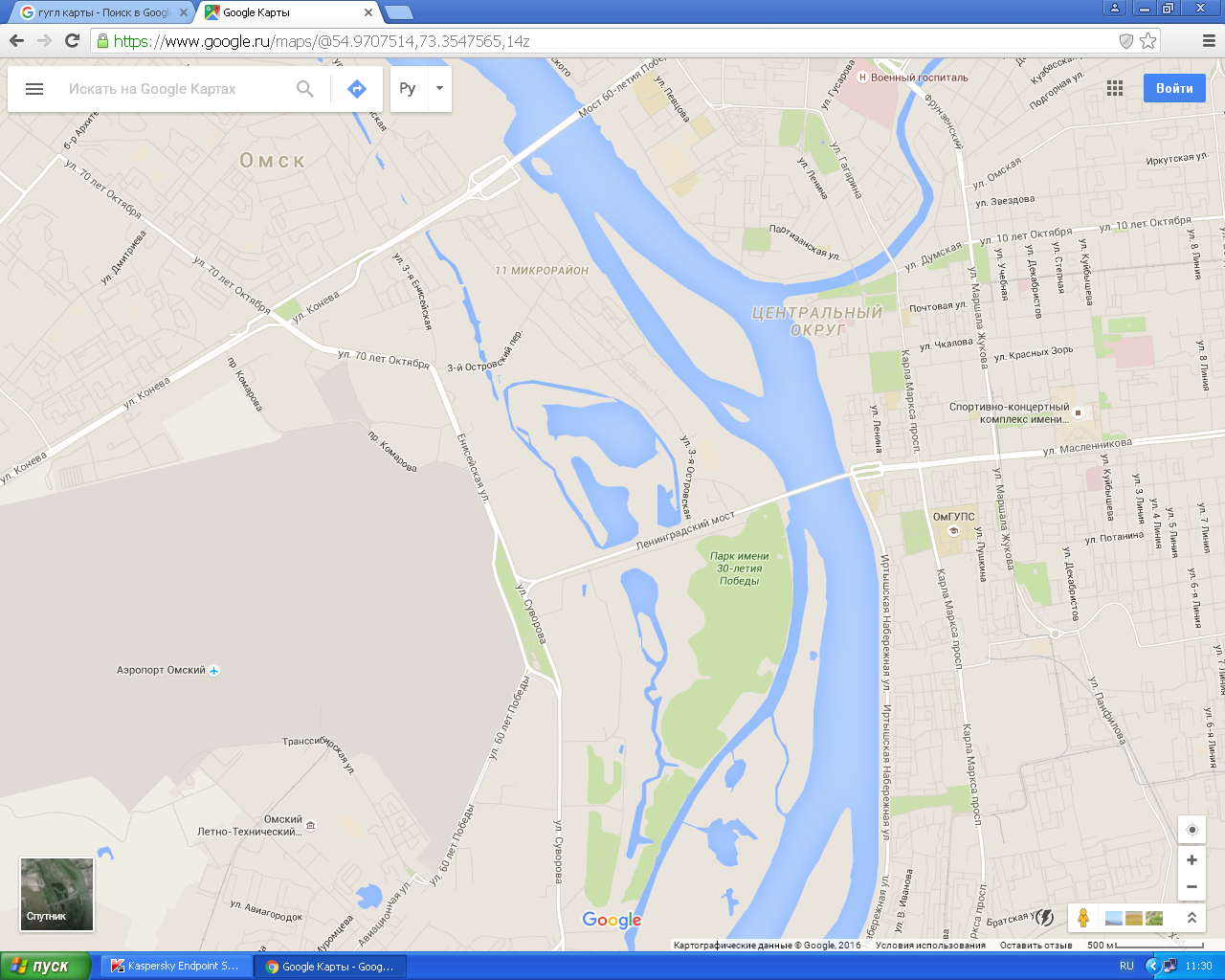 ТН№2
ТН№4
ТН№3
ТН№1
ТН№5
ТН№6
ТН№7
Изучение растительного мираПолевые исследования.
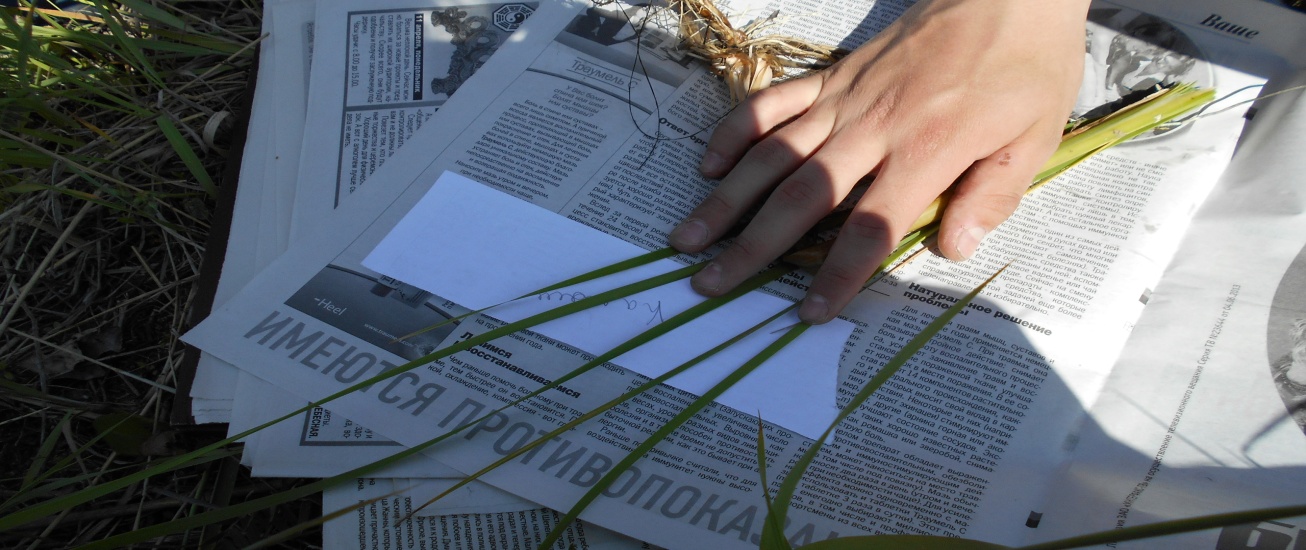 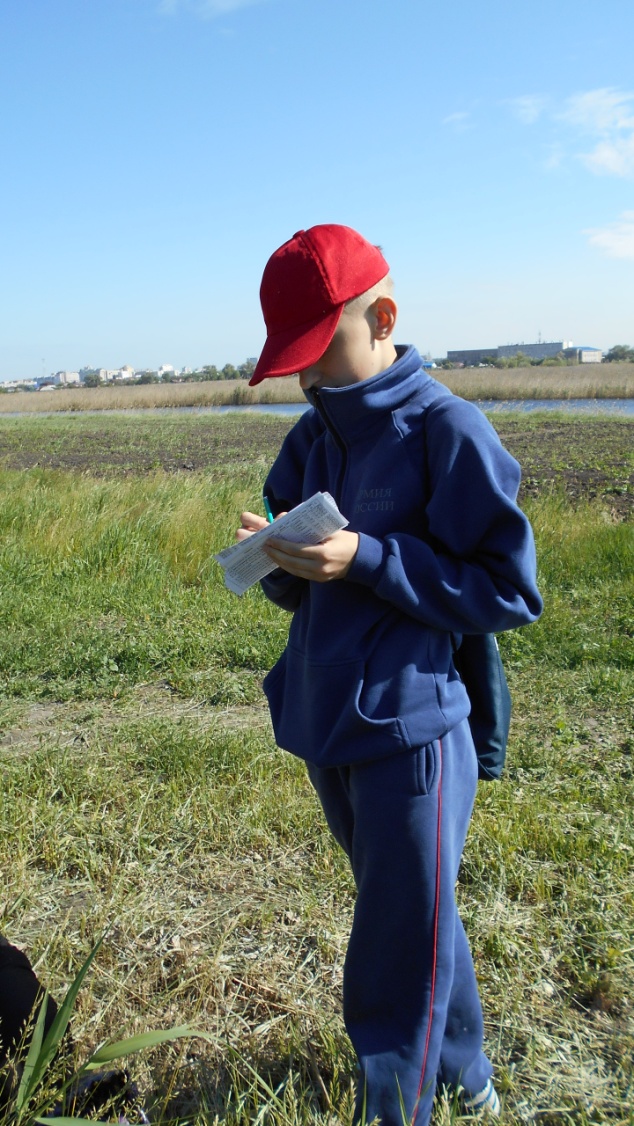 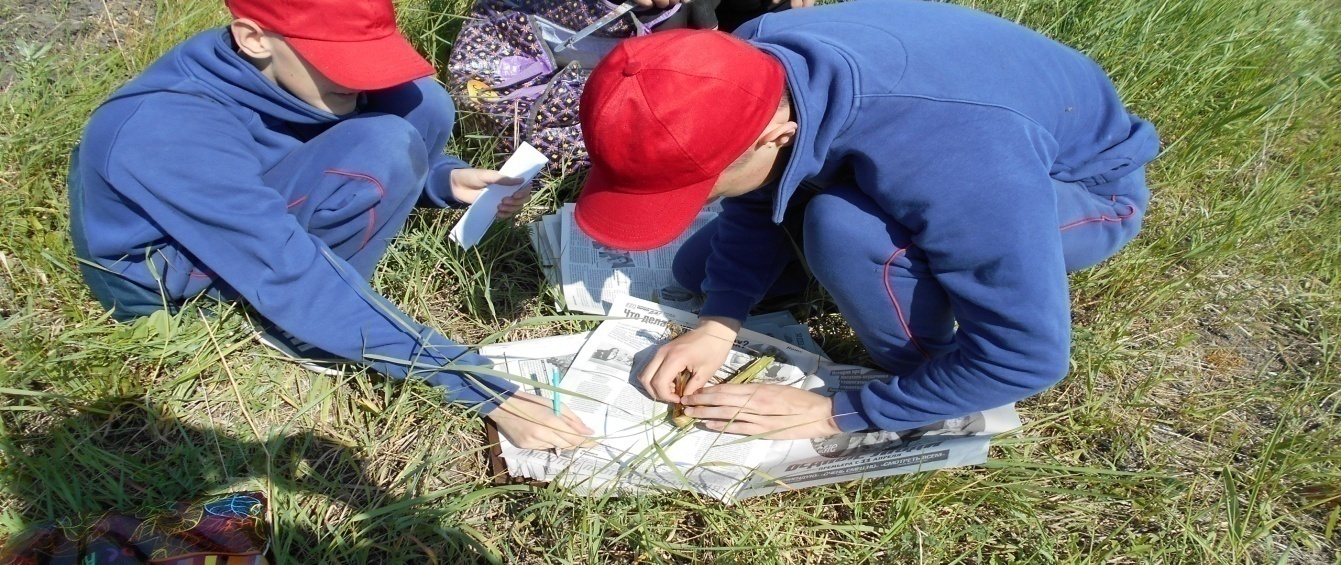 Эколого - географический маршрут
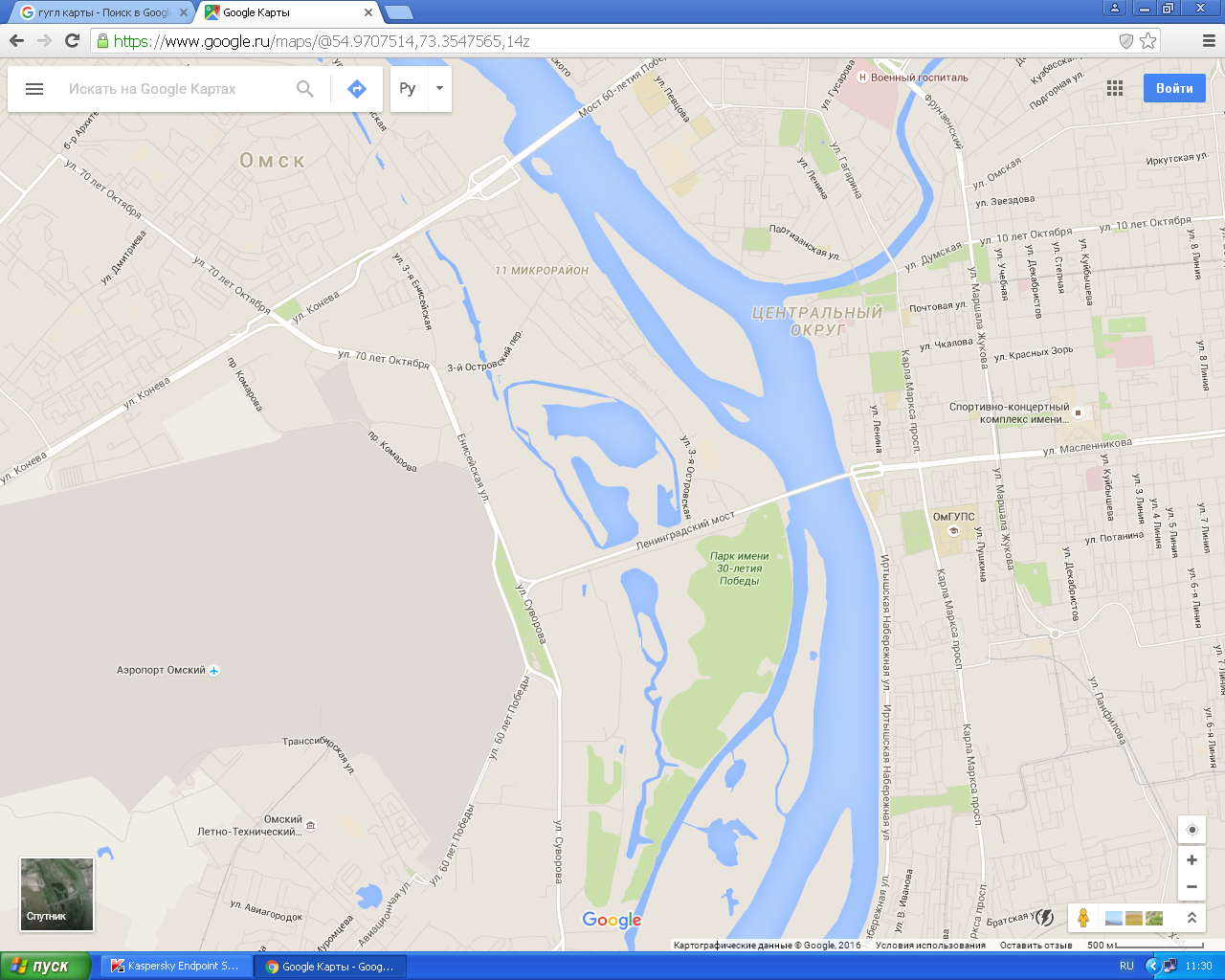 ТН№2
ТН№4
ТН№3
ТН№1
ТН№5
ТН№6
ТН№7
Полевые исследования
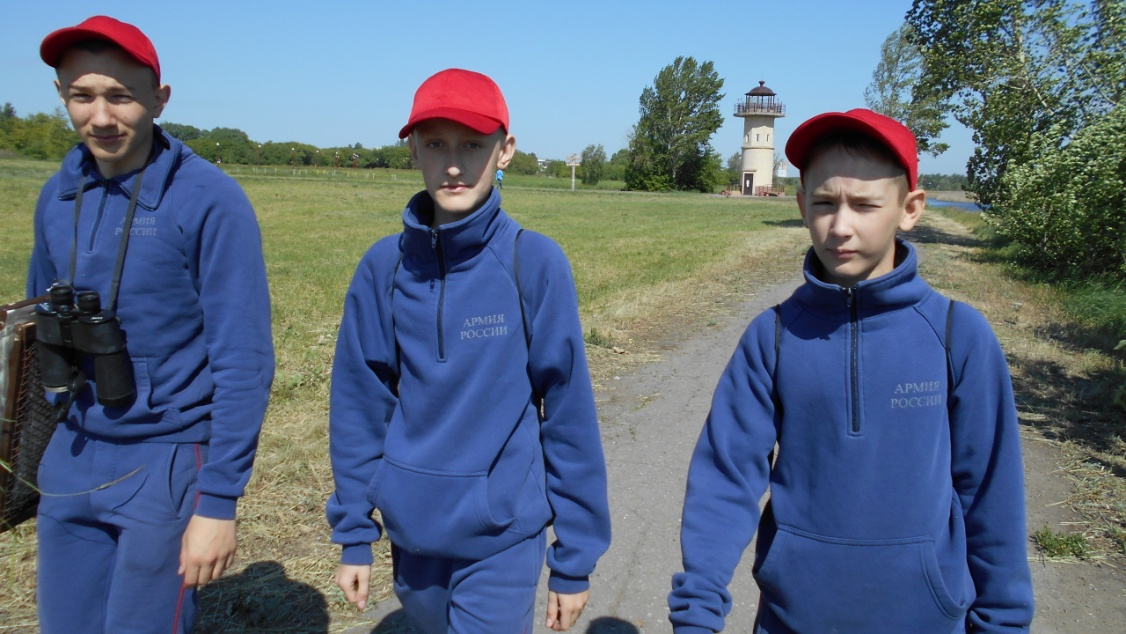 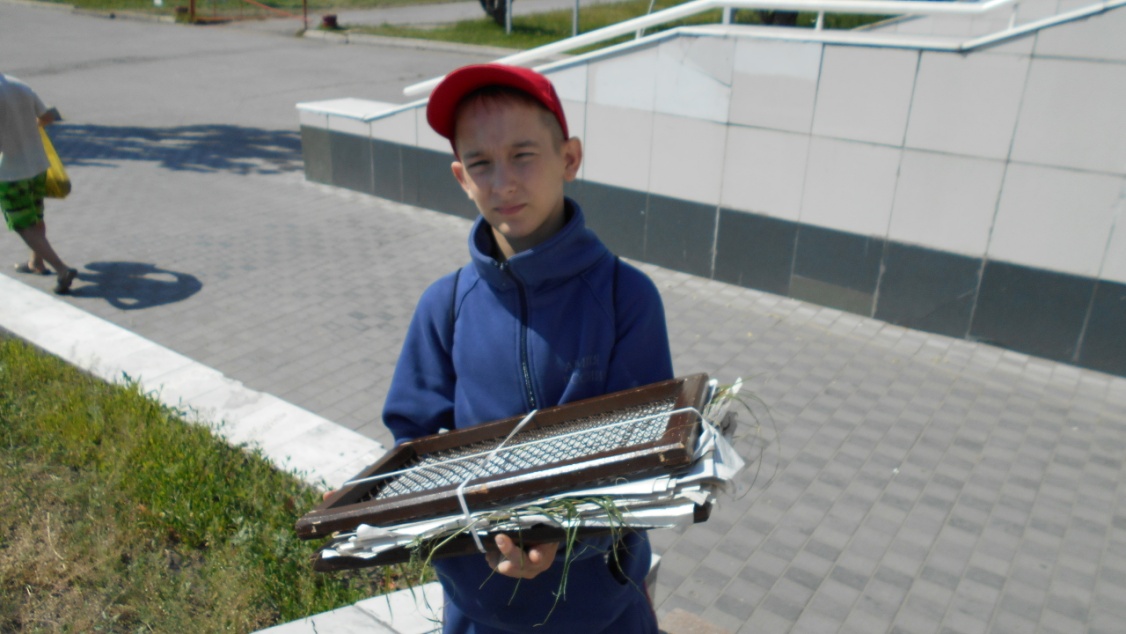 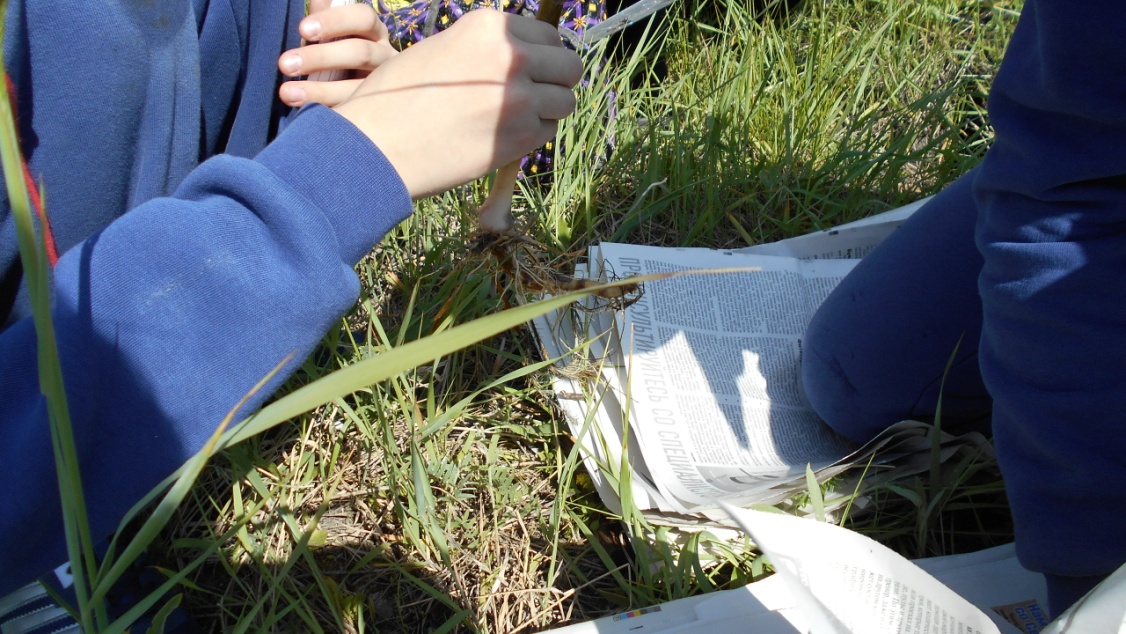 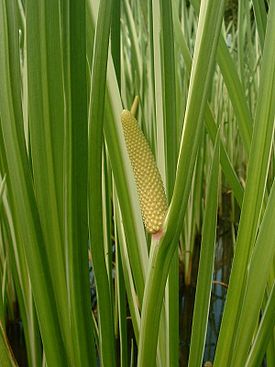 Аир тростниковый
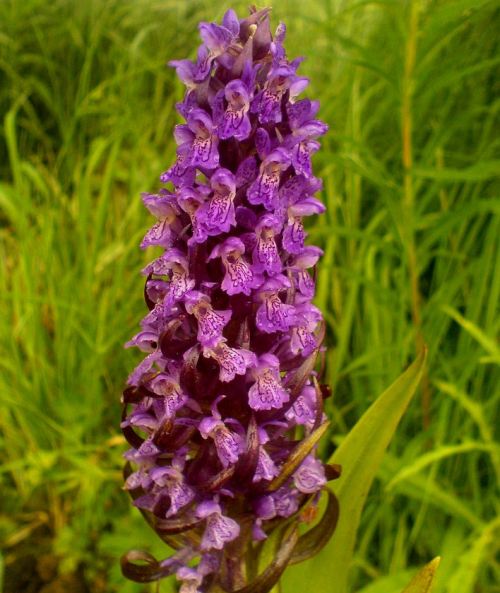 Пальчатокореннник мясо-красный
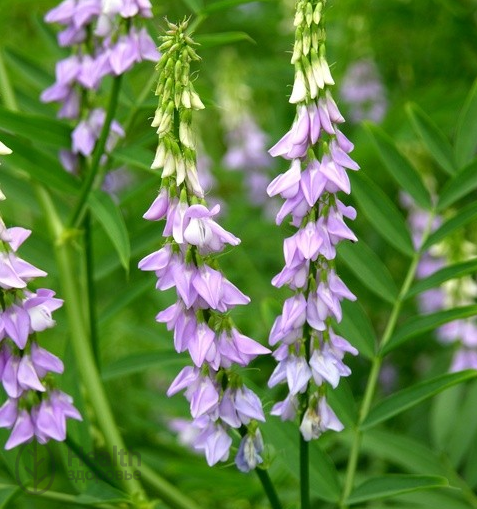 Солодка уральская
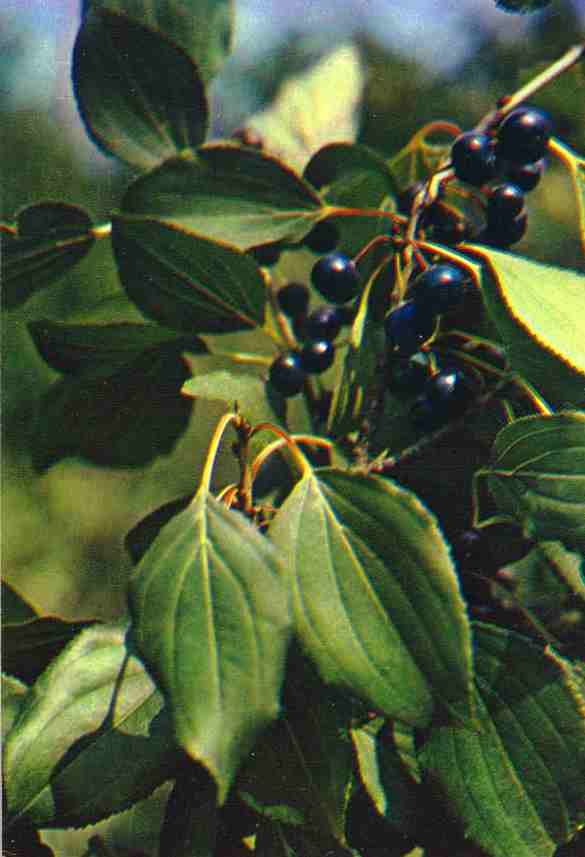 Жёстер слабительный
Камеральная обработка материалов
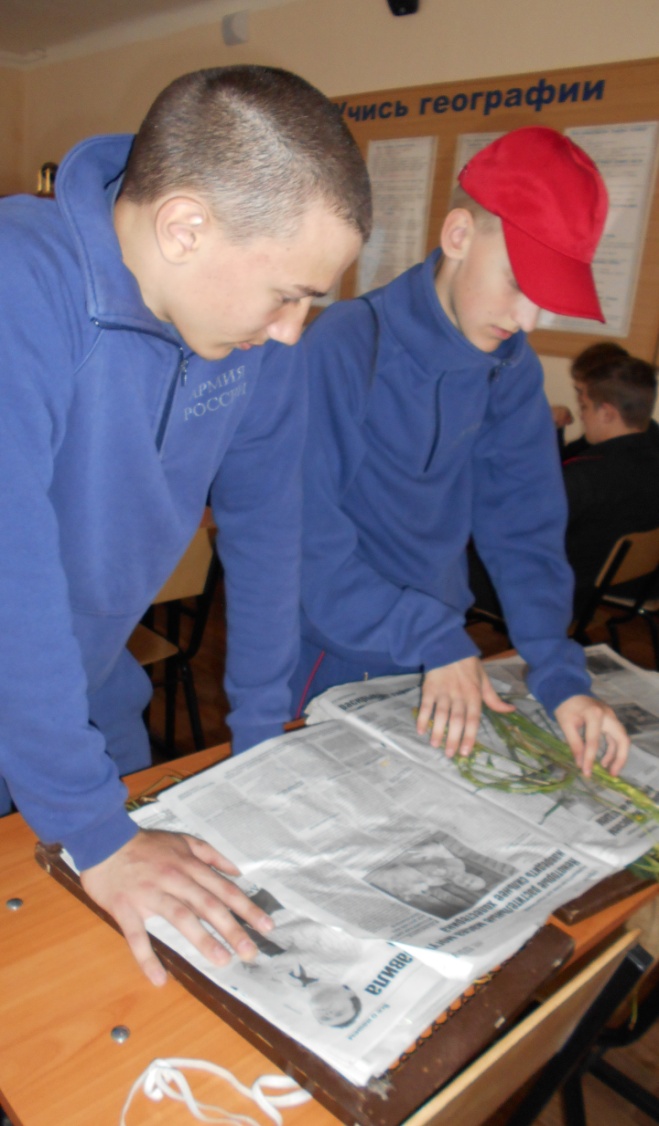 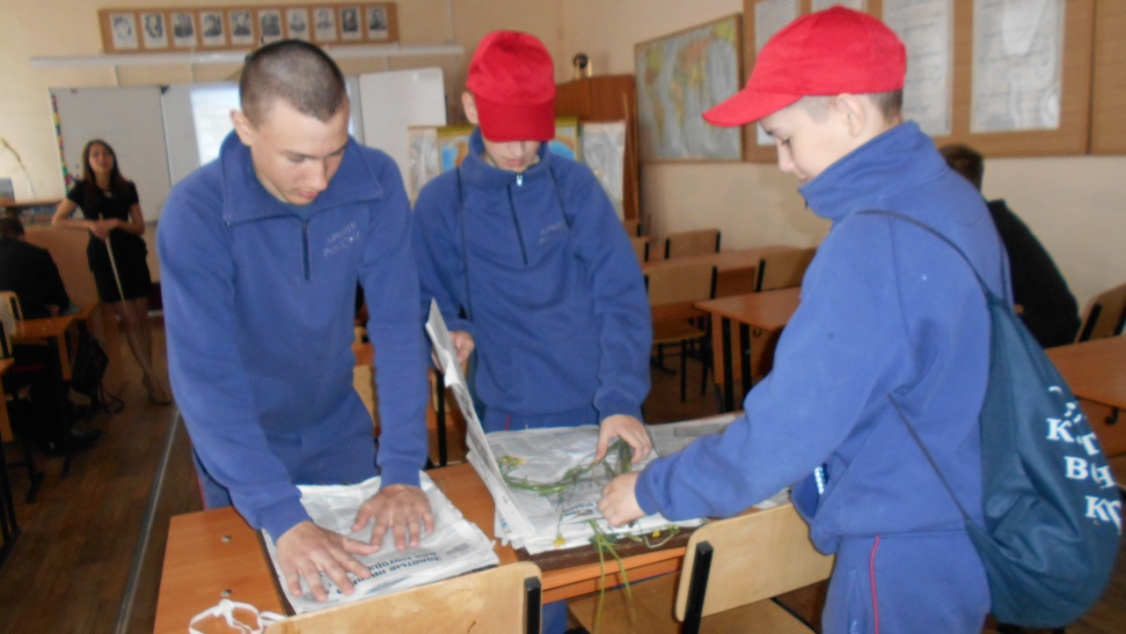 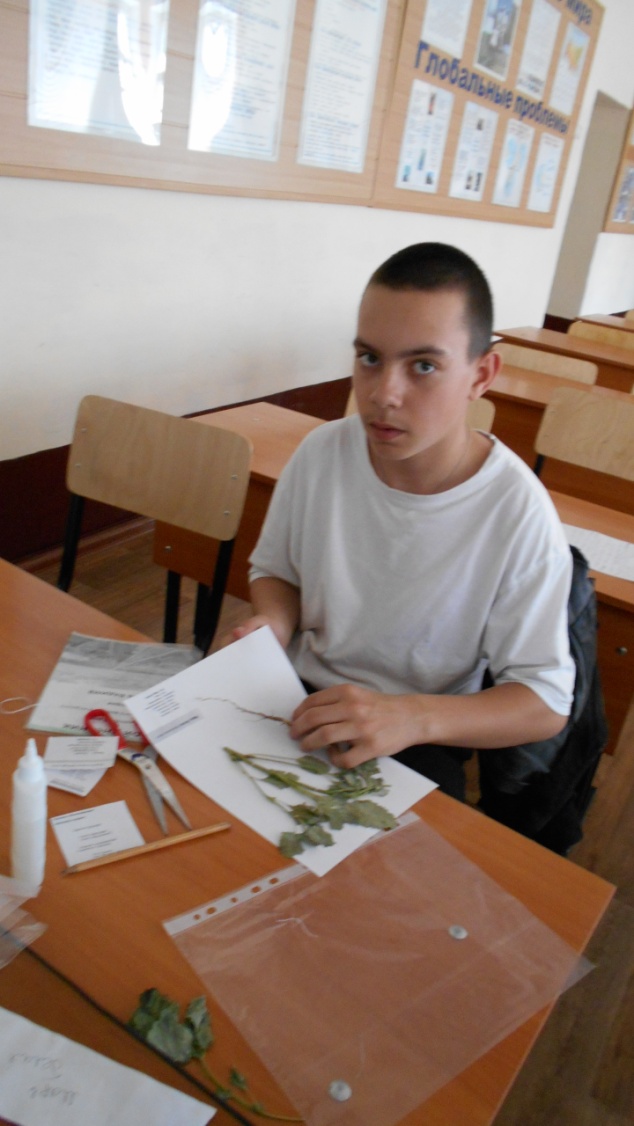 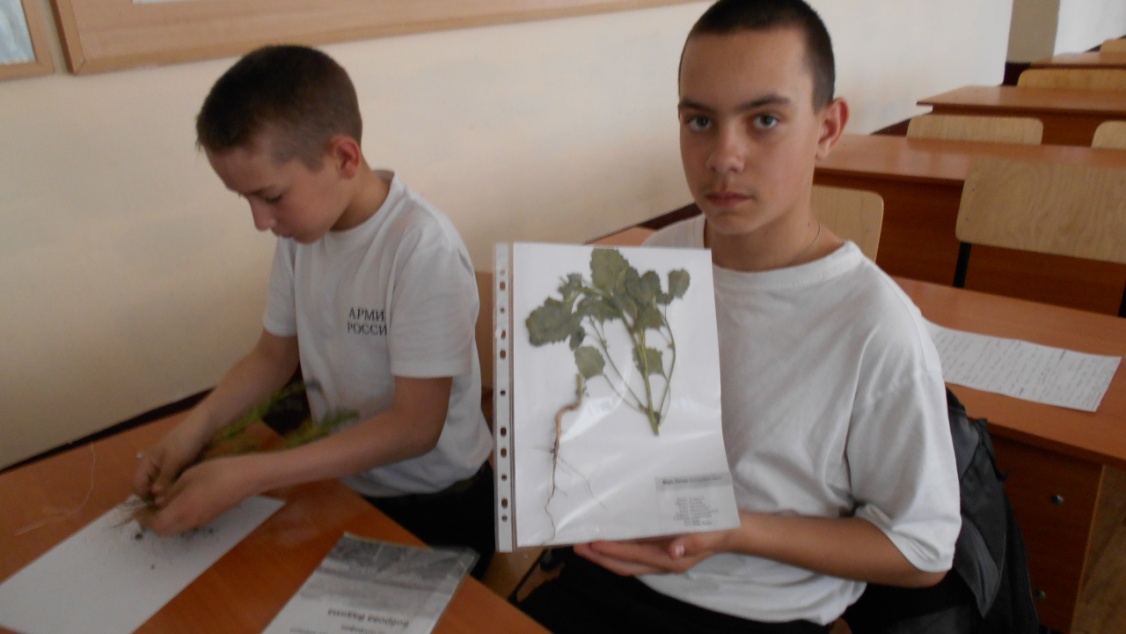 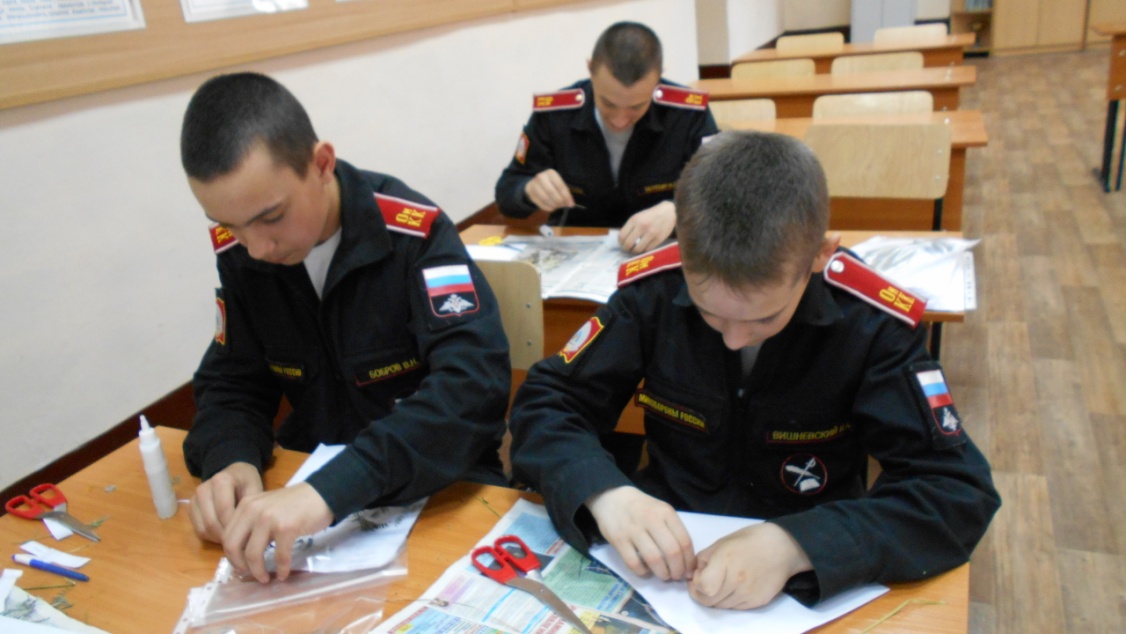 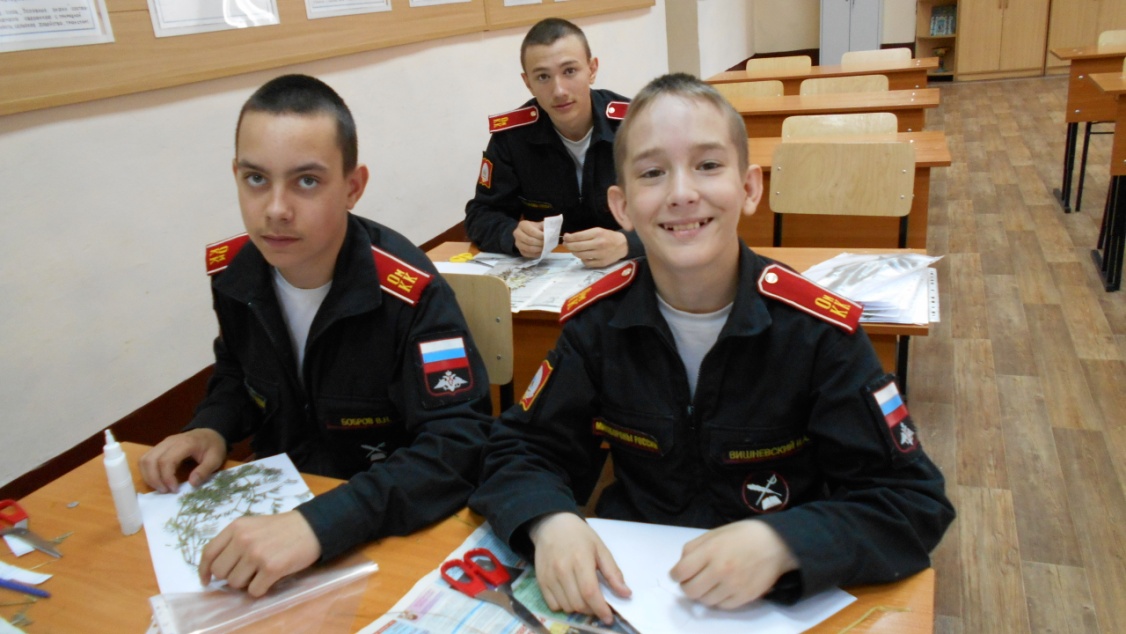 Эколого – географический маршрут
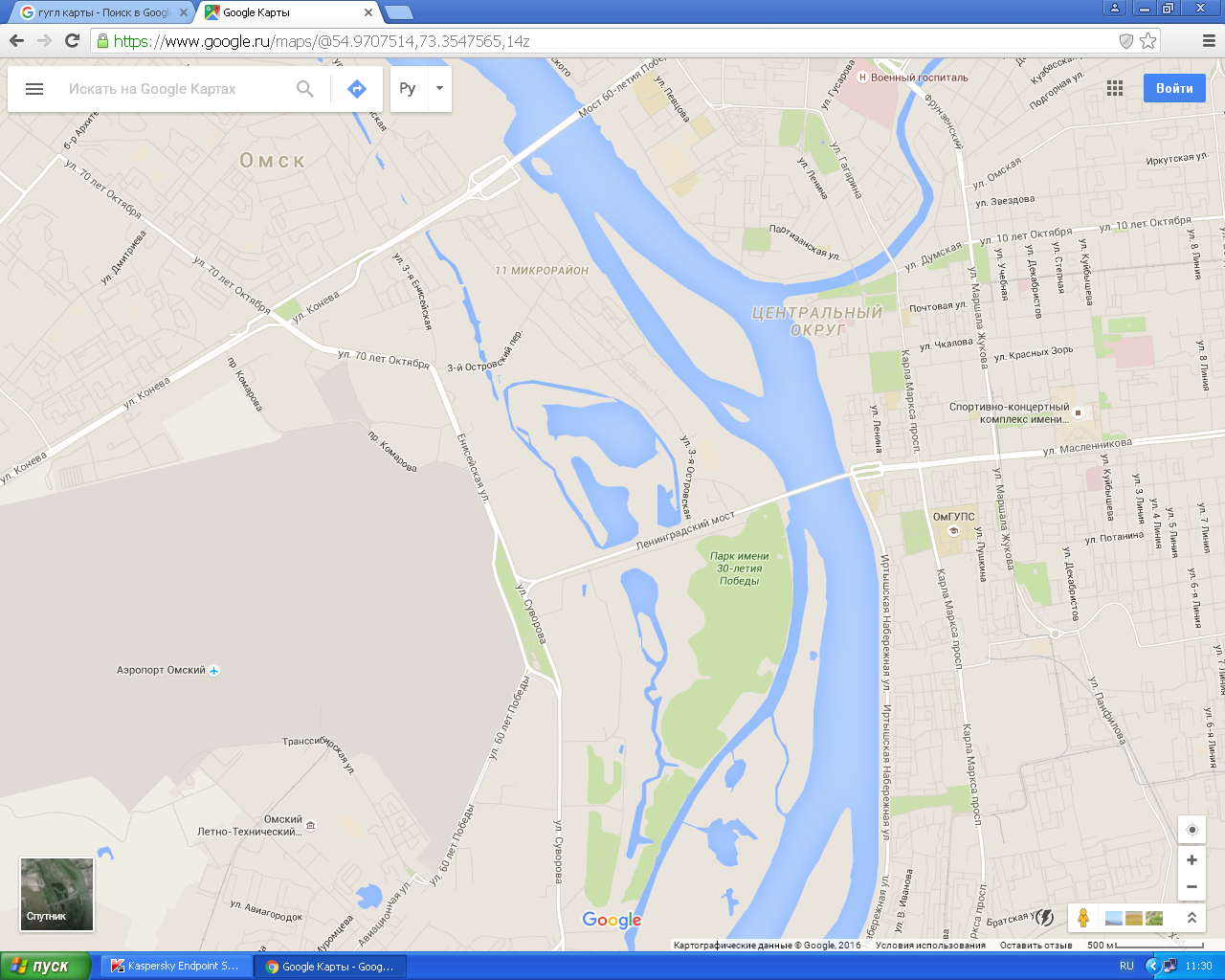 ТН№2
ТН№4
ТН№3
ТН№1
ТН№5
ТН№6
ТН№7
Животный мирПолевые исследования
Тн №1.
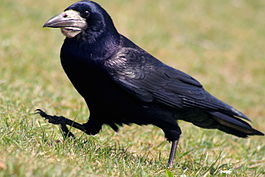 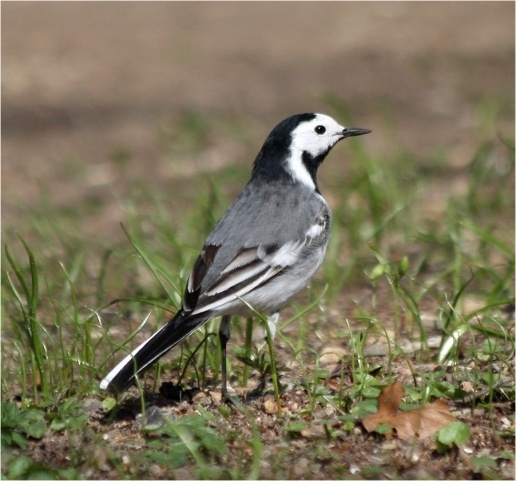 Белая трясогузка
Грач
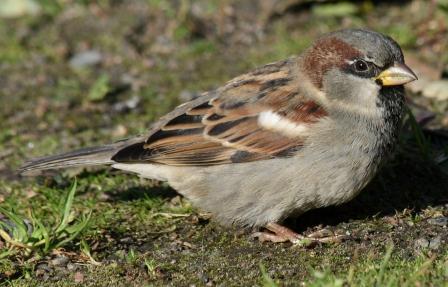 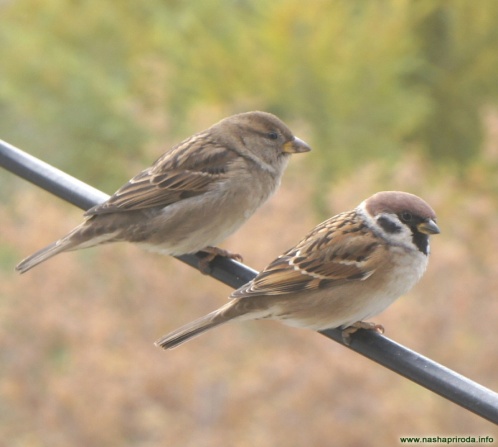 Полевой воробей
Домовой воробей
Животный мирПолевые исследования
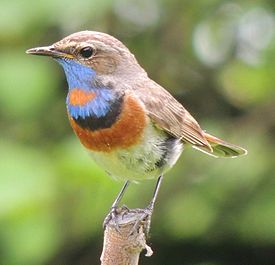 Тн №1.
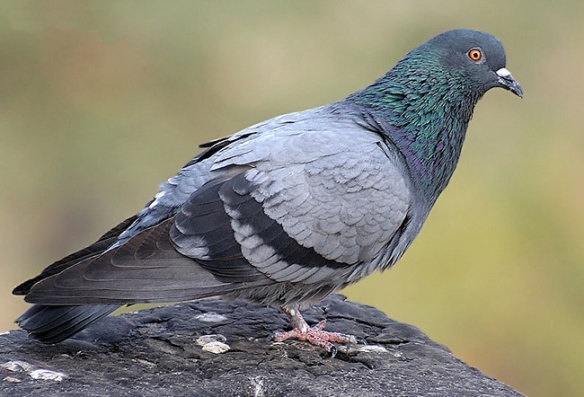 Соловей-варакушка
Голубь
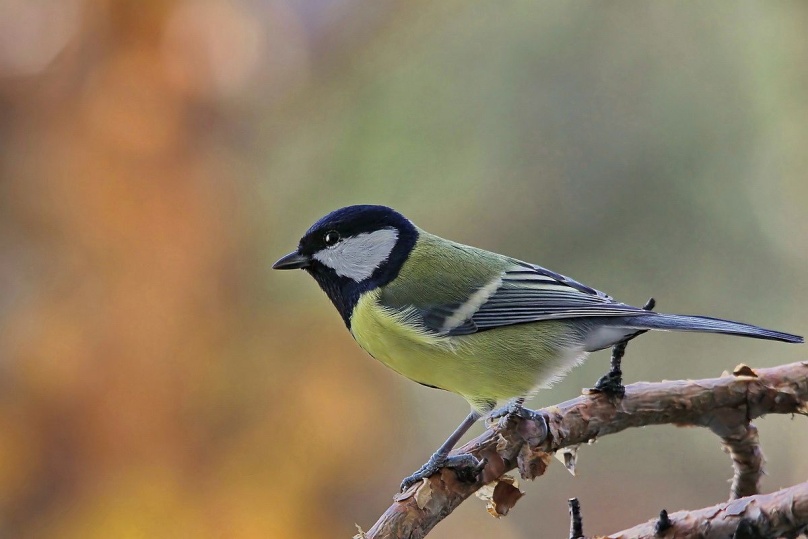 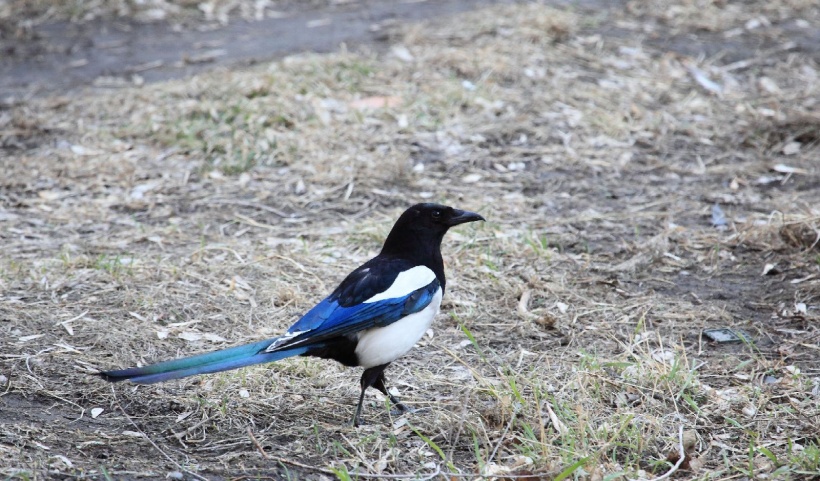 Большая синица
Сорока
Животный мирПолевые исследования
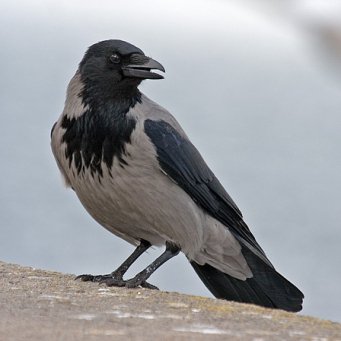 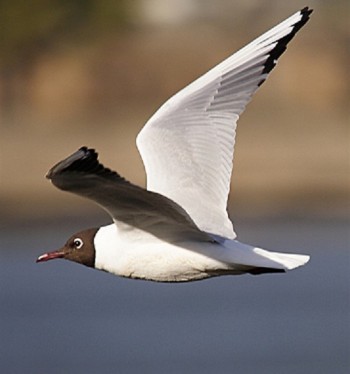 Ворона
Чайка обыкновенная
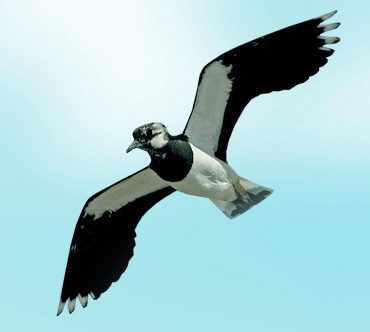 Чибис
Эколого – географический маршрут
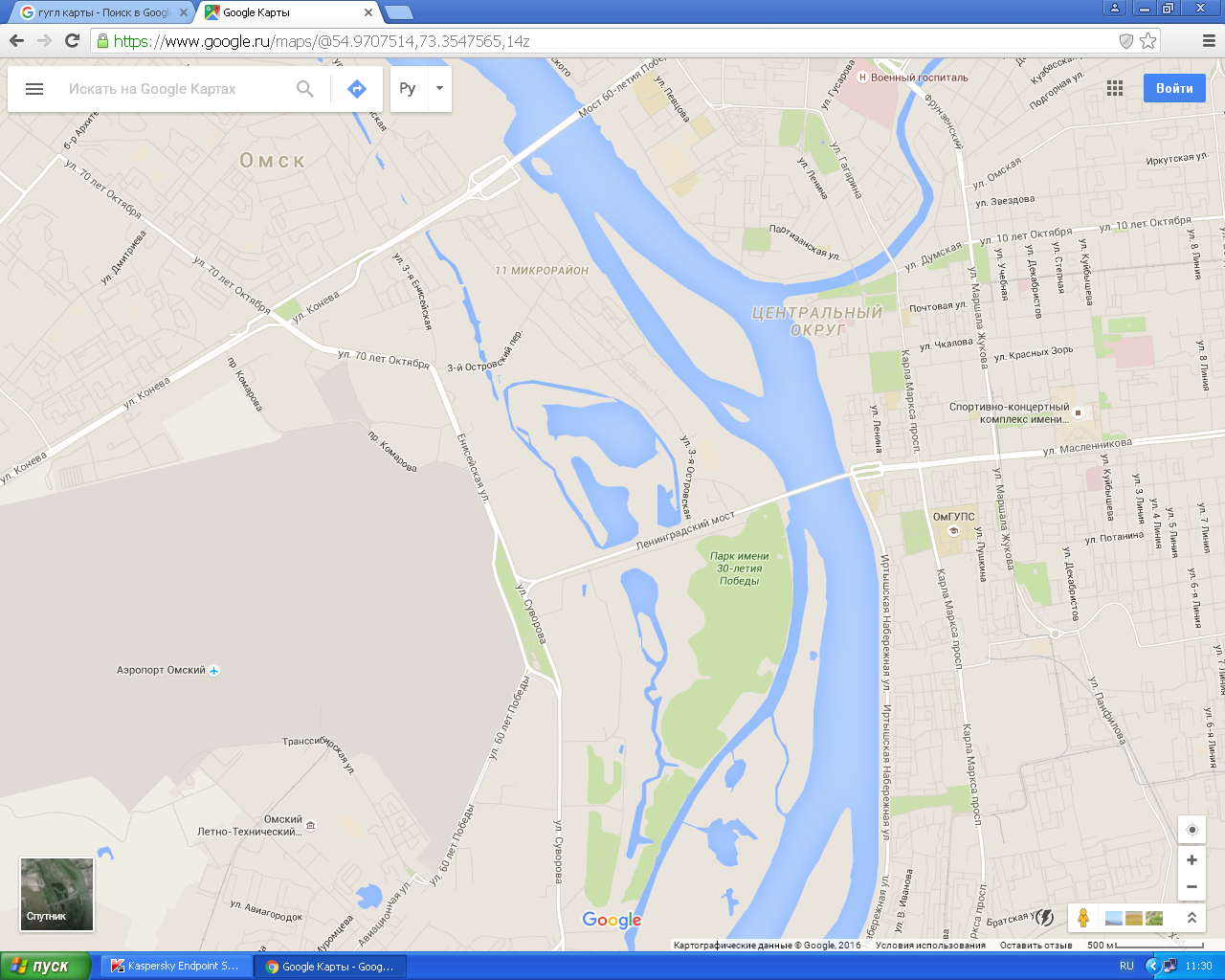 ТН№2
ТН№4
ТН№3
ТН№1
ТН№5
ТН№6
ТН№7
Животный мирПолевые исследования
Тн №2
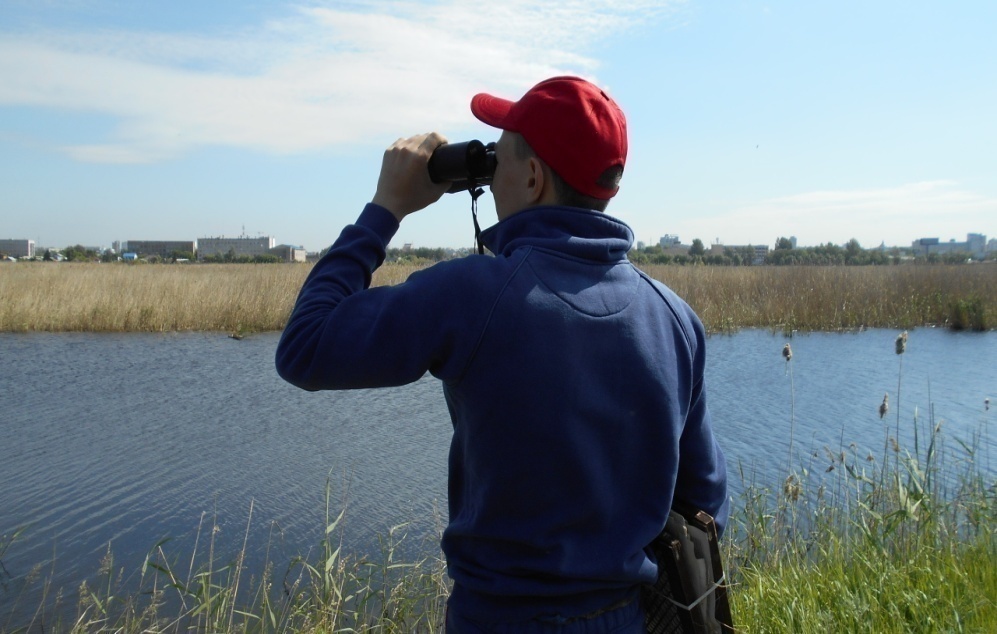 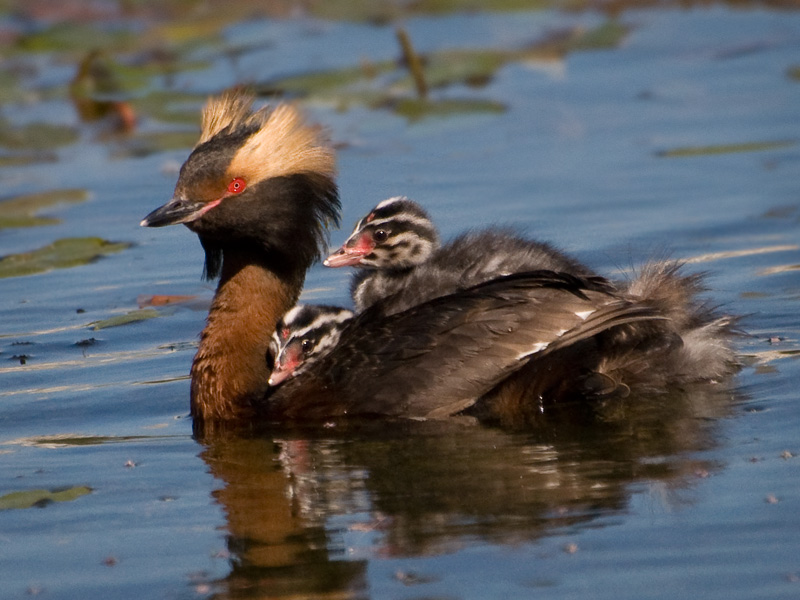 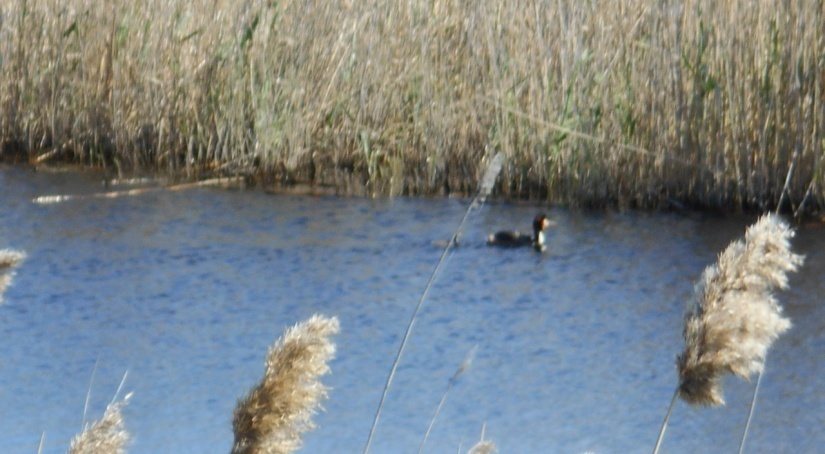 Серощёкая поганка
Животный мирПолевые исследования
Тн №2
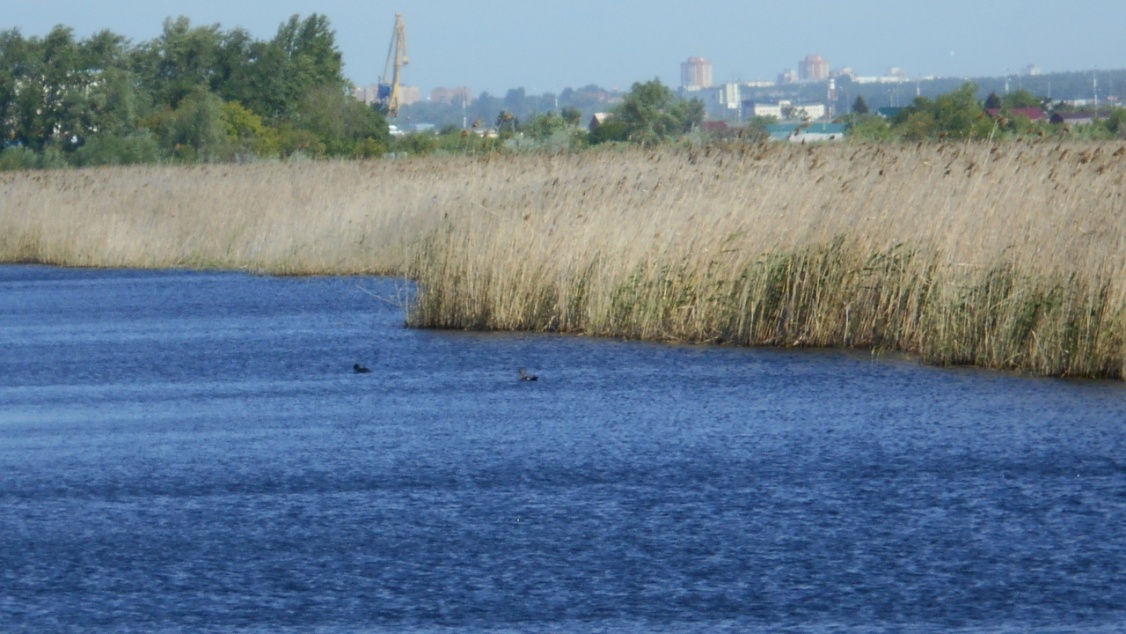 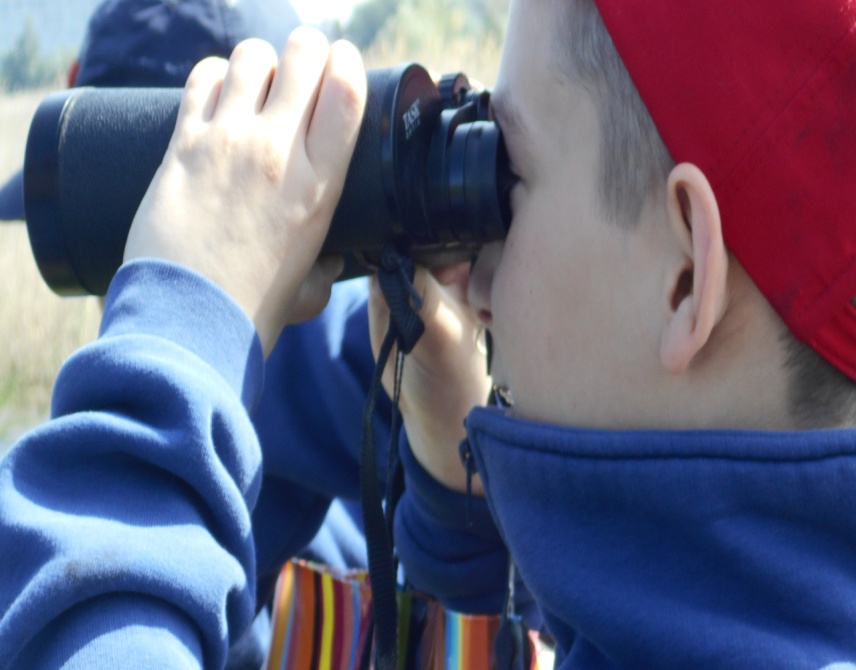 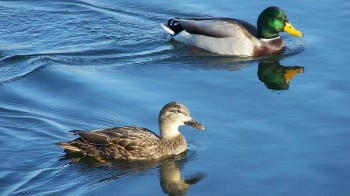 Утка кряква
Животный мирПолевые исследования
Тн №2
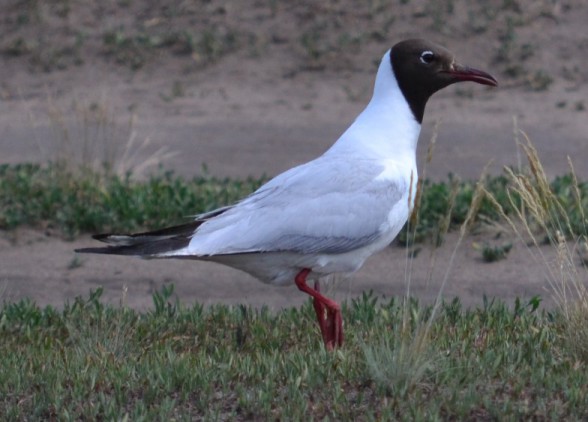 Чайка озерная
Животный мирПолевые исследования
Тн №2
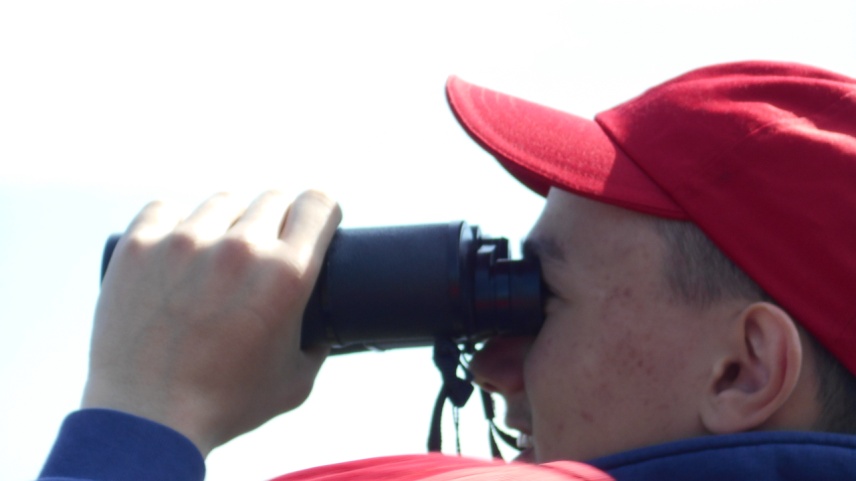 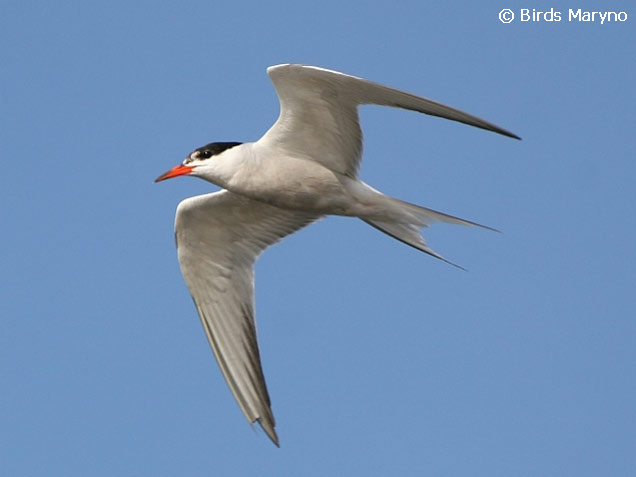 Крачка речная
Животный мирПолевые исследования
Тн№2
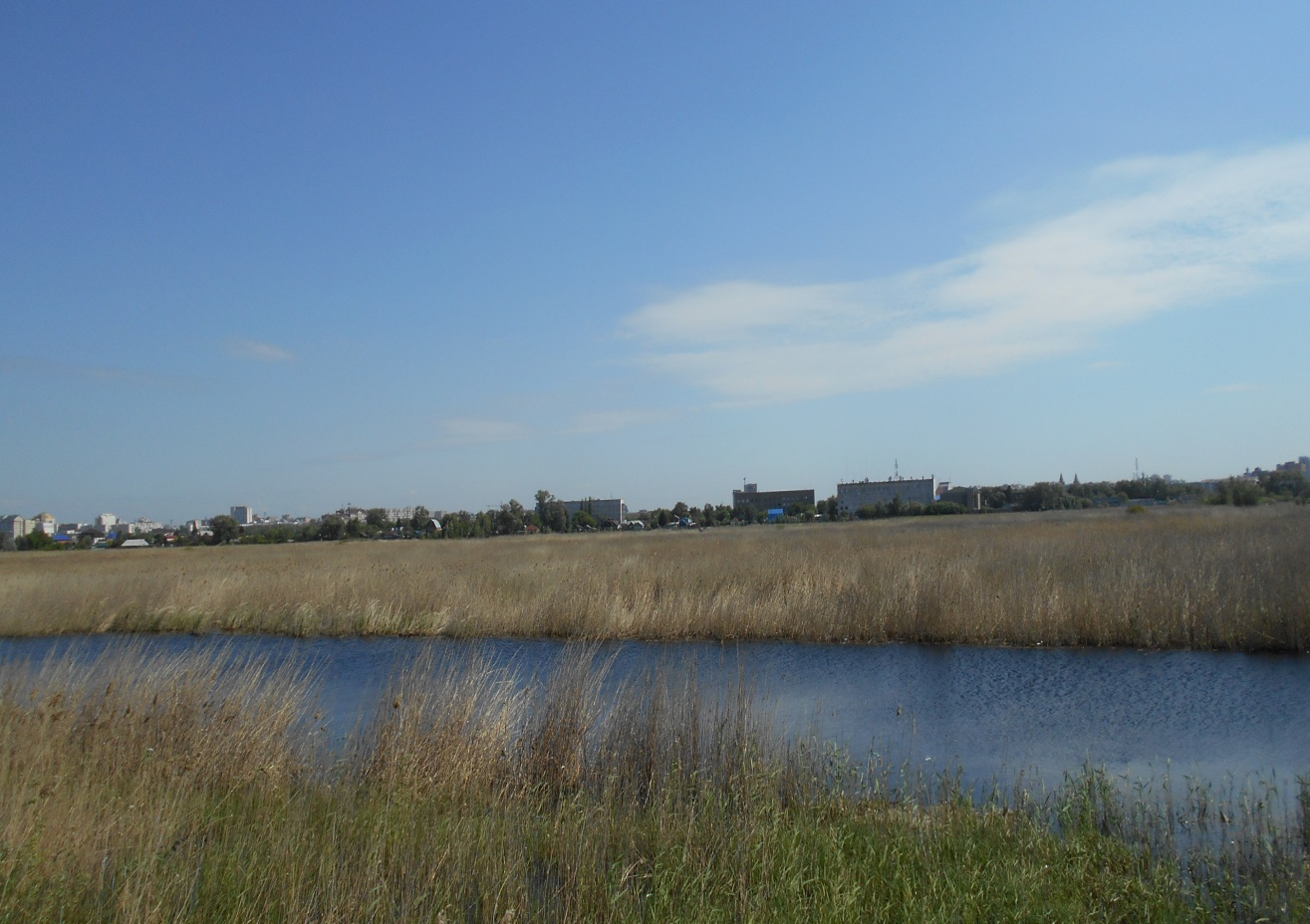 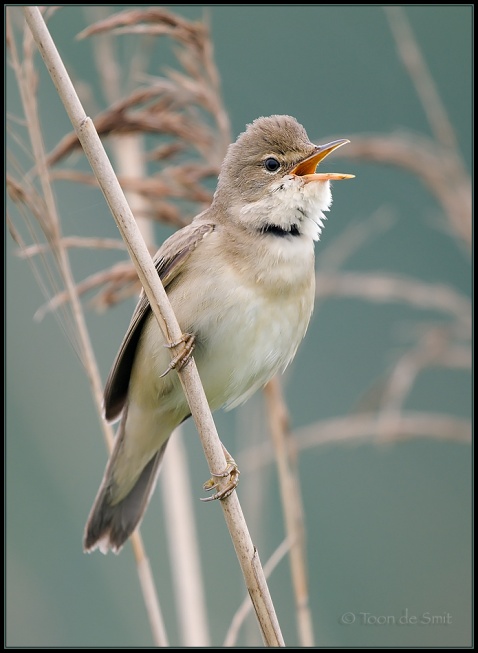 Камышовка болотная
Животный мирПолевые исследования
Тн №2
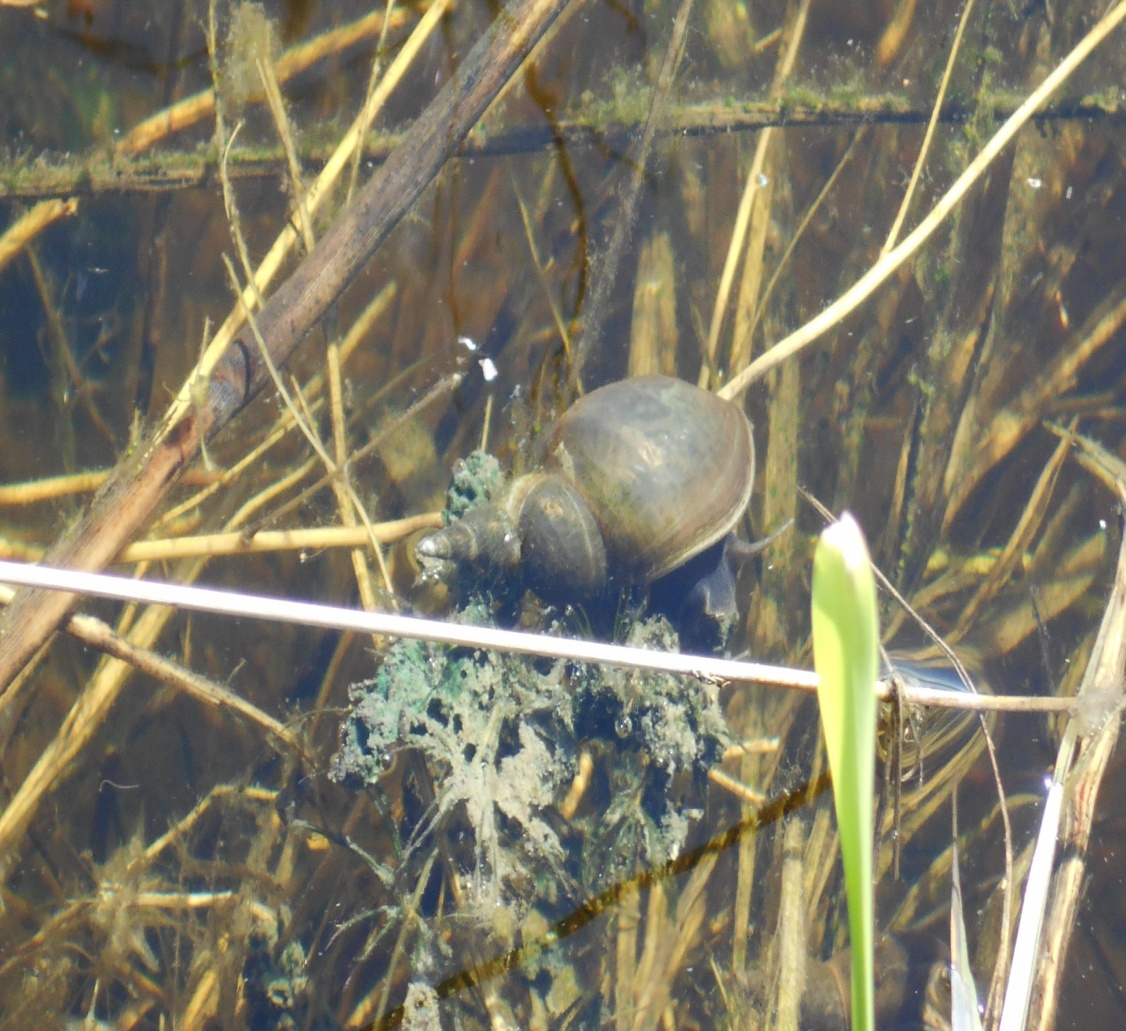 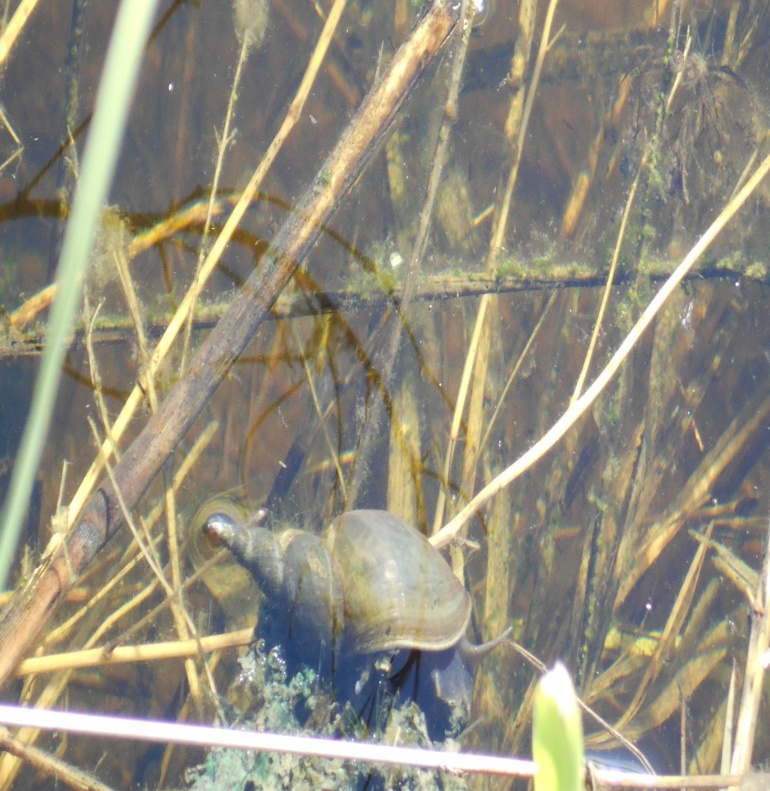 Прудовик-большой
Животный мирПолевые исследования
Тн №2
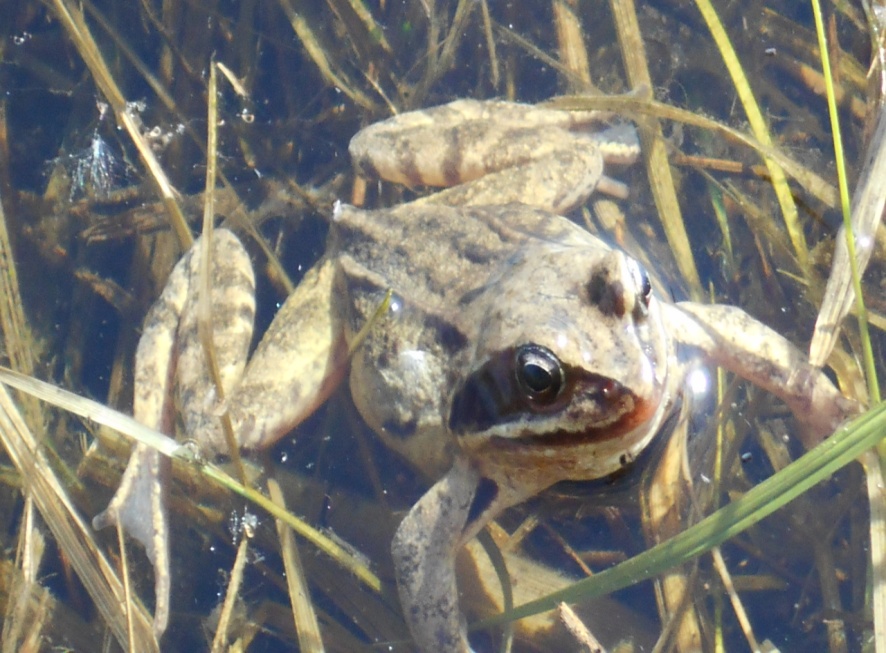 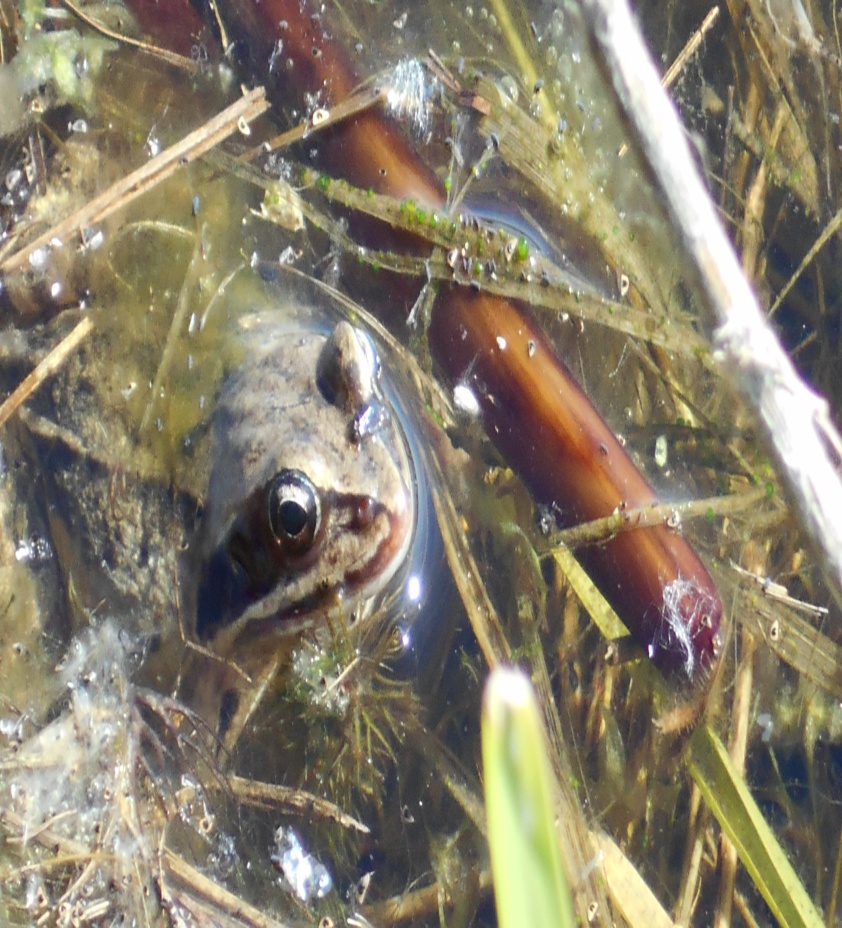 Жаба обыкновенная.
Животный мирПолевые исследования
Тн№2
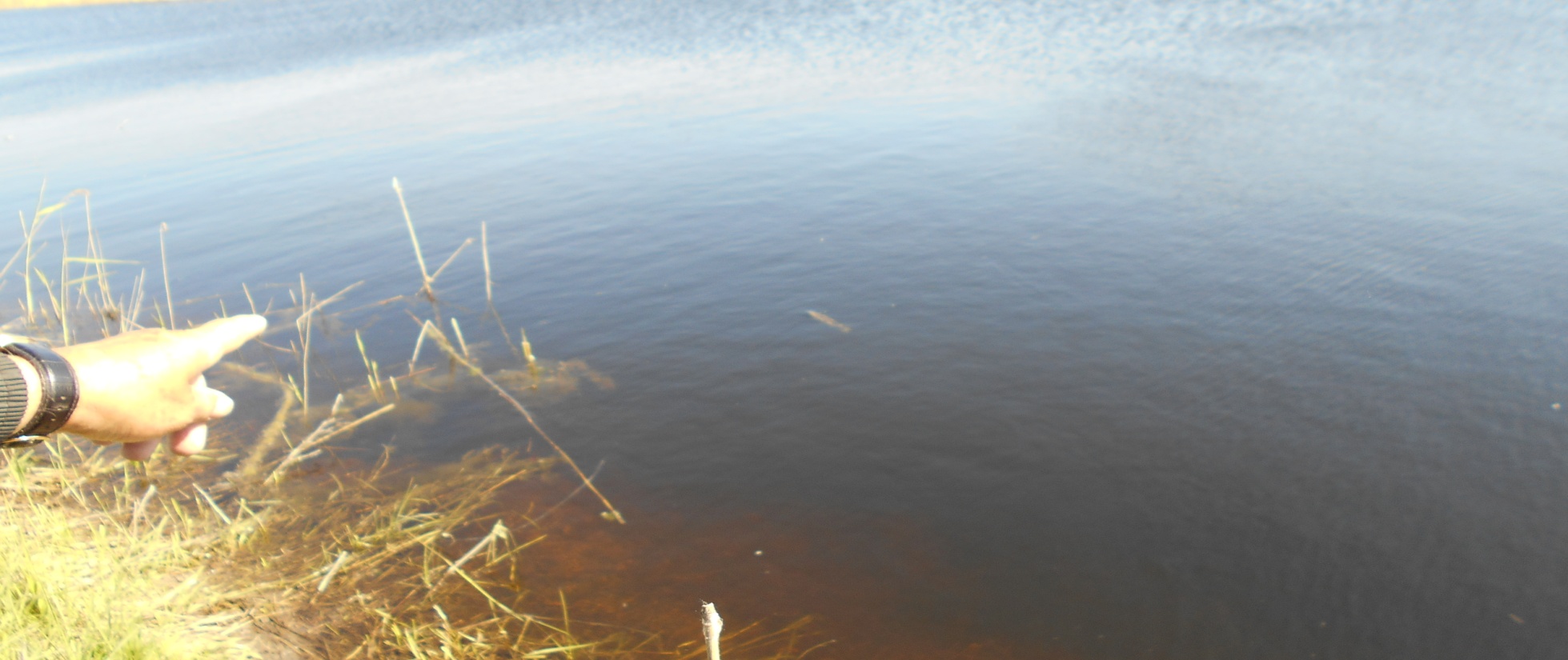 Стрелка красивая
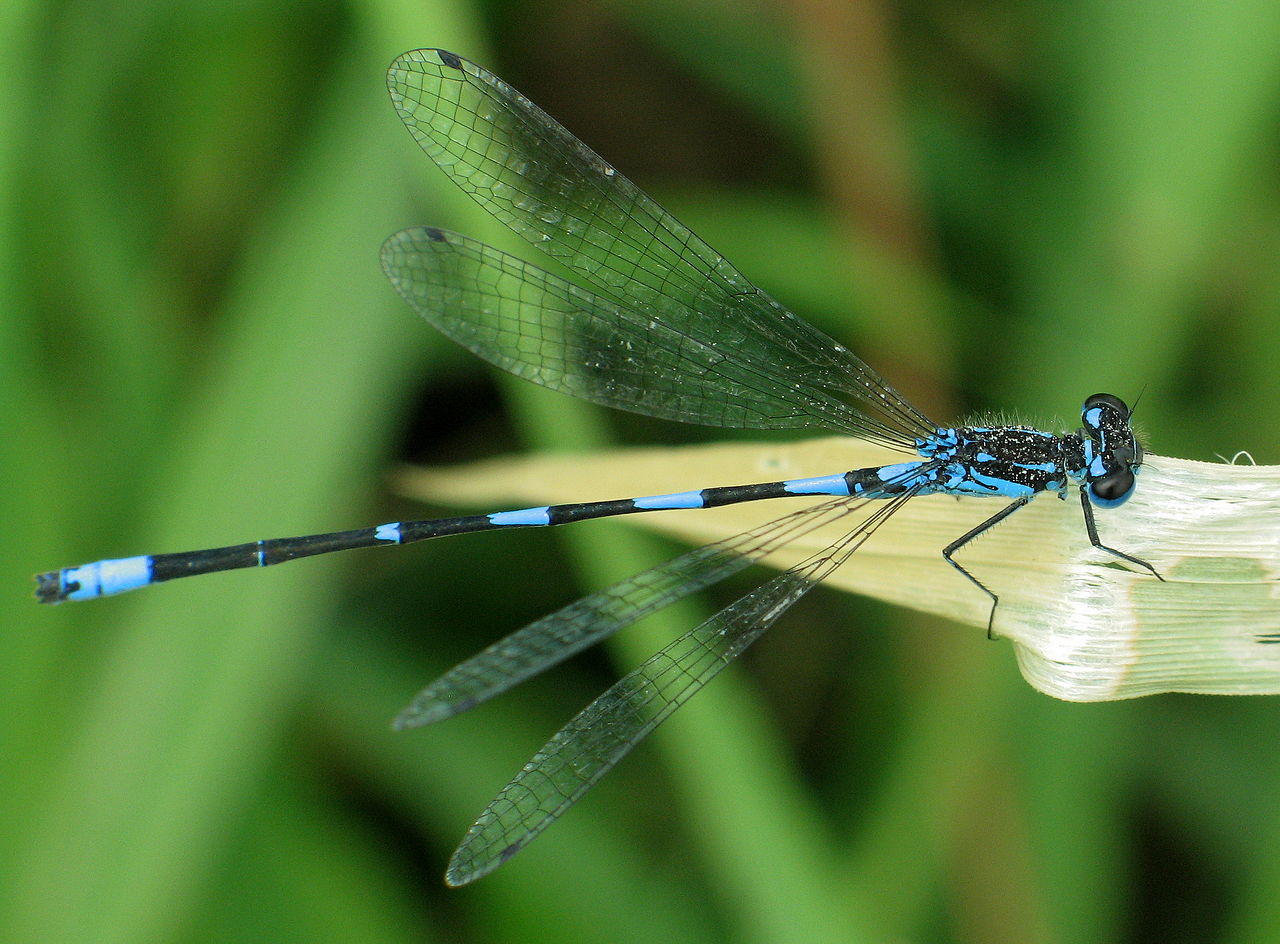 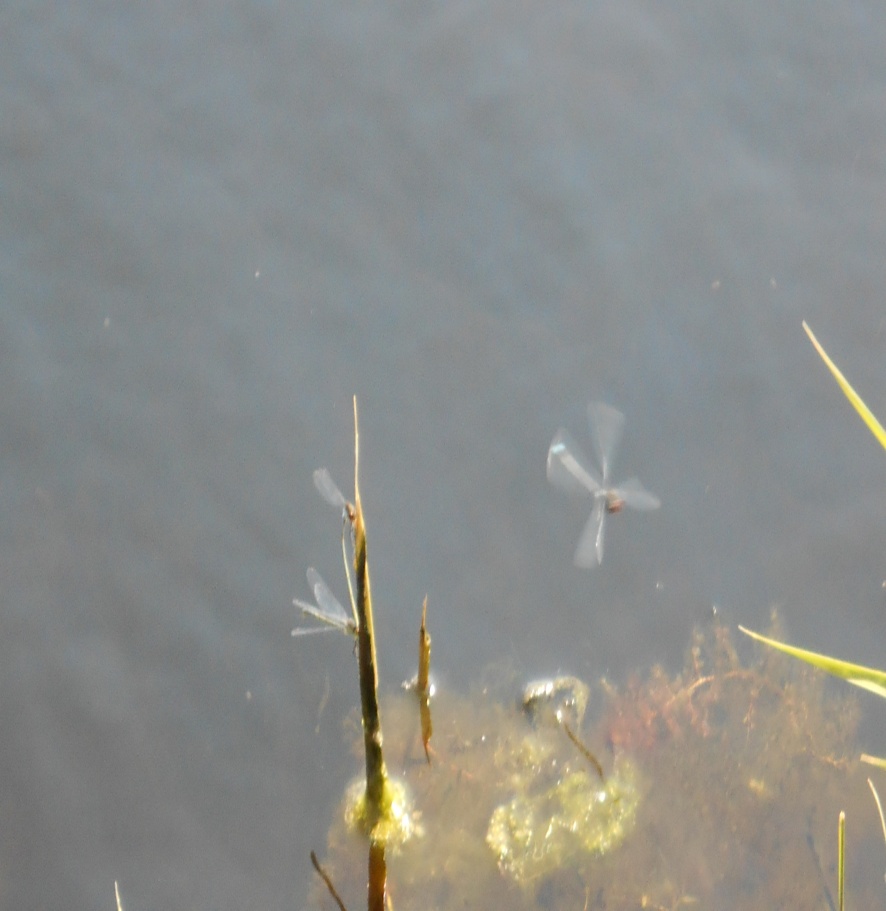 Лютка-невеста
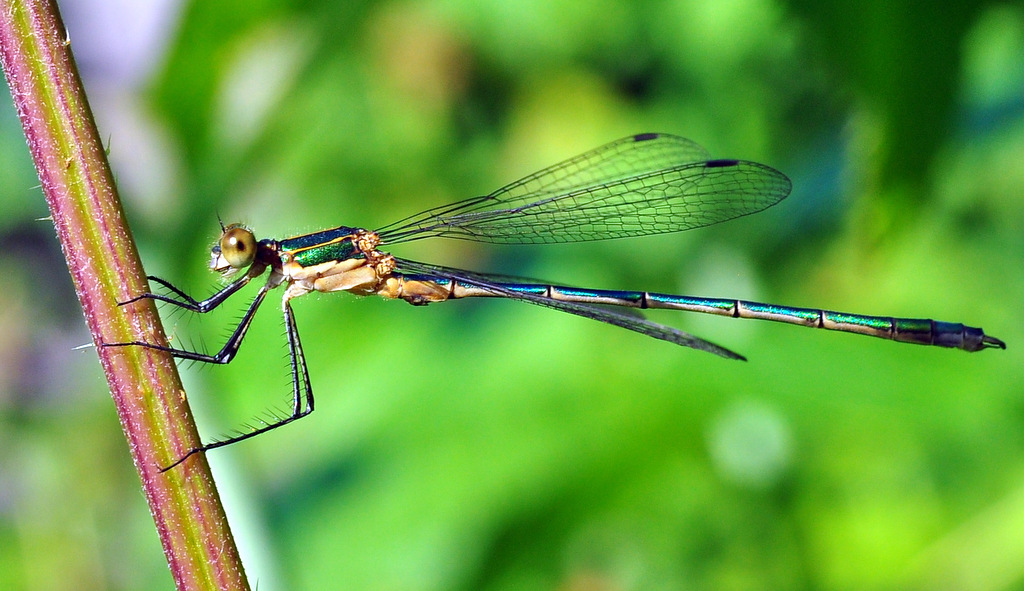 Стрекоза дедка обыкновенный
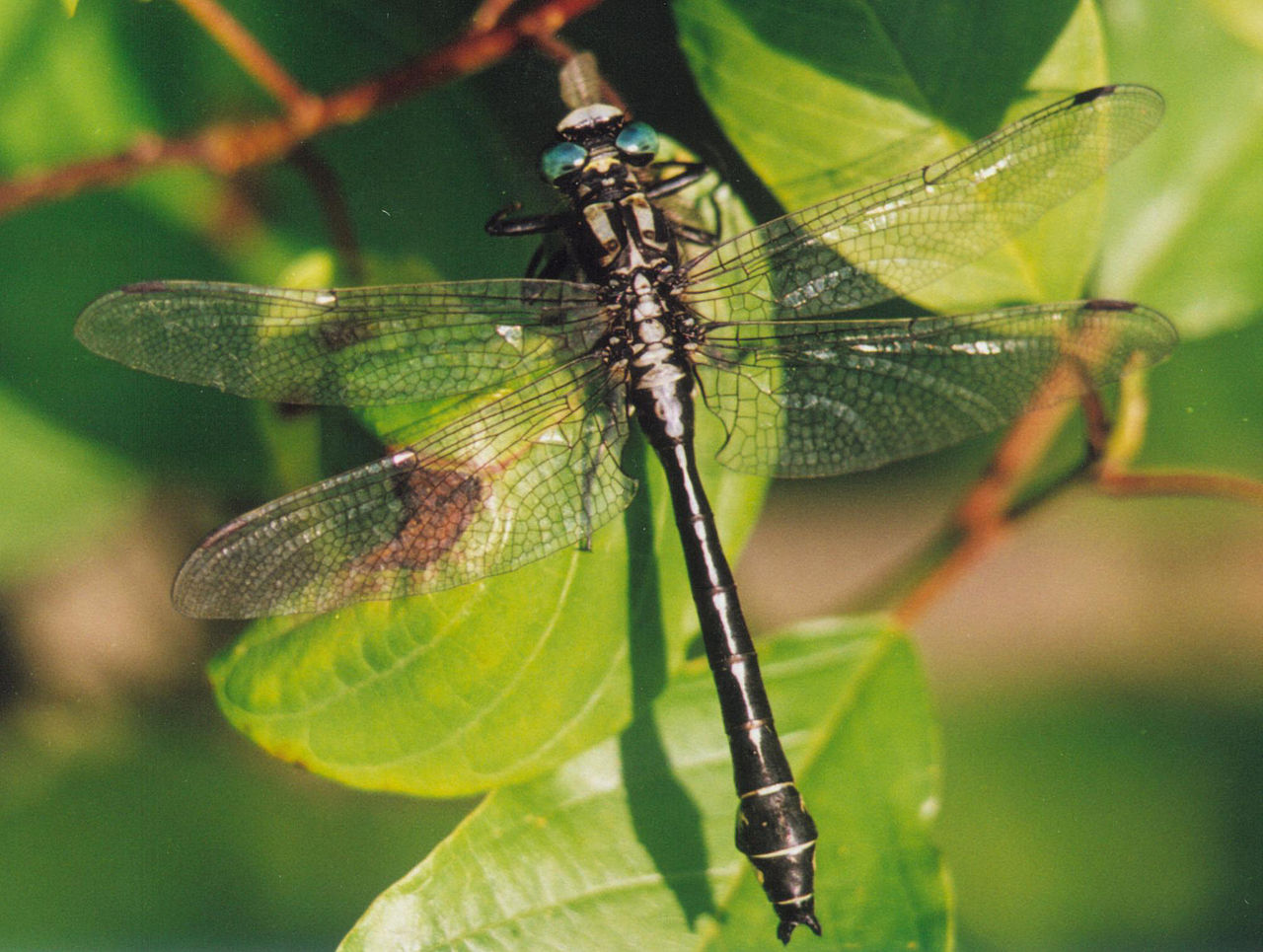 Жук-плавунец
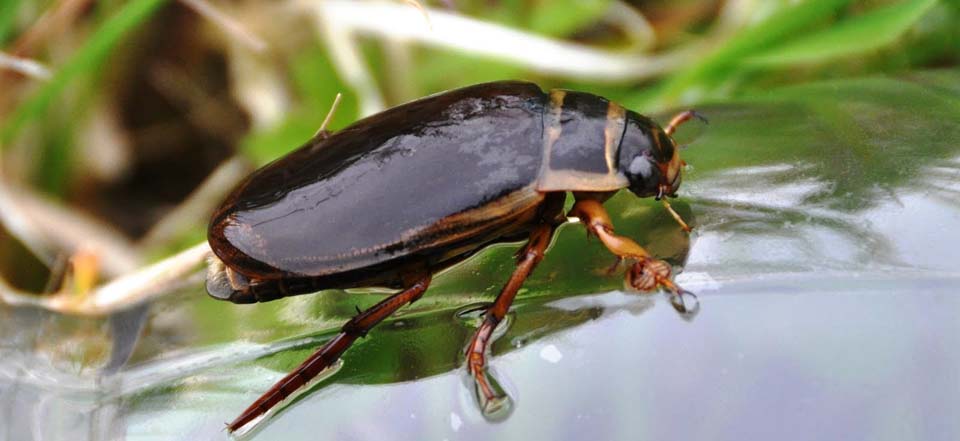 Клоп  водомерка
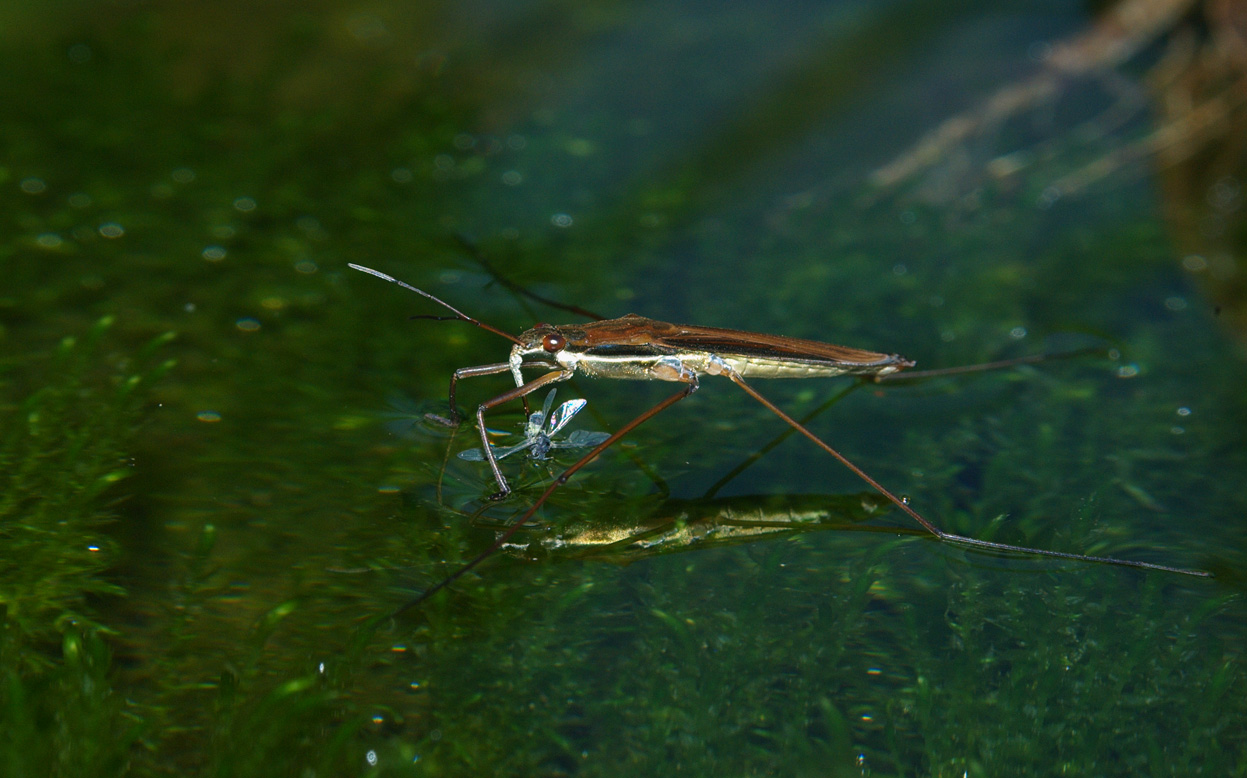 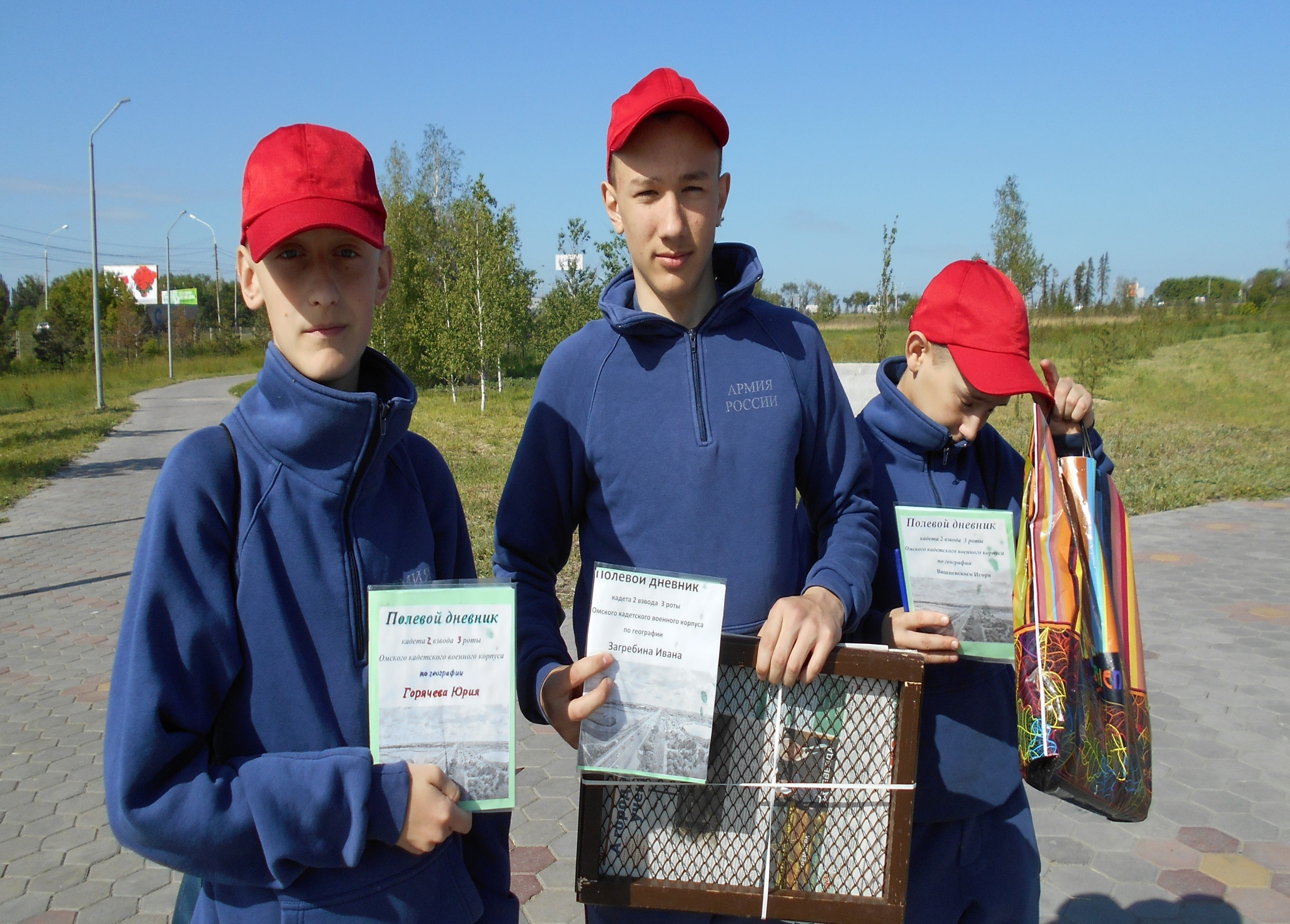 Животный мирПолевые исследования
Тн № 3
Колония чаек озерных или обыкновенных
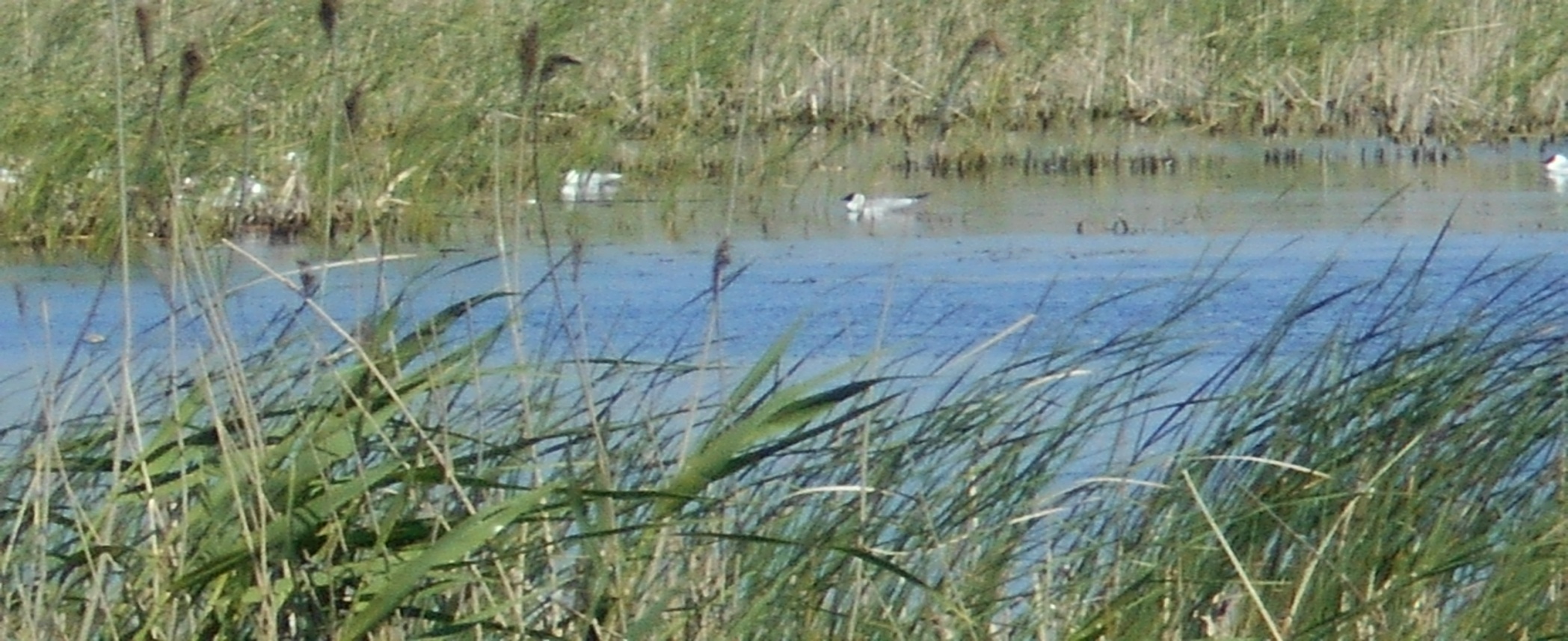 Животный мир Полевые исследования
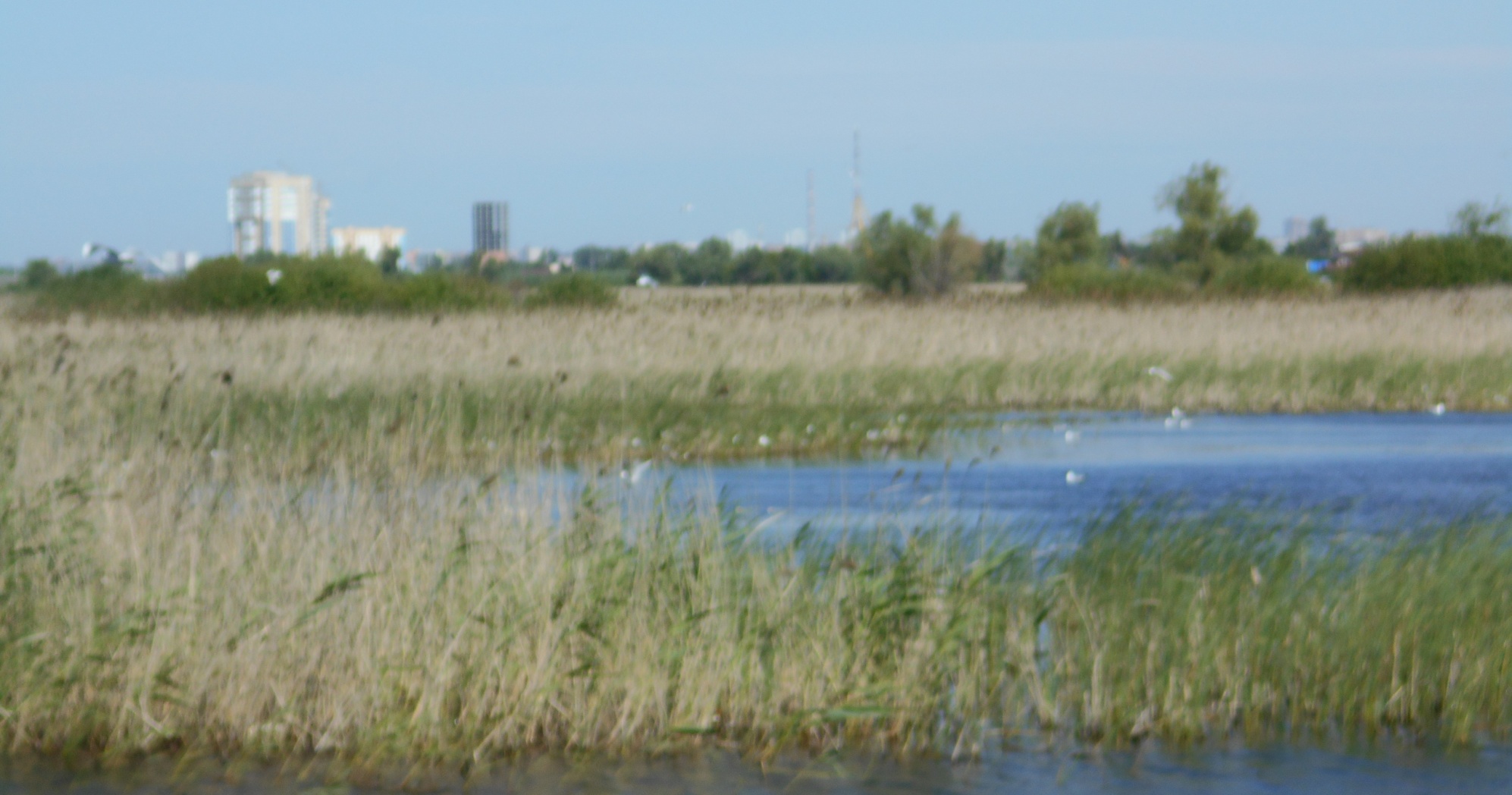 Тн №3
Животный мир Полевые исследования
Тн №3
Малая поганка.
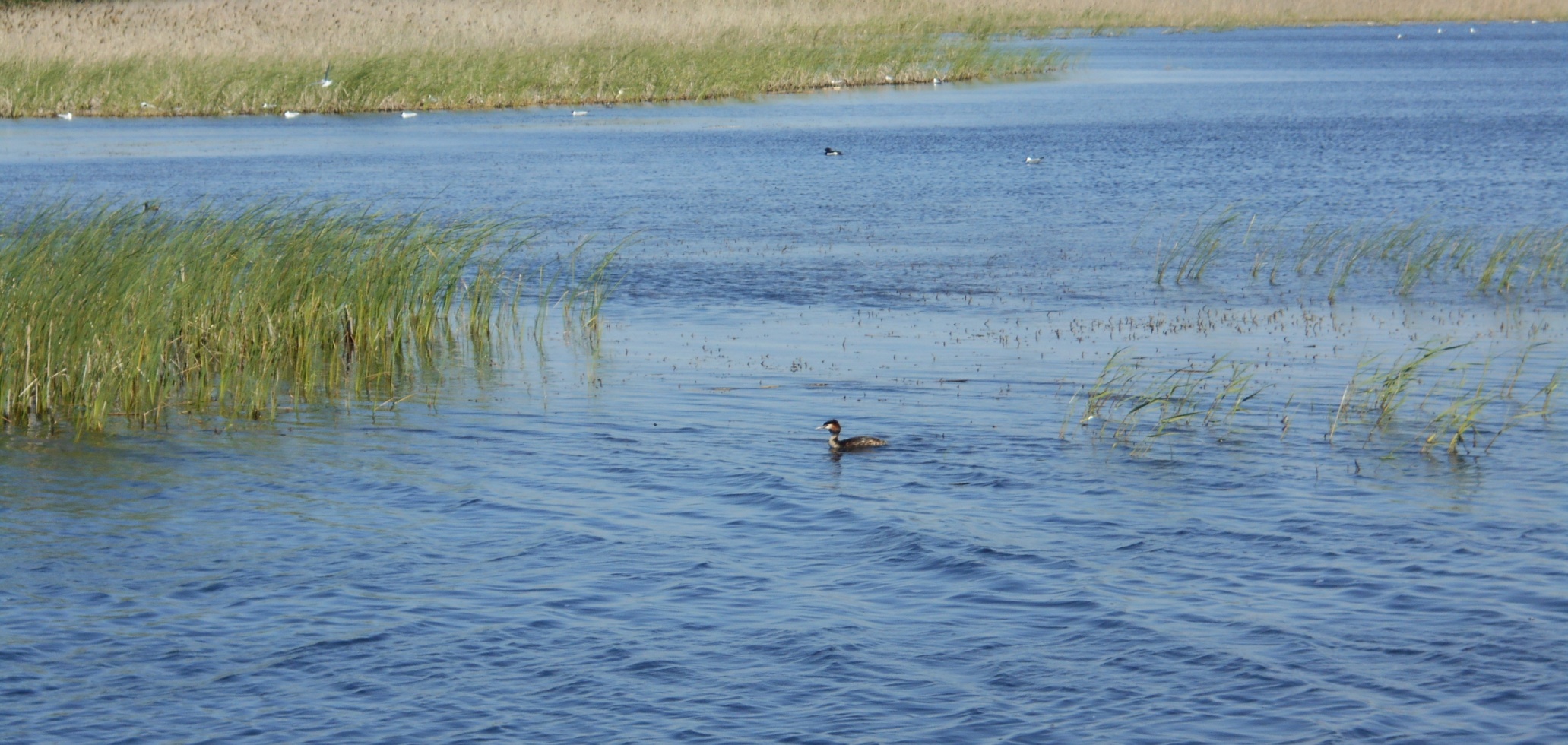 Животный мир Полевые исследования
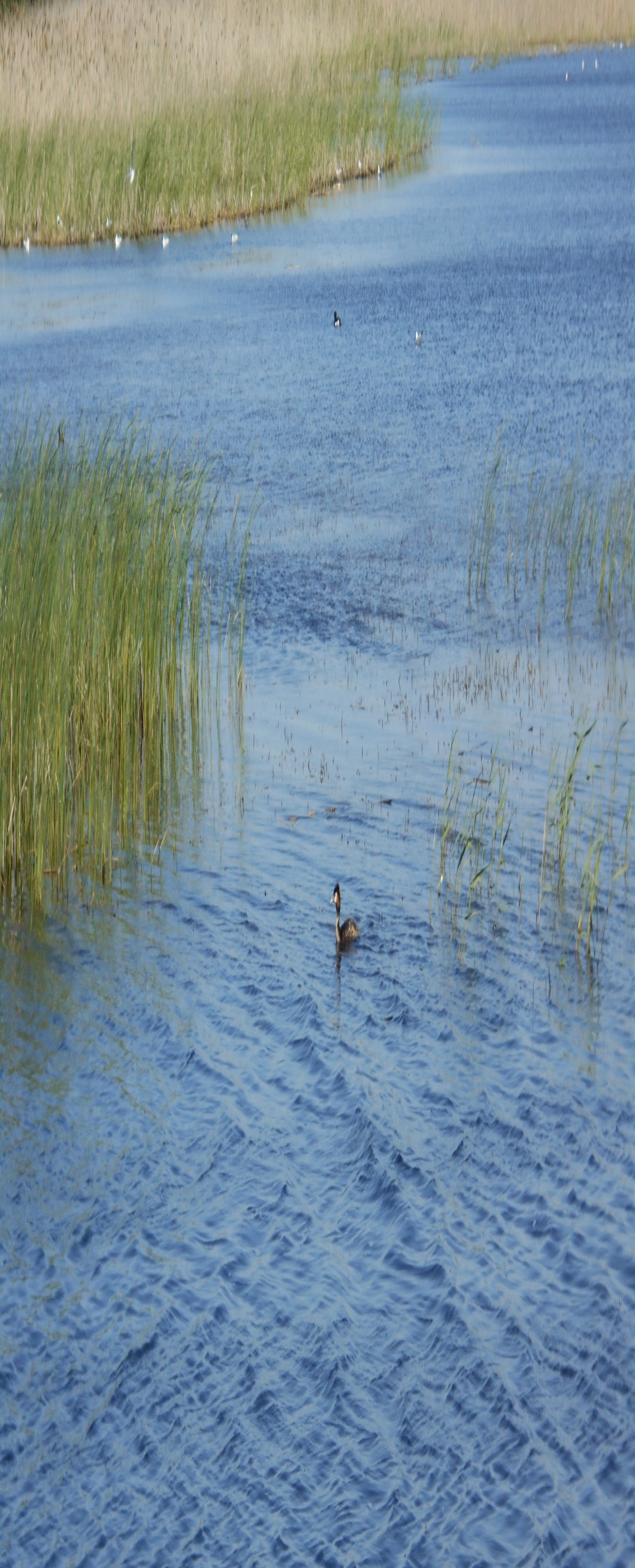 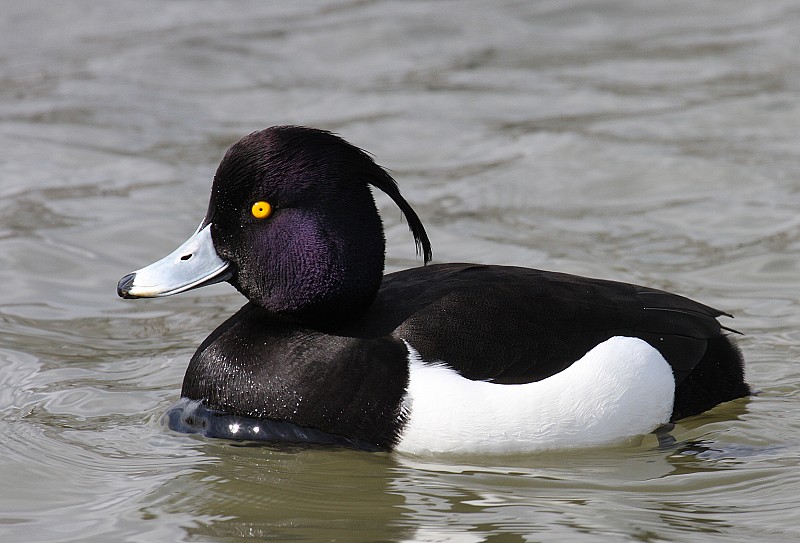 Хохлатая чернеть
Животный мир Полевые исследования
Тн №3
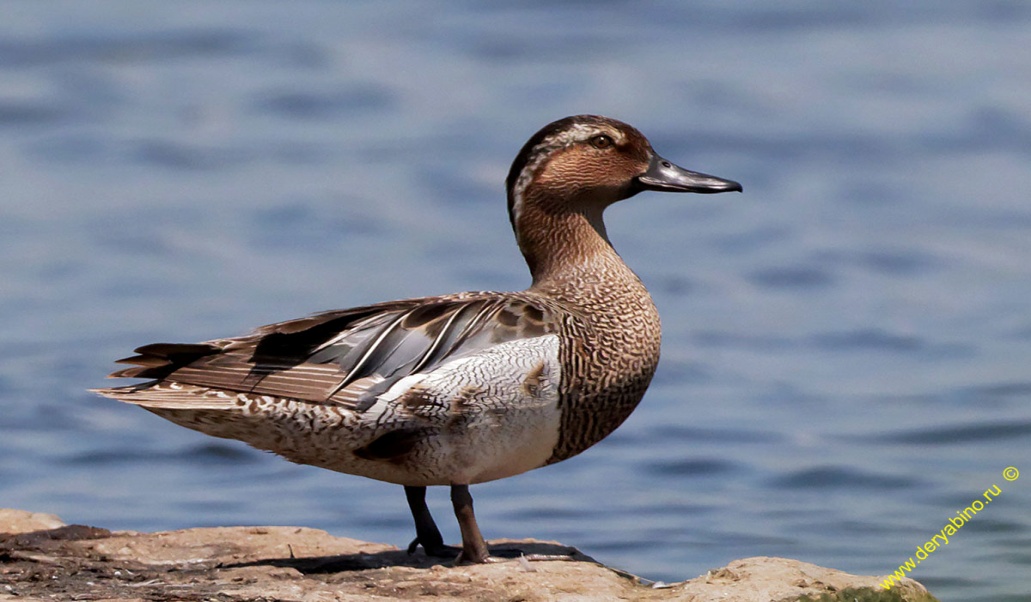 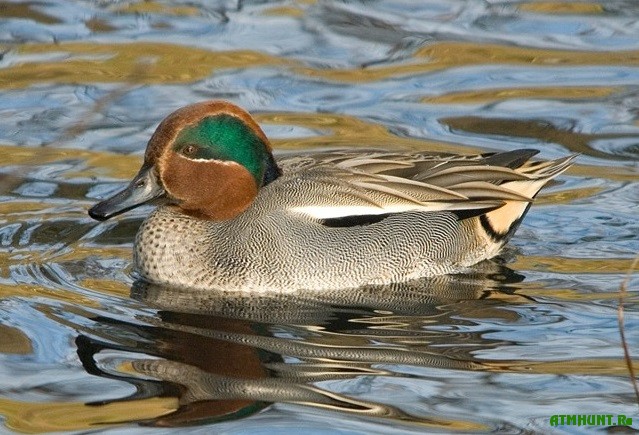 Чирок-трескунок
Чирок- свистунок
Животный мир Полевые исследования
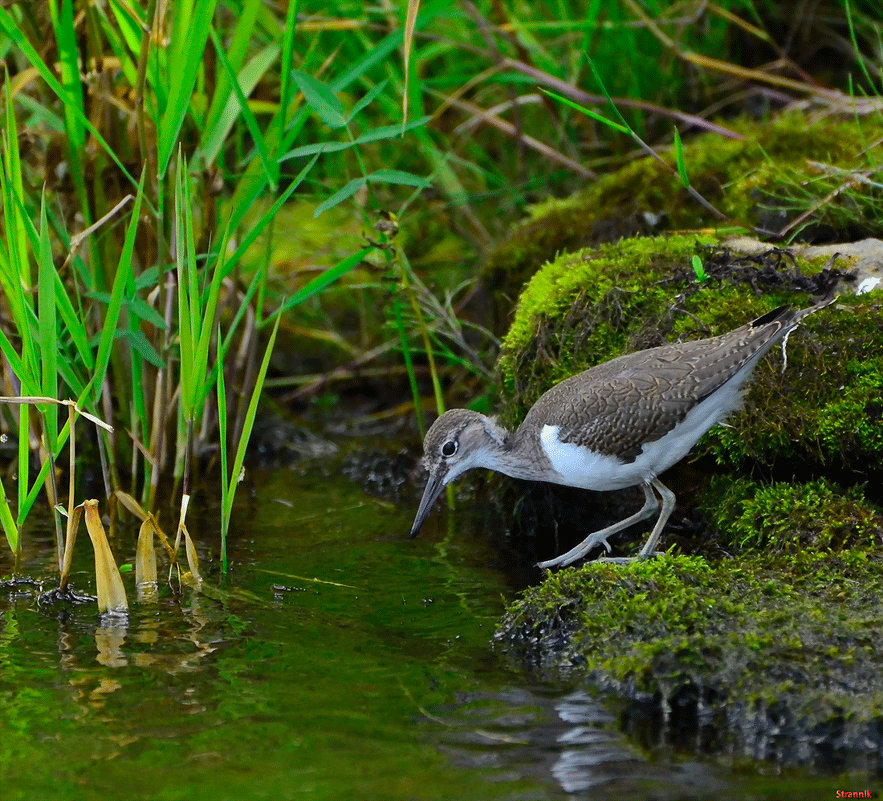 Тн №3 Кулики
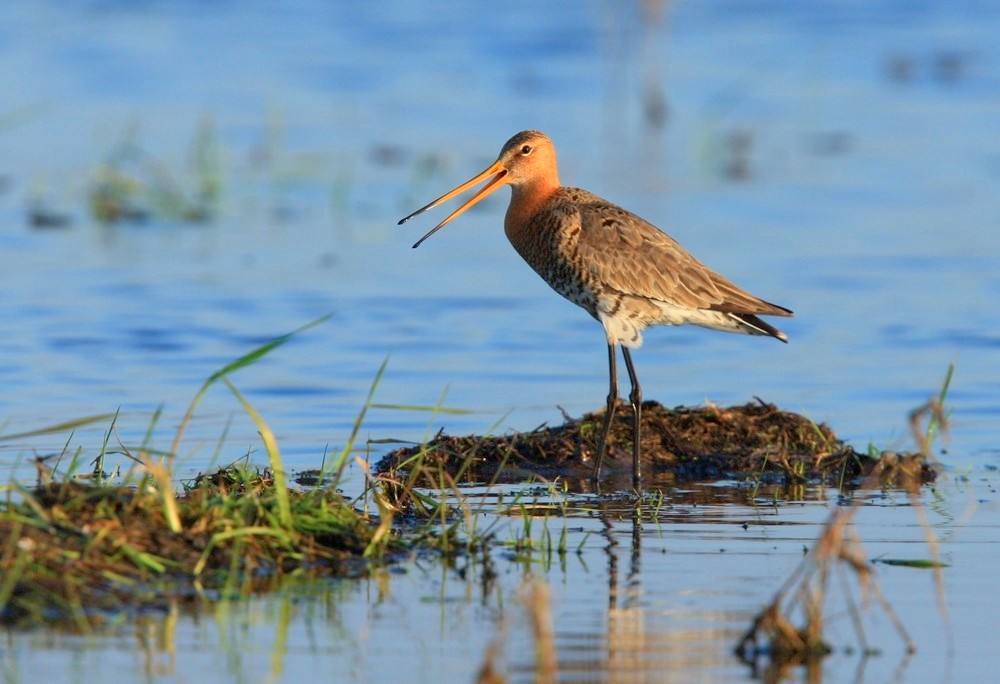 веретенник
перевозчик
Животный мир Полевые исследования
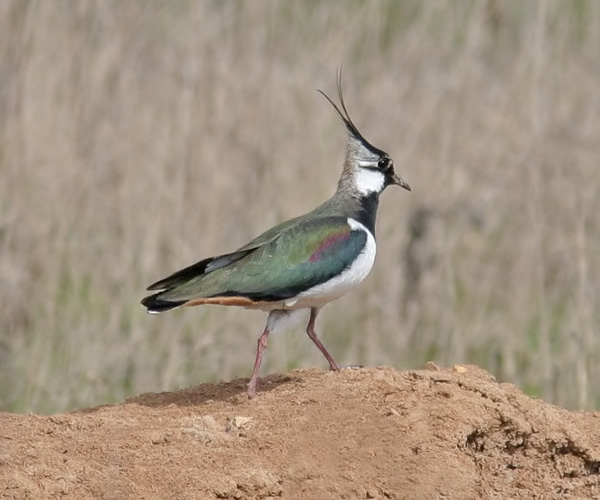 Тн № 3
Чибис обыкновенный
Животный мир Полевые исследования
Тн №3
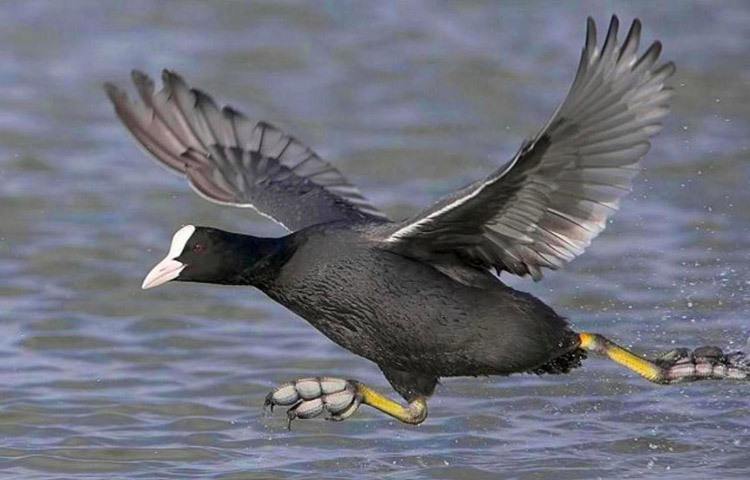 Лысуха
Эколого – географический маршрут
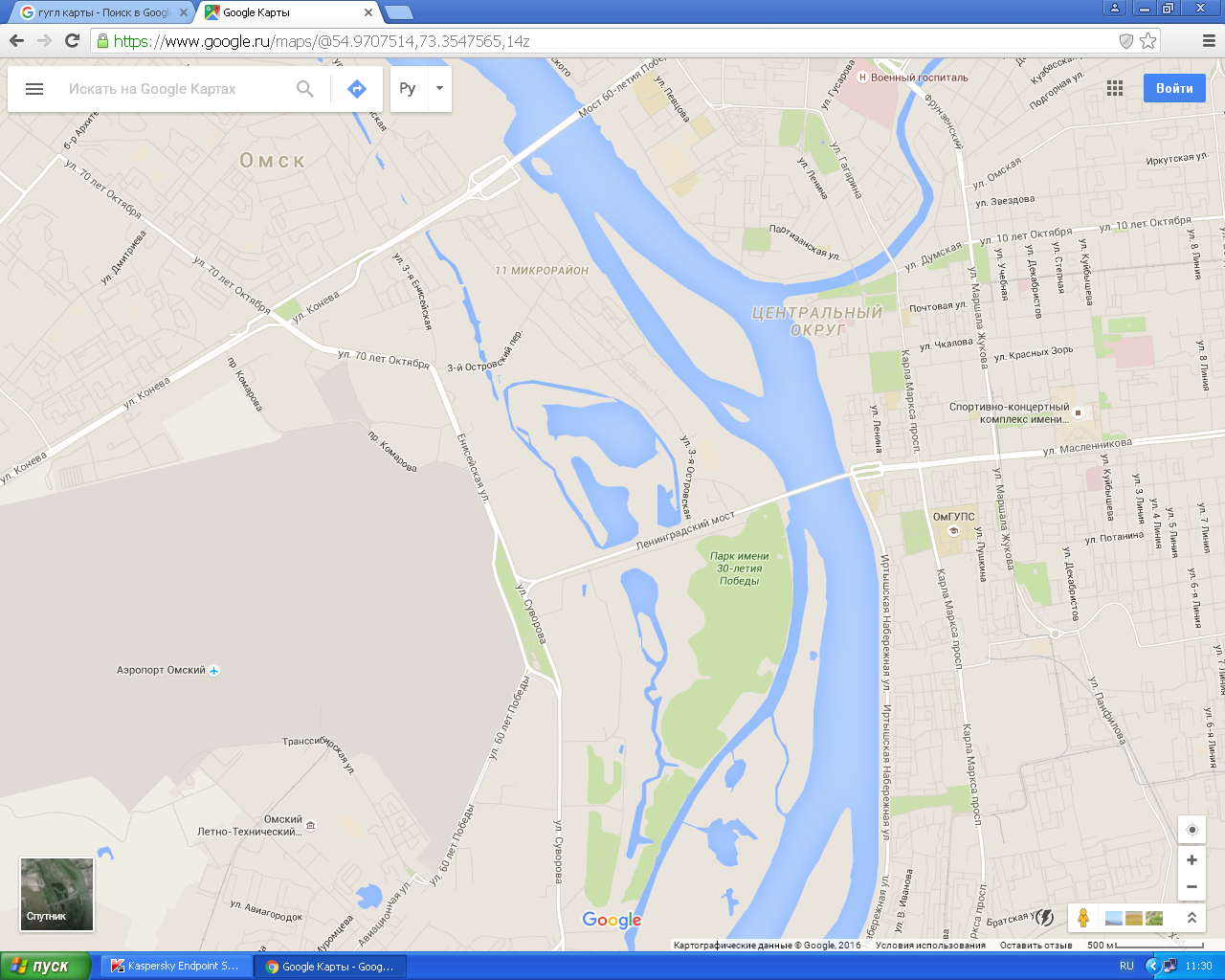 ТН№2
ТН№4
ТН№3
ТН№1
ТН№5
ТН№6
ТН№7
Животный мир Полевые исследования
Тн №4
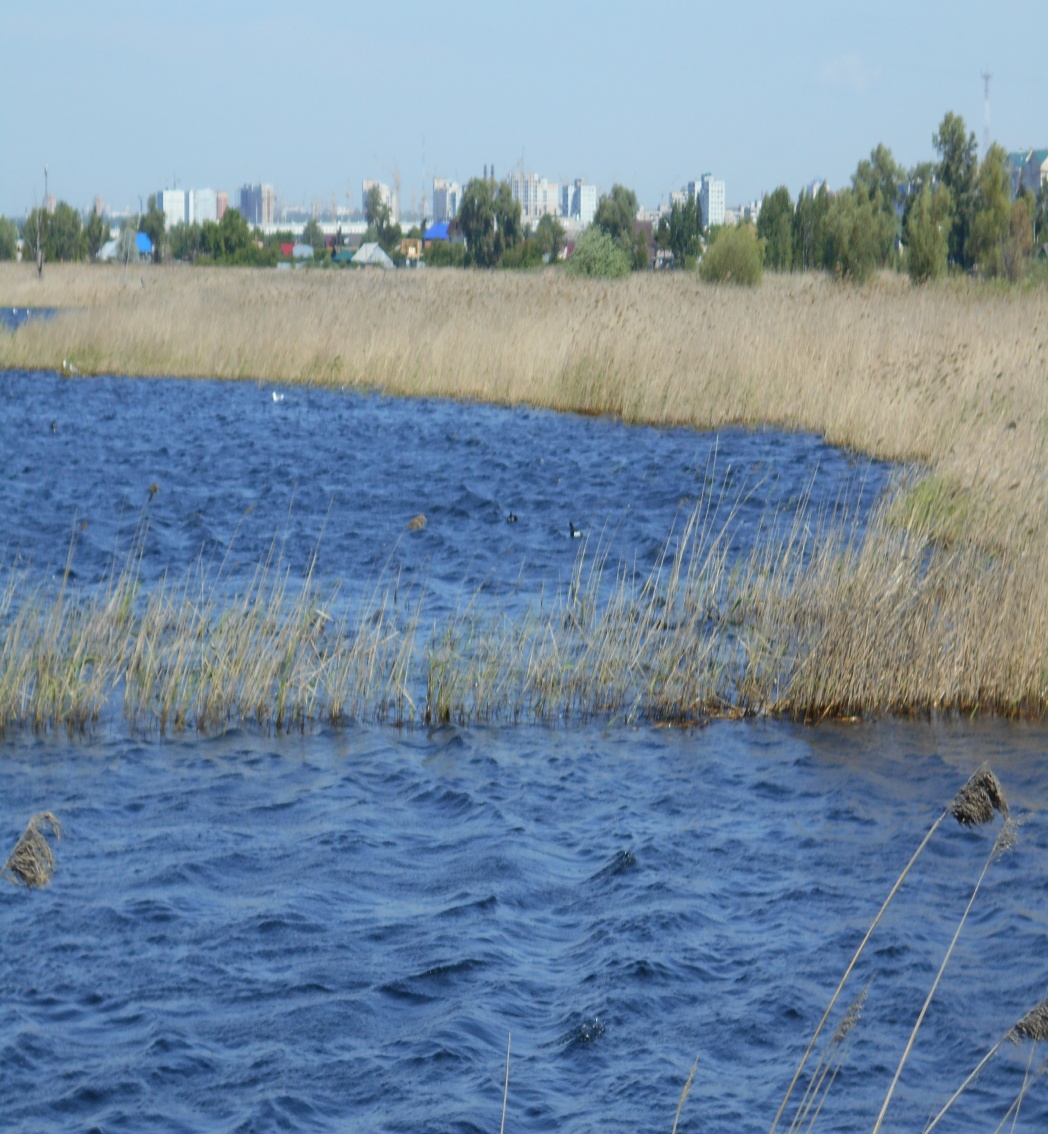 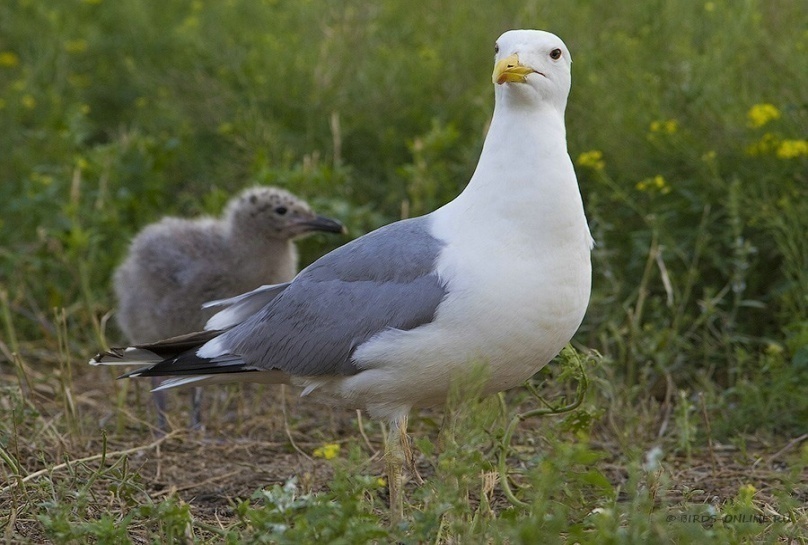 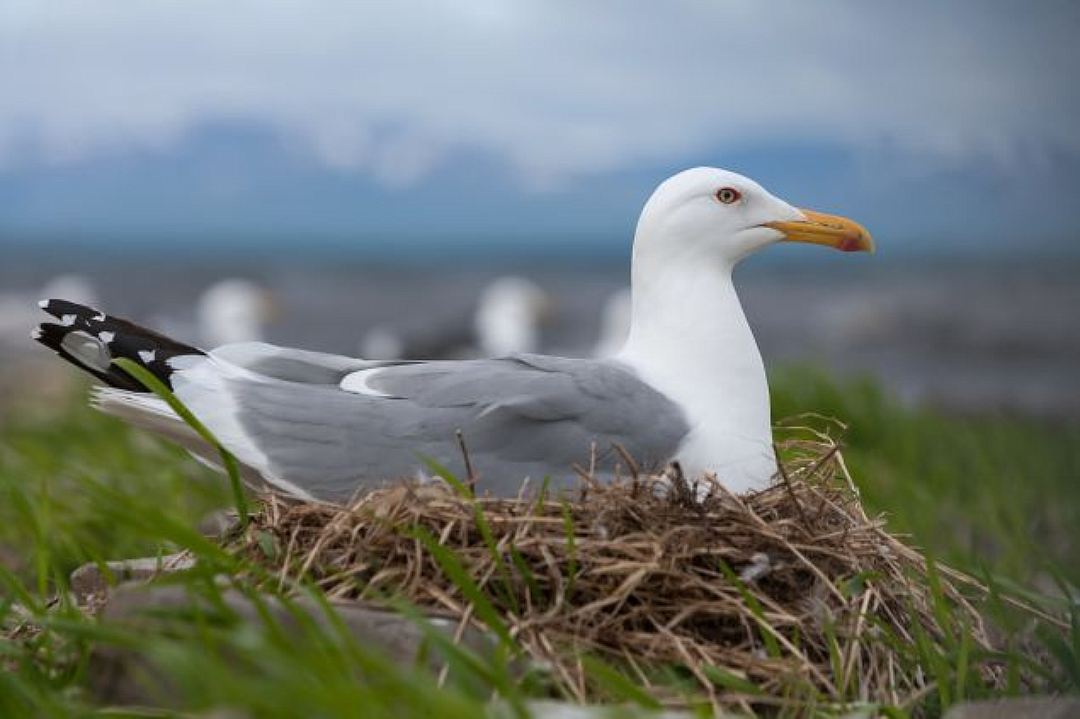 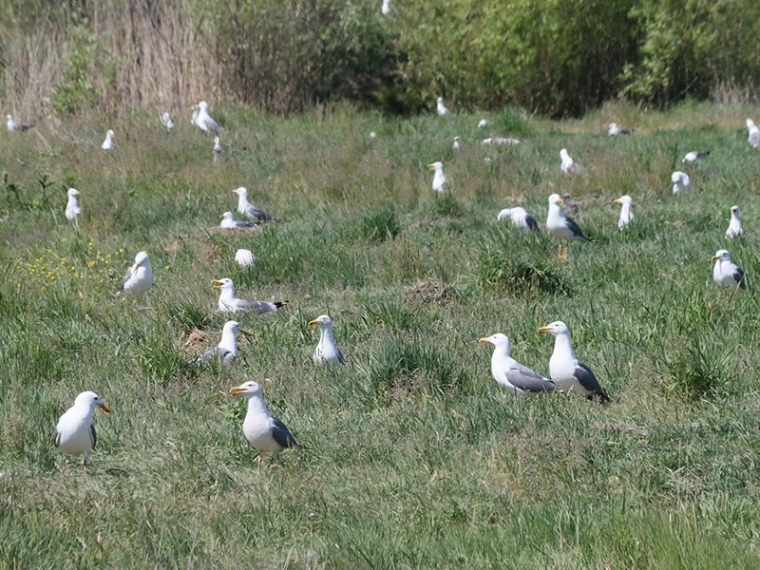 Животный мир Полевые исследования
Тн№4
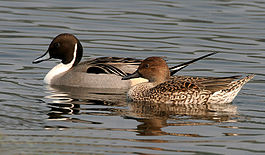 Шилохвость
Животный мирПолевые исследования: 9.06.16г
Цель: Изучить рыбный мир на территории Птичье гавани.
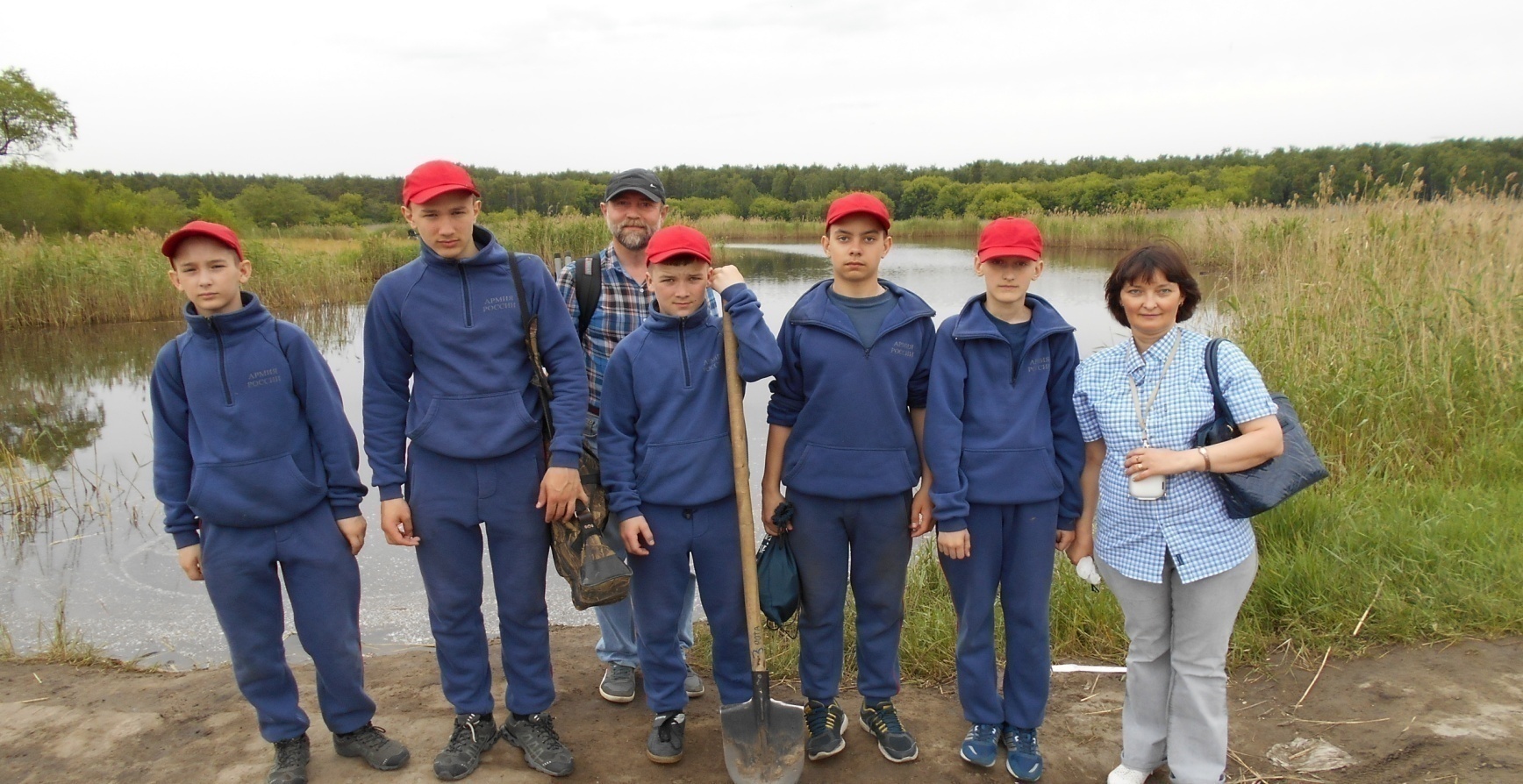 Эколого – географический маршрут
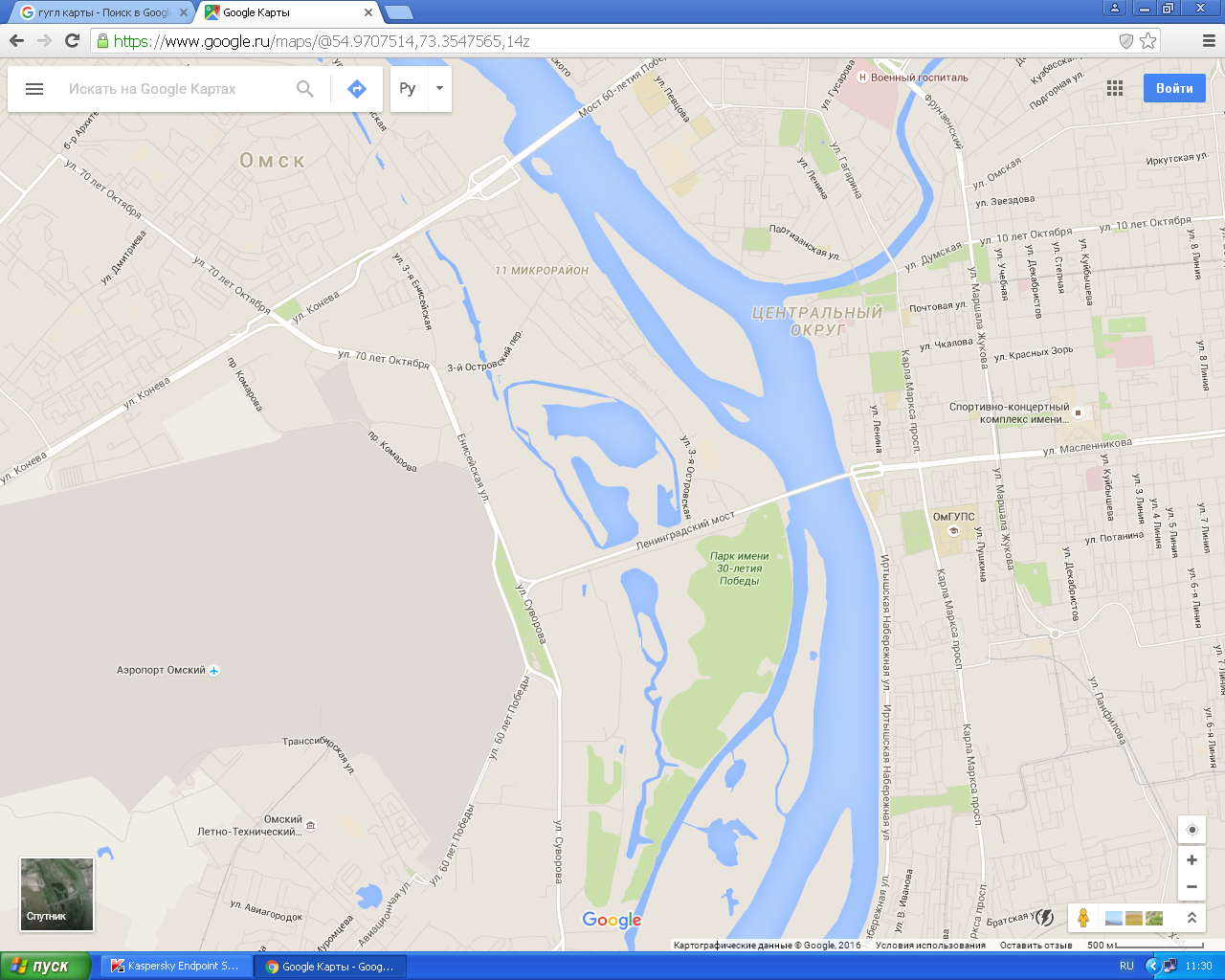 ТН№2
ТН№4
ТН№3
ТН№1
ТН№5
ТН№6
ТН№7
Изучение рыбПолевые исследования.
Тн №5
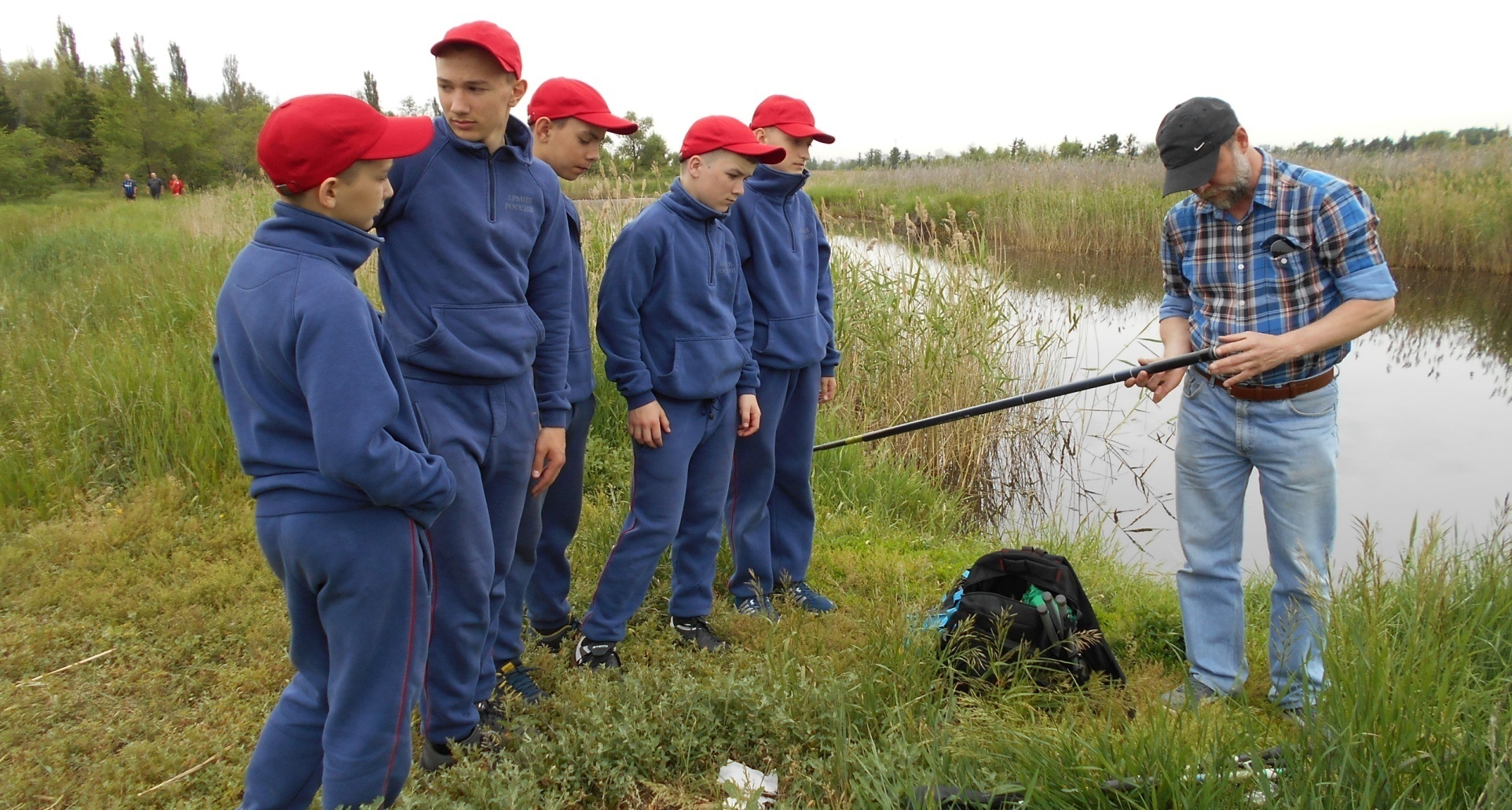 Полевые исследования
Тн №5
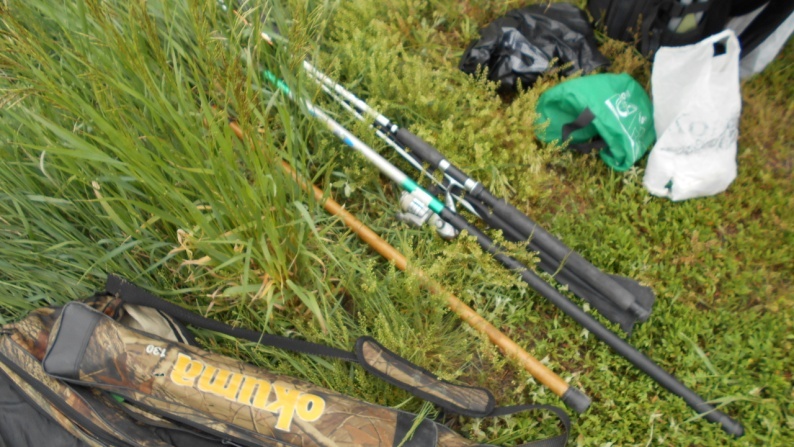 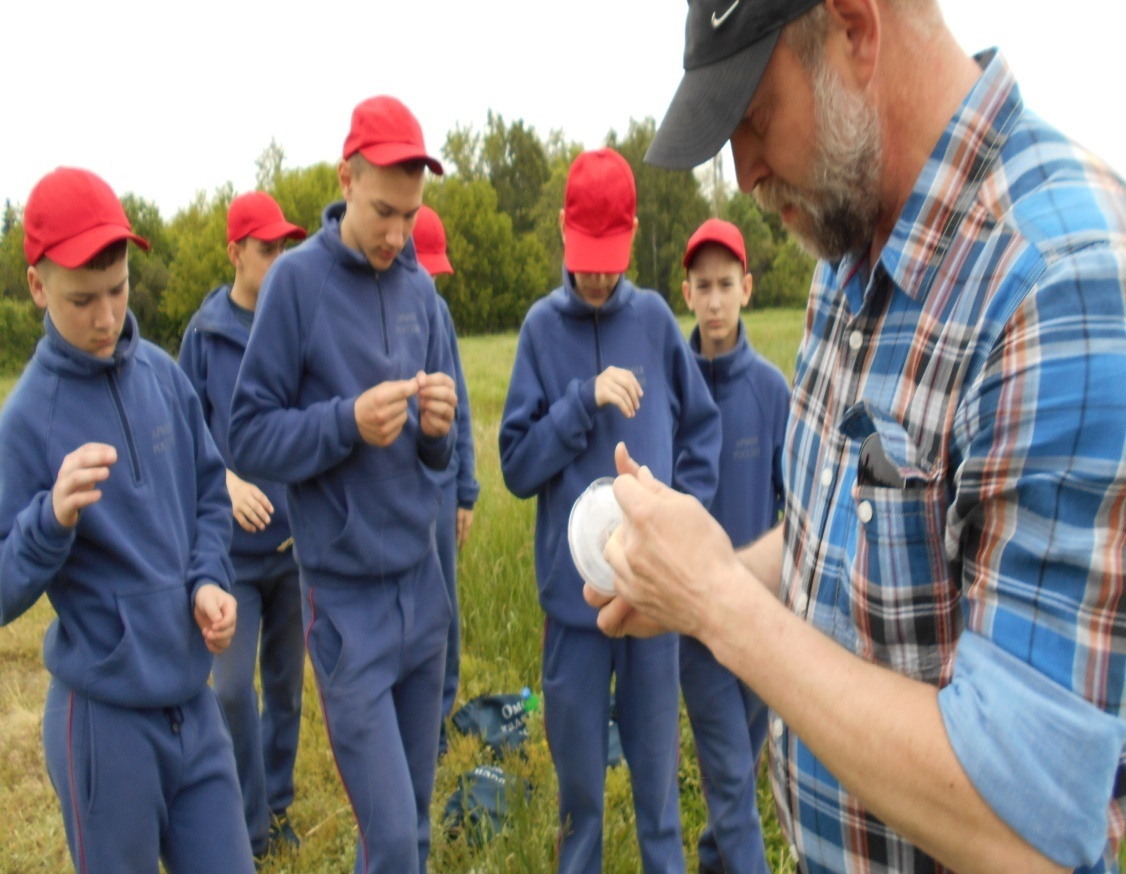 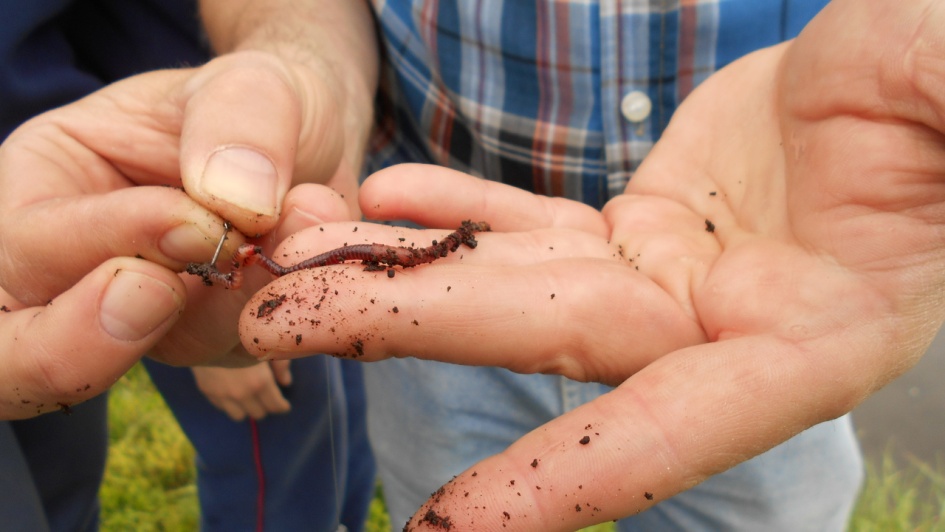 Полевые исследования
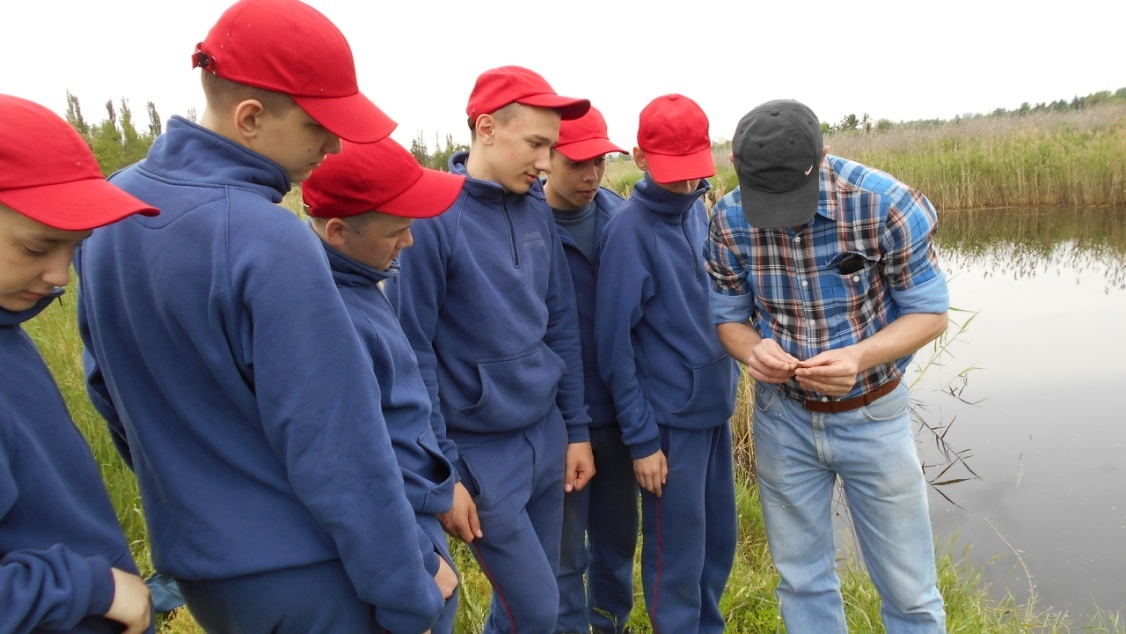 Тн №5
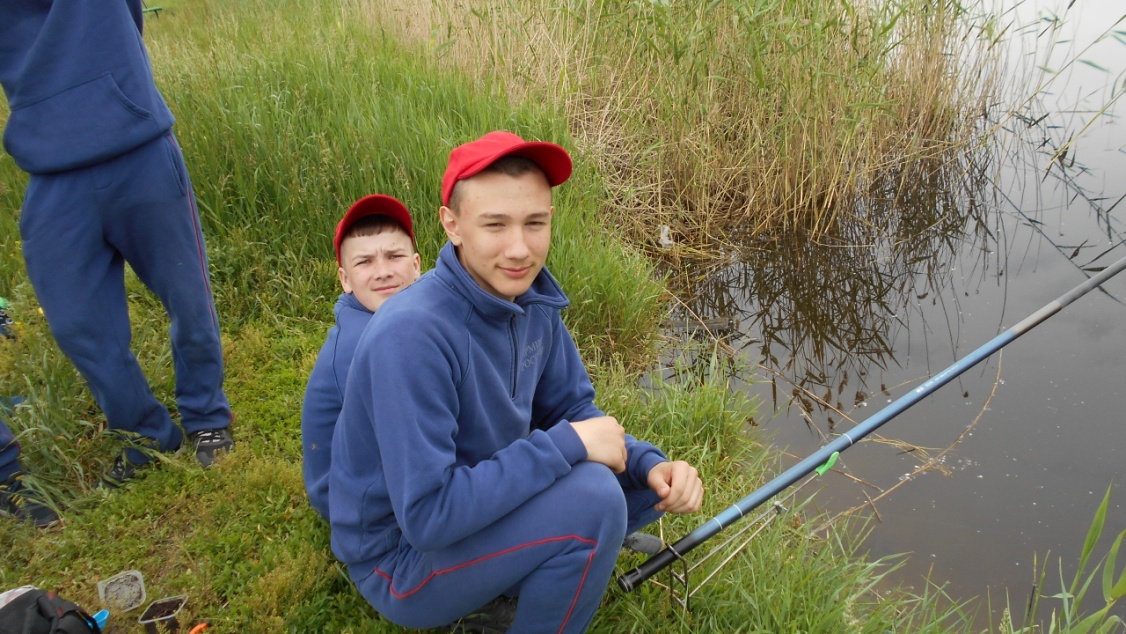 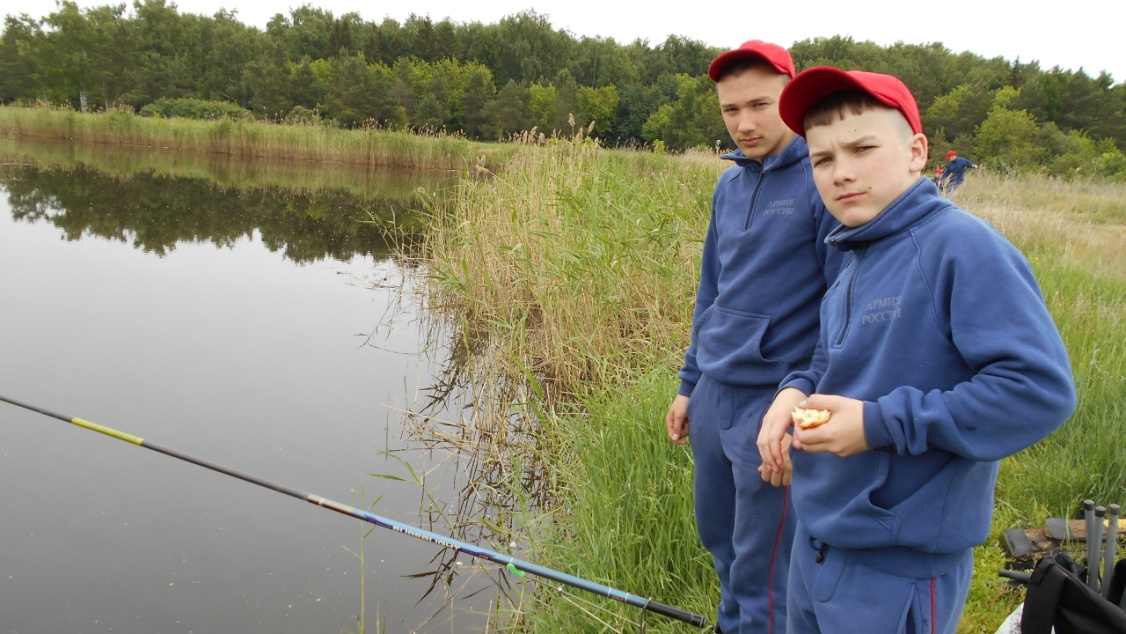 Полевые исследования
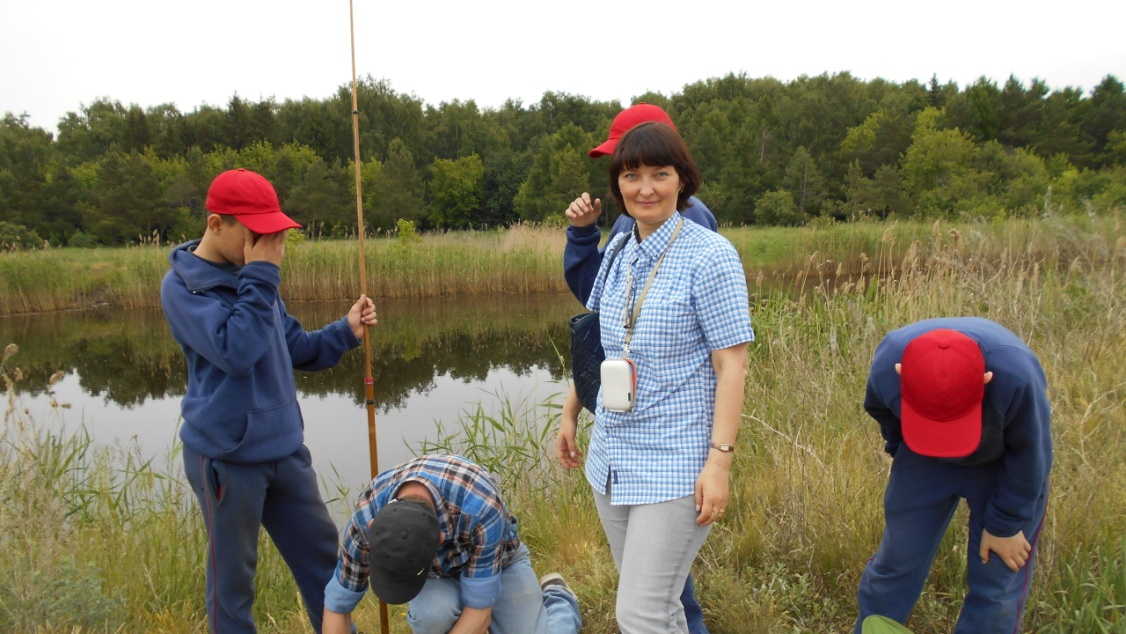 Тн№6
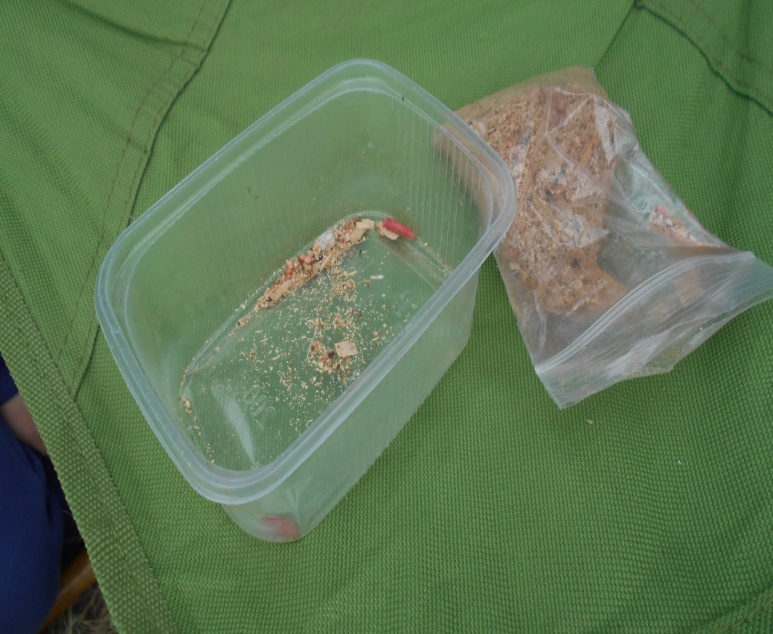 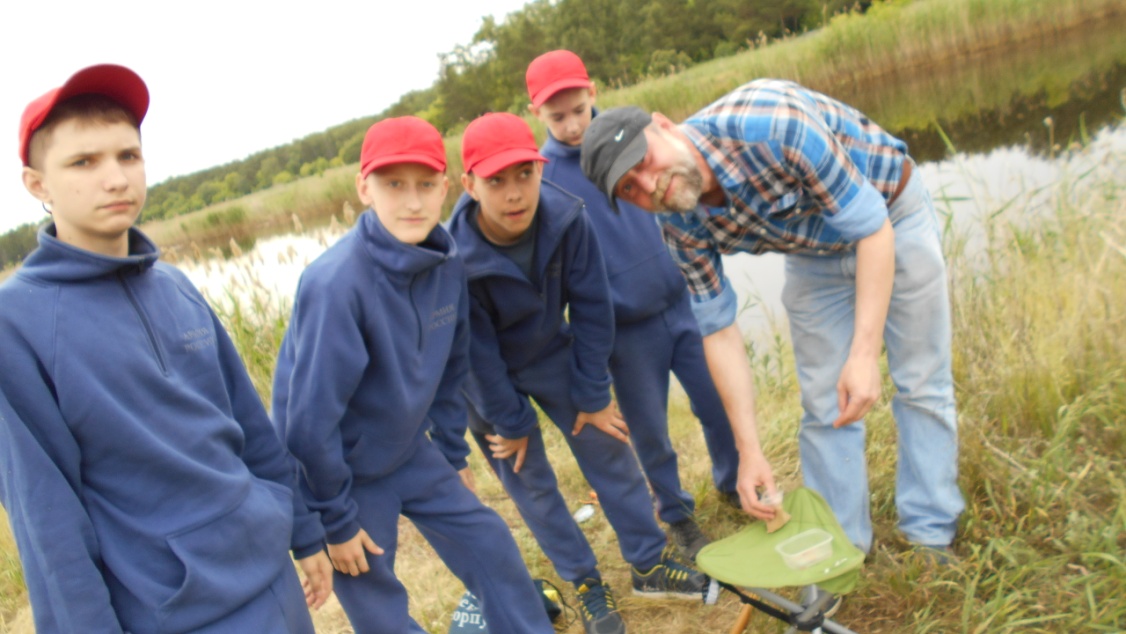 Полевые исследования
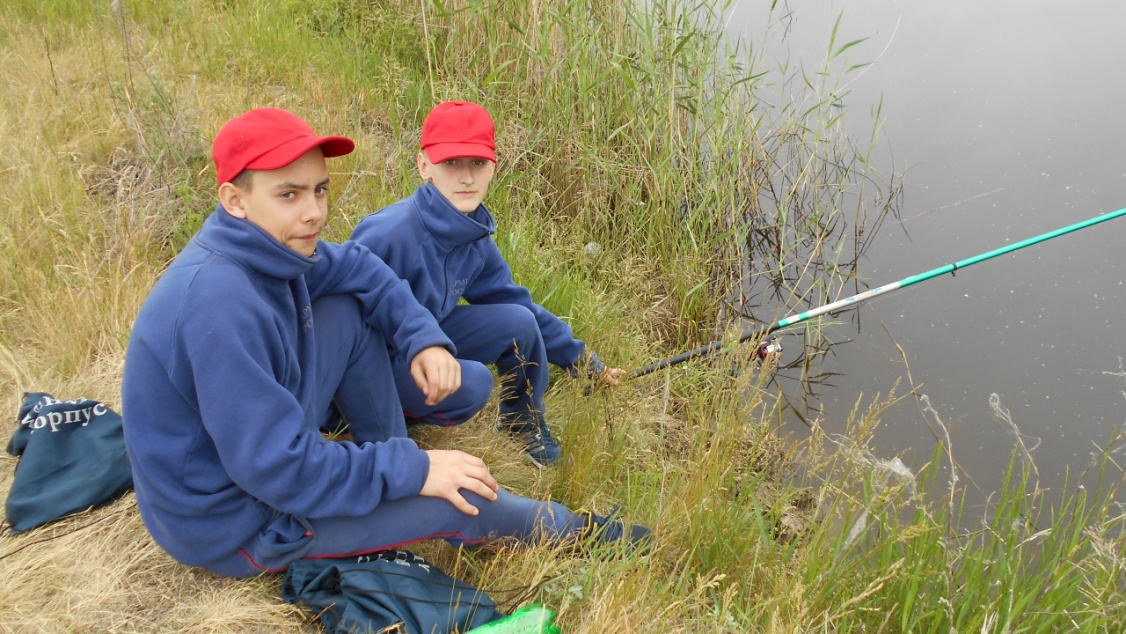 Тн №7
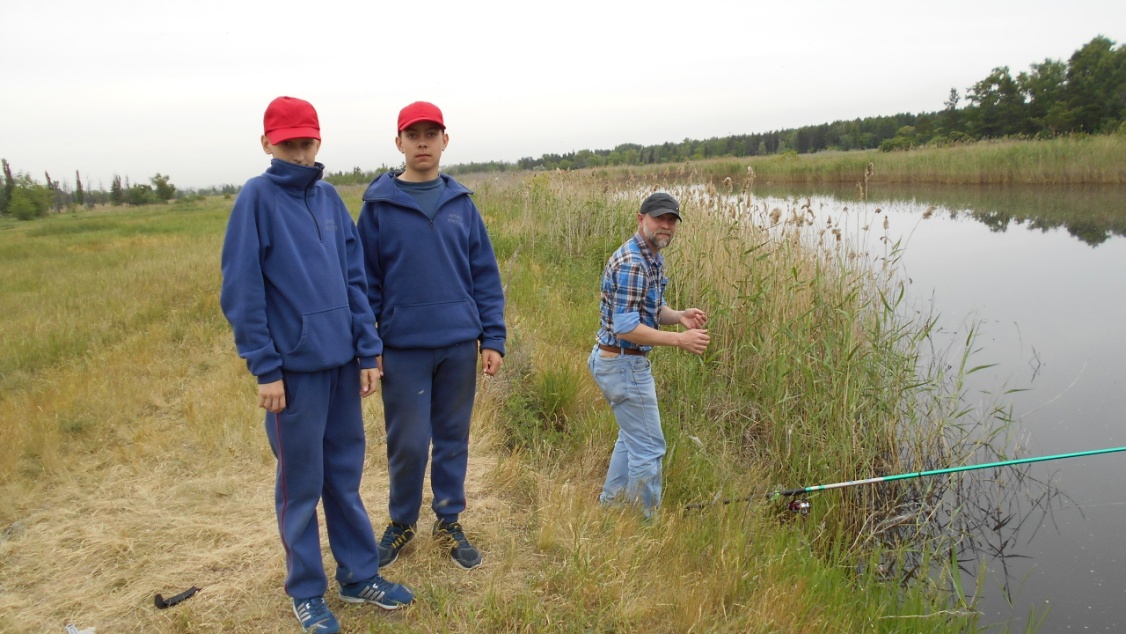 Полевые исследования
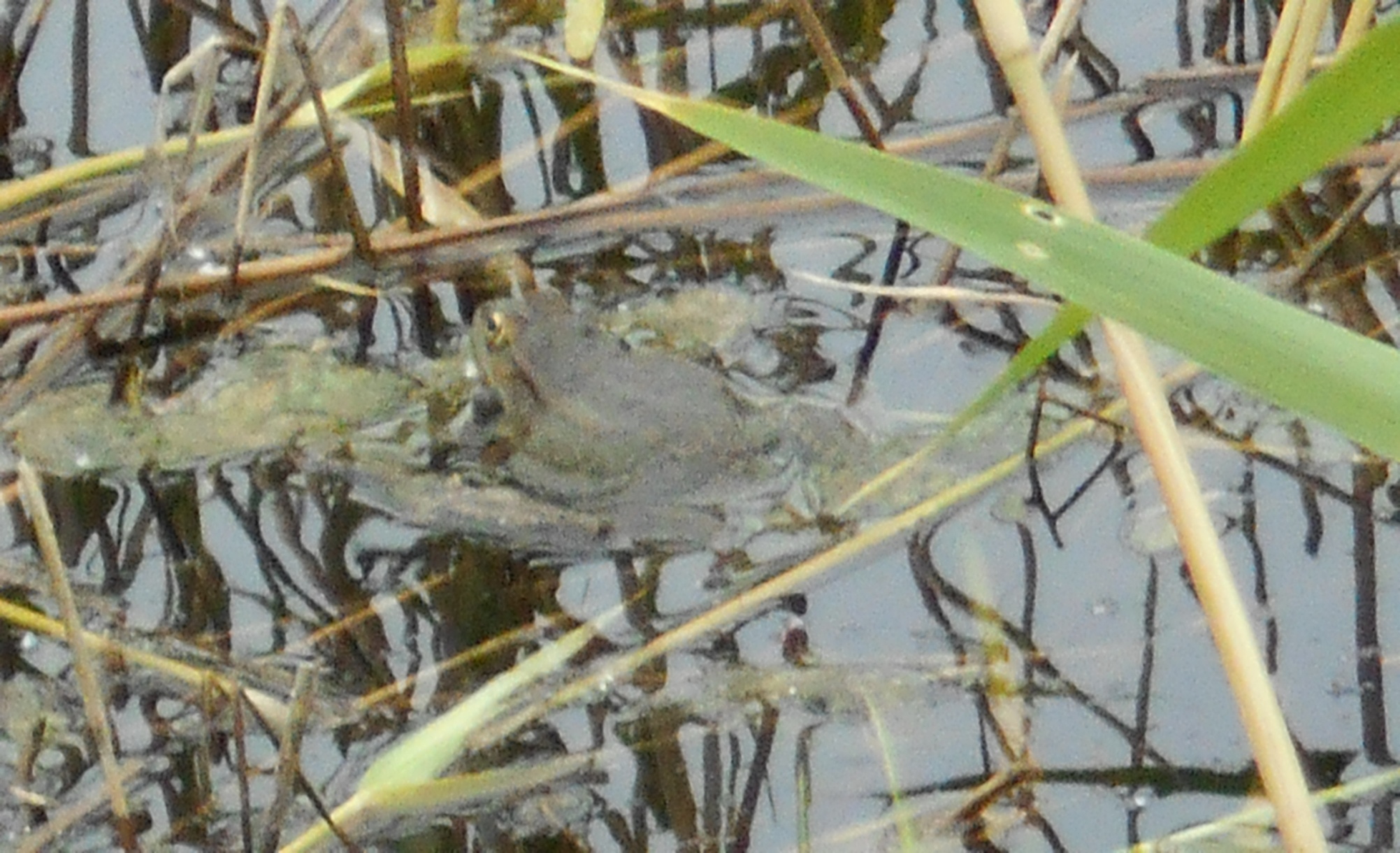 Полевые исследования
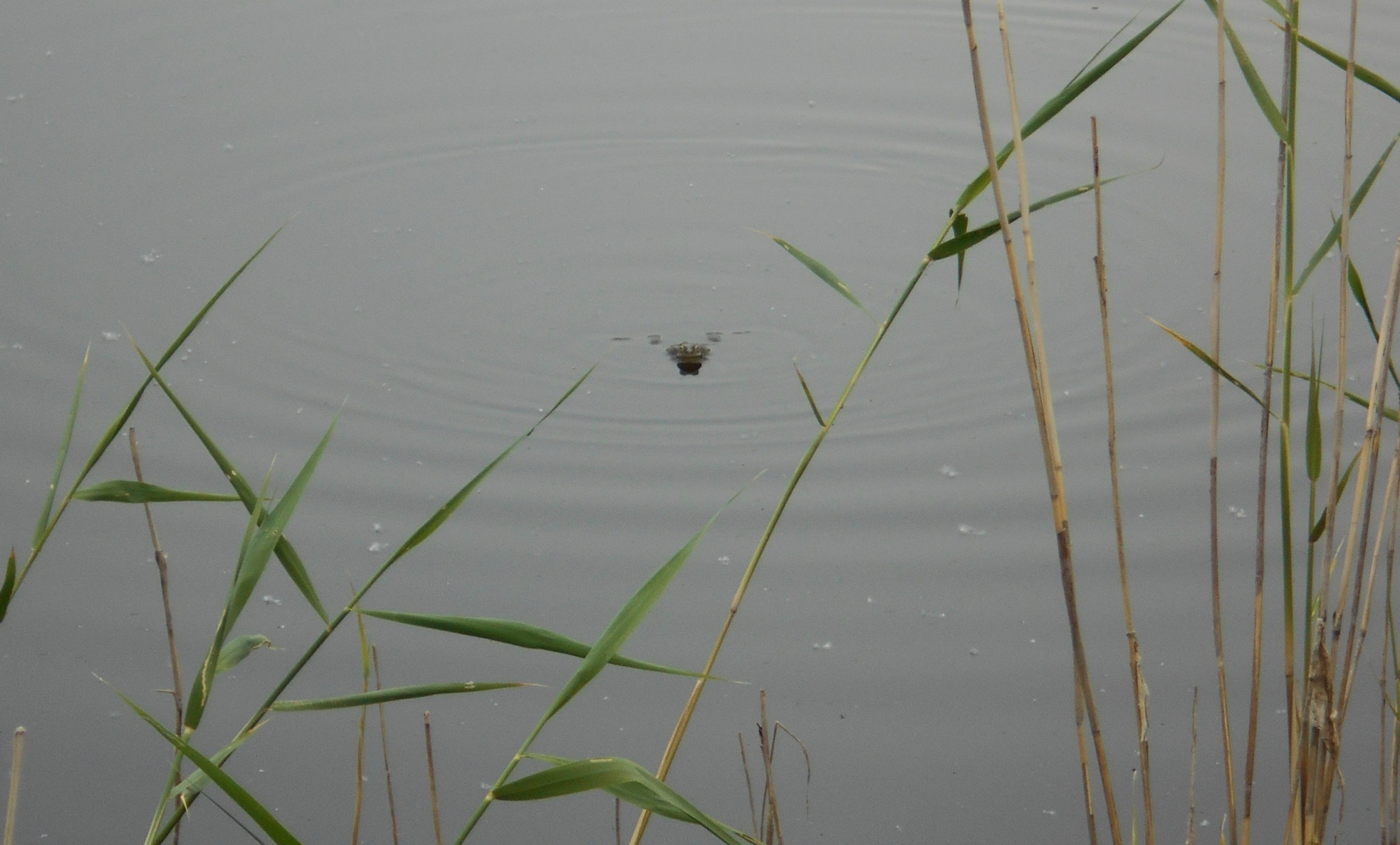 Полевые исследования
Тн №5, Тн №7
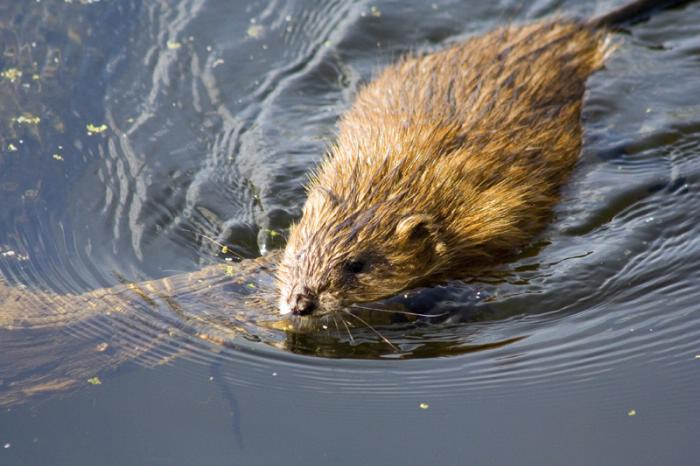 Полевые исследования
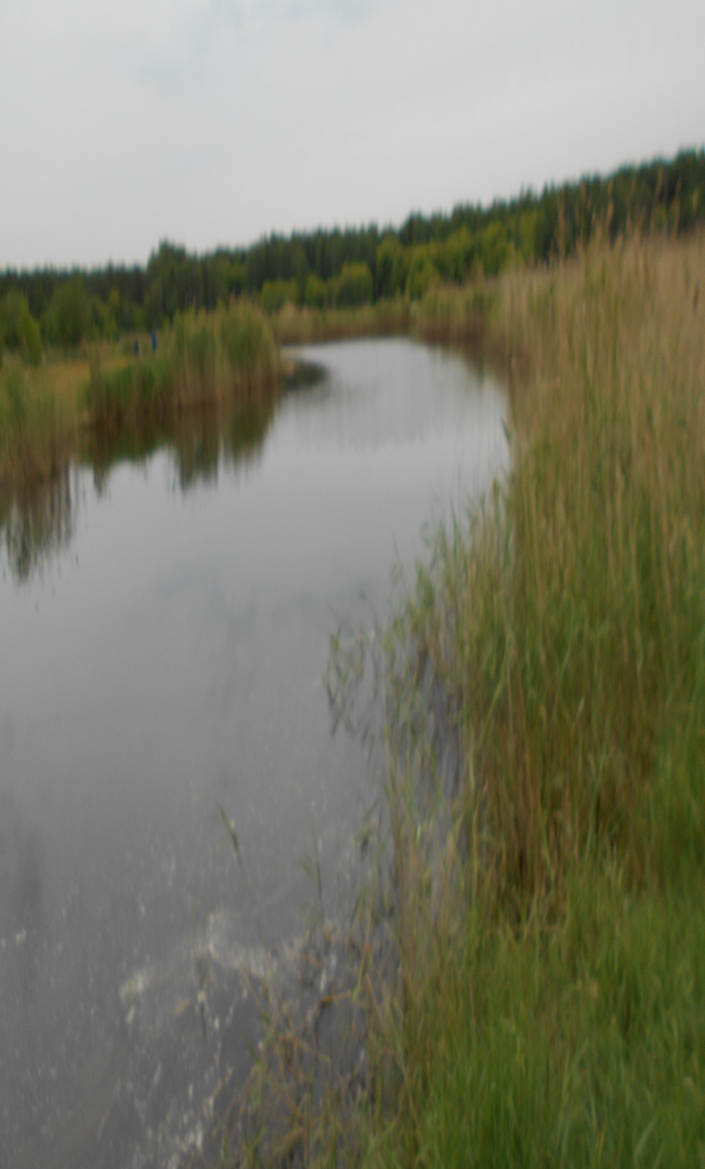 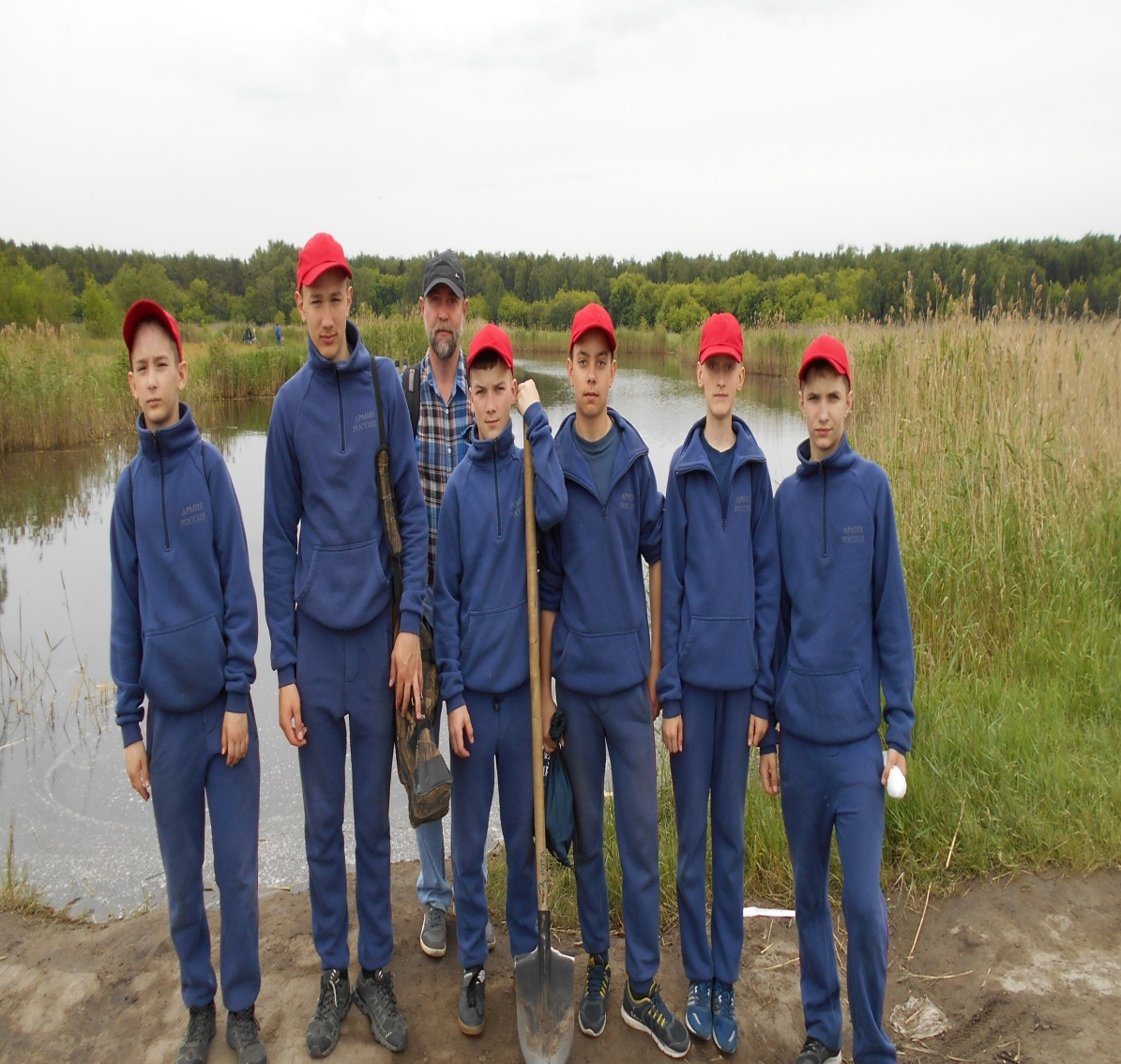 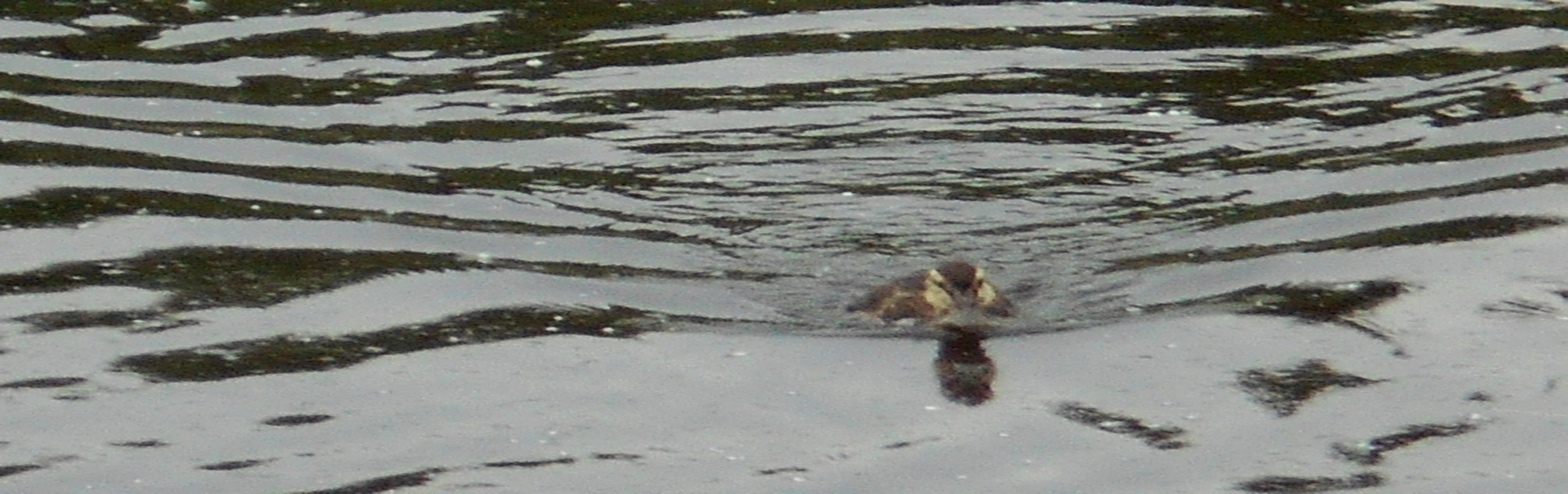 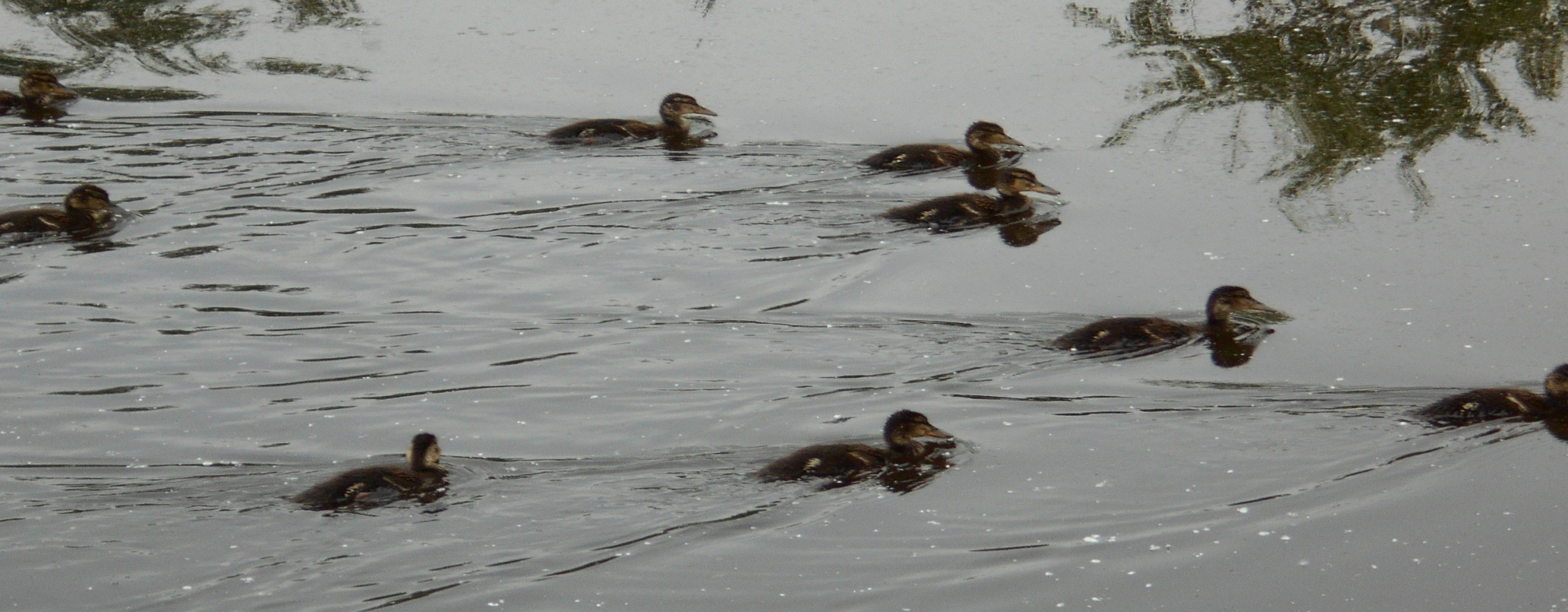 Полевые исследования
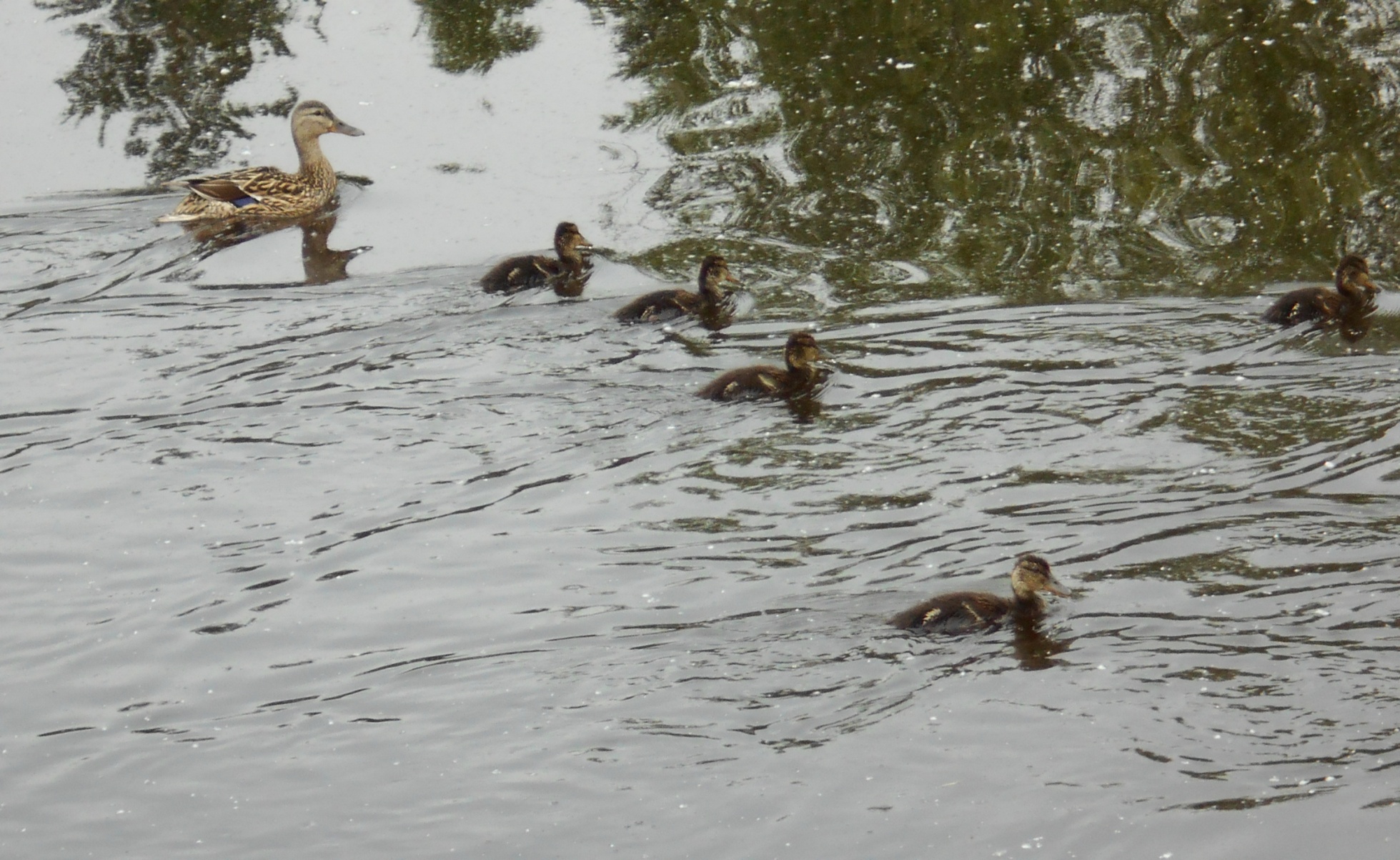 Выводы
За очень короткое время наблюдения, нами были увидены многие виды животных природного парка « Птичья гавань»: около 21 вида птиц, 2 вида земноводных, 6 видов насекомых, 1 вид млекопитающих 
 Все животные описаны в составленном  нами атласе.
Наши исследования показали, что   «Птичья гавань» является оригинальной естественной лабораторией по изучению животного и растительного мира и нам необходимо ее охранять.
Выводы
4.  Мы, члены кружка «Юные географы»  продолжим изучать животный  и растительный , и будем выступать с рекомендациями о защите животных и растений,  и  экологической безопасности  нашего природного парка « Птичья гавань». 
5. Парк имеет большое значение в экологическом воспитании и является исключительной площадкой для проведения экскурсий, экспедиций, учебных и практических занятий.
Над проектом работали члены кружка « Юные географы»
Редакторы проекта
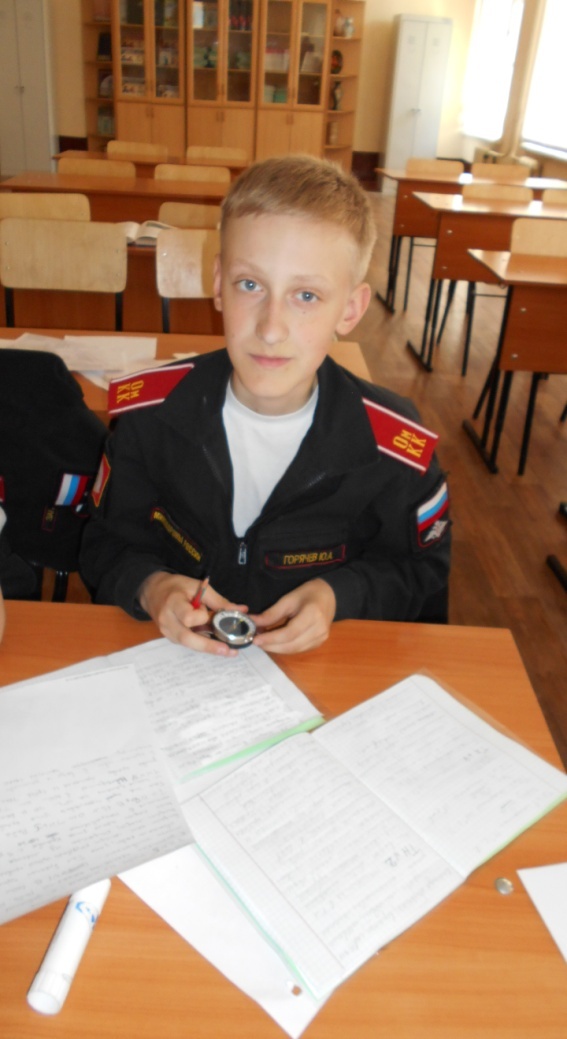 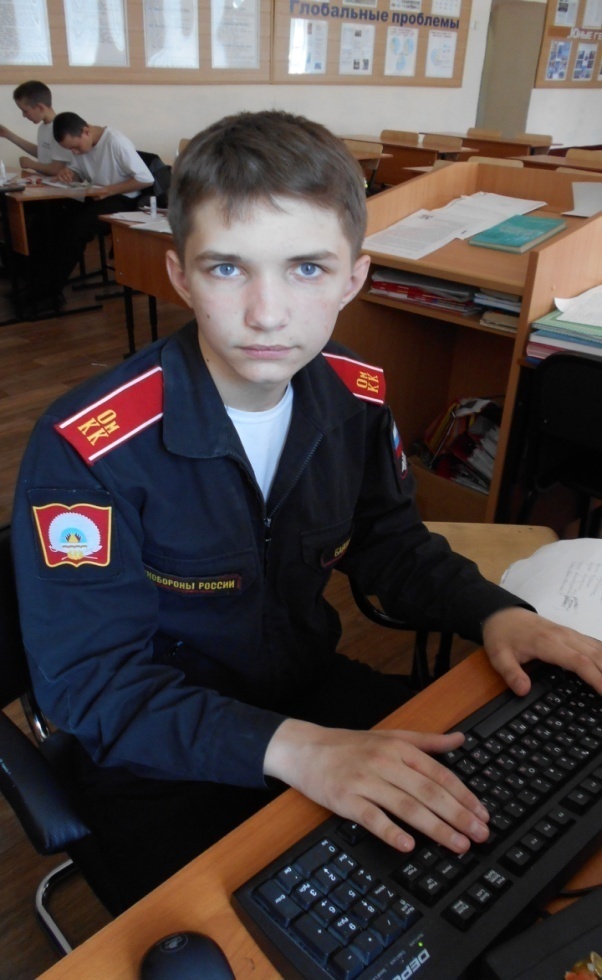 Бабкин Егор                                                                                  Горячев Юрий
Над проектом работали
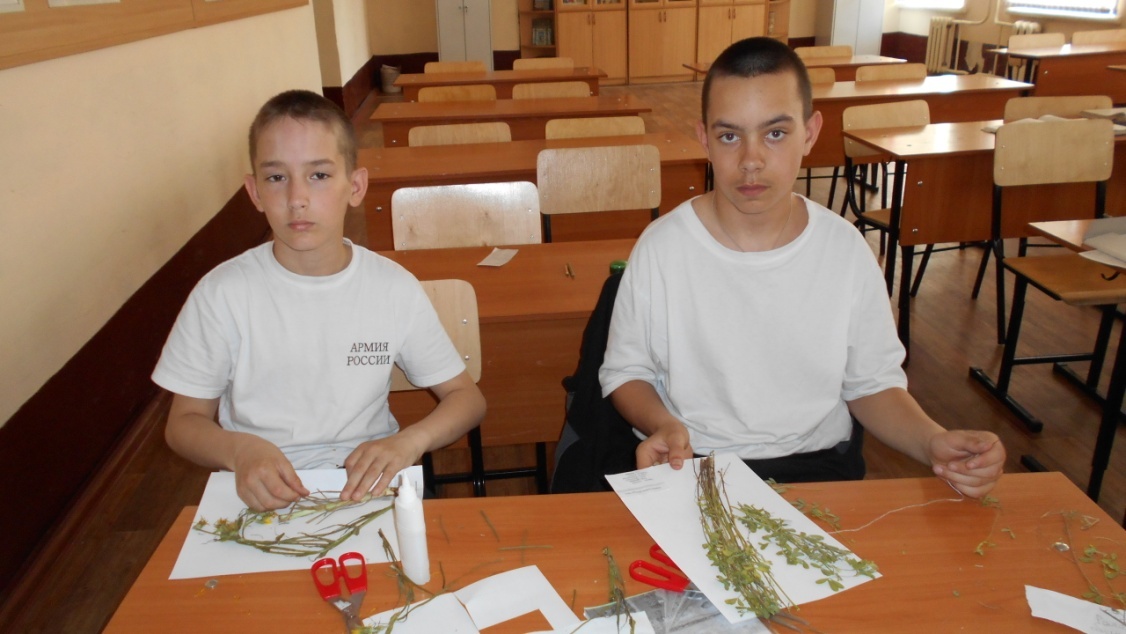 Загребин Иван 
   Пискунов Вадим
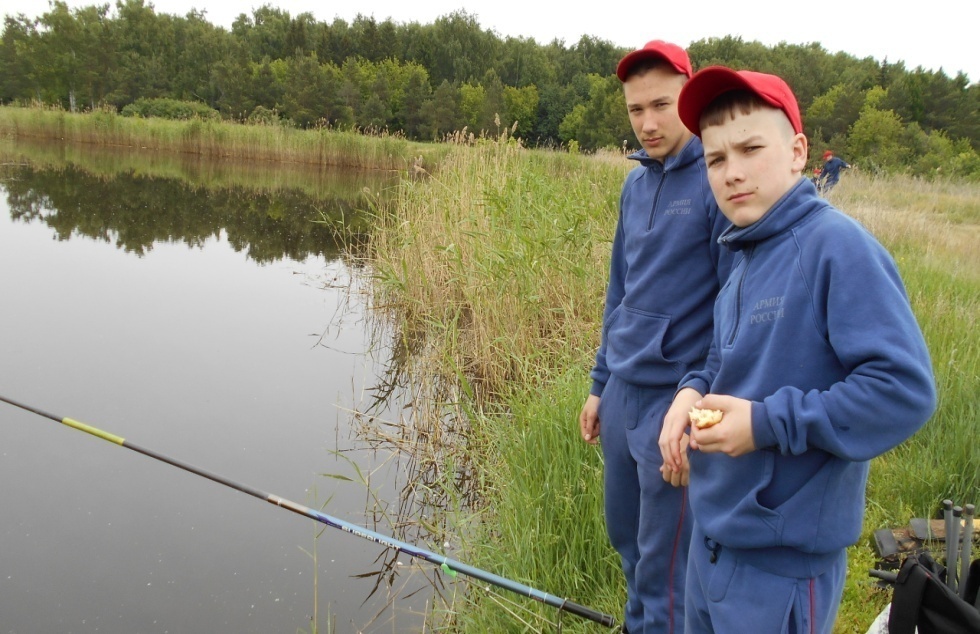 Вишневский Игорь
 Бобров Вадим
Над проектом работали
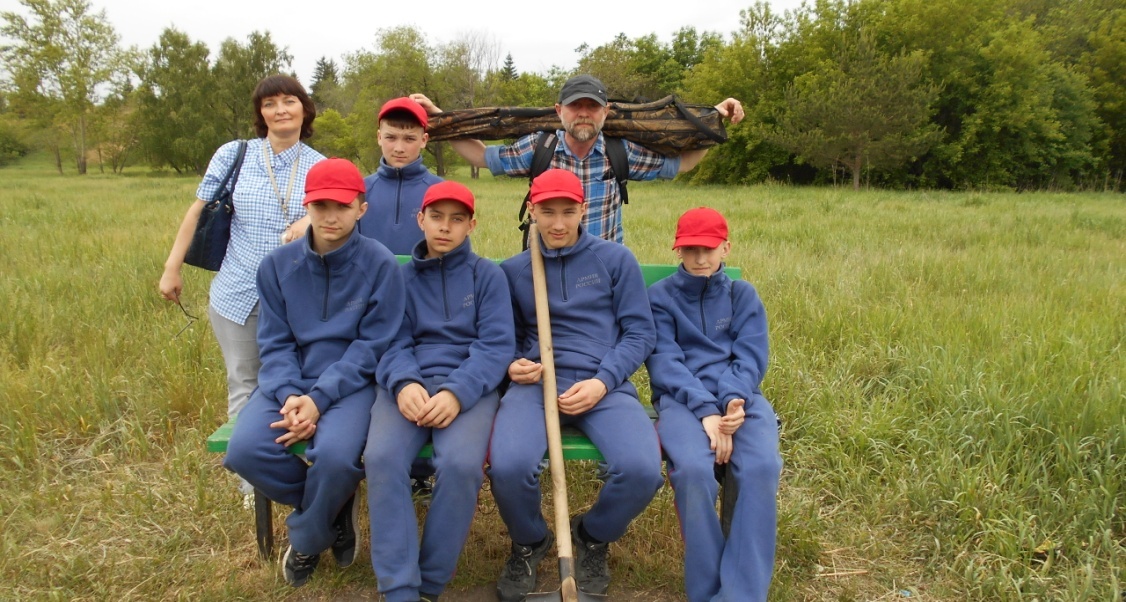 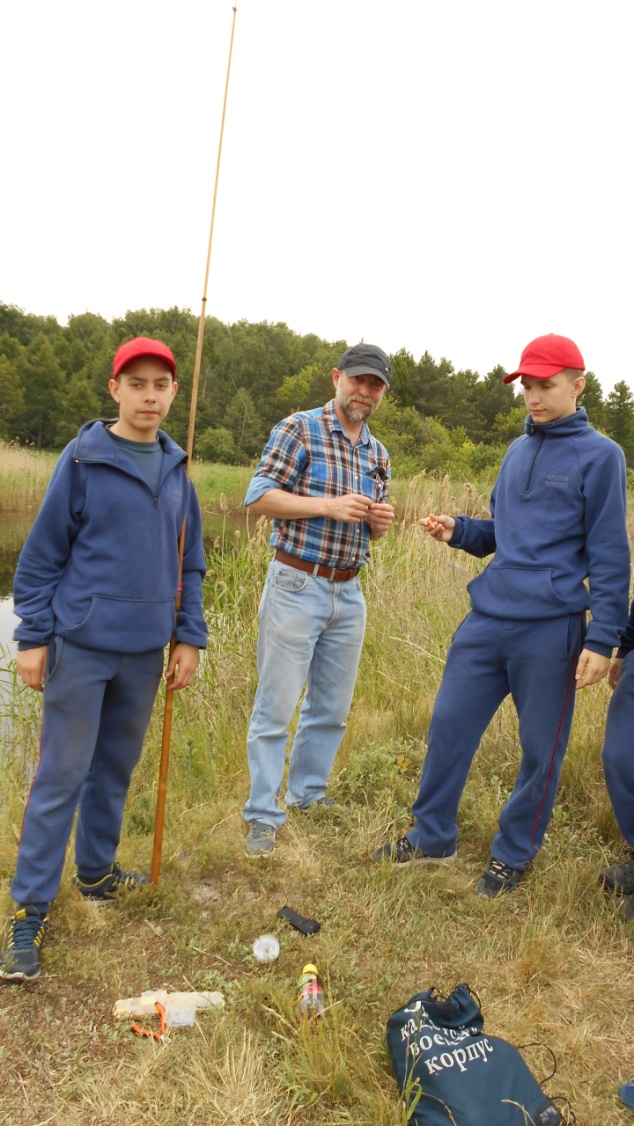 Корчагин П.Н.
Руководитель проекта
Коробова О.А.
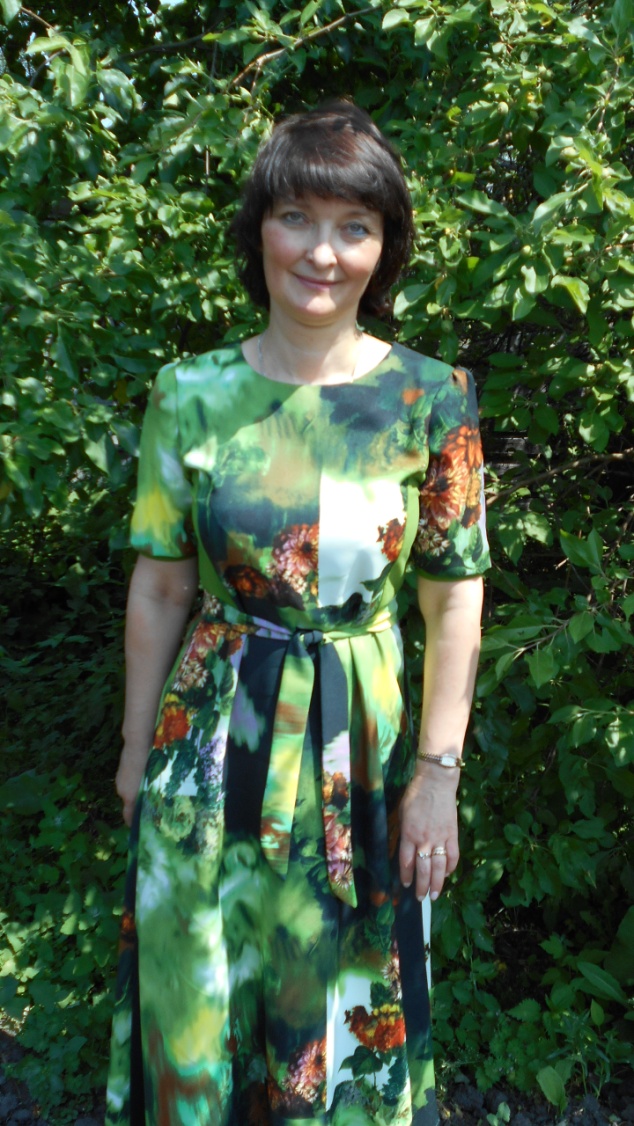